COMMUNITY ACTION OF GREATER INDIANAPOLIS, INC.
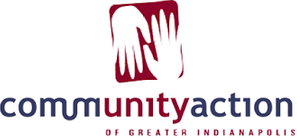 2019
NEEDS ASSESSMENT
3266 N. Meridian Street, Indianapolis, IN 46208
317-396-1800
www.cagi-in.org
Table of Contents
CENSUS DATA
DEMOGRAPHIC MAPS
HOUSING UNITS REPORT
(39 - 40)   Housing Units in Structure
(41 - 42)   Housing Units by Structure Built
(43 - 44)   Renter Household Moved to Unit
(45 - 46)   Owner Household Moved to Unit 
(47 - 48)   Occupied Housing Units 
(49 - 50)   Owner - Occupied Housing Units by Value
(2 - 3)     CAGI Service Area
(4 - 7)     CAGI Service Area Trends
(8 - 9)     Boone County Snapshot
(10 - 11) Hamilton County Snapshot
(12)         Hendricks County Snapshot
(13 - 15) Marion County Snapshot
(16)         Tipton County Snapshot
(19)        Major Employers
(20)        Crime Index
(21)        Educational Attainment 
(22)        Change over HH 62+ years 
(23)        Median HH Income
(24)        Population Growth
(25)        Population Density
(26)        Race Ethnicity Map
(27)        Study Area Map
(28)        Unemployment Map
HOUSEHOLD REPORT
(52 - 54)   HH Presence of People < 18 years
(55 - 57)   Family HH Presence of Own Children
(58 - 59)   Group Quarters Population by Type
(60 - 61)   Families by Poverty Status
(62)          Population by Age & Sex 
(63 - 64)  Population by Age 
(65)          2019 Population by Age
EMPLOYMENT REPORT
(30 - 31)   Class of Worker
(32)           Employed Population by Industry
(33 - 35)   Employed Population by Occupation
(36 - 37)   Top Employers
Community Action of Greater Indianapolis
Census Data
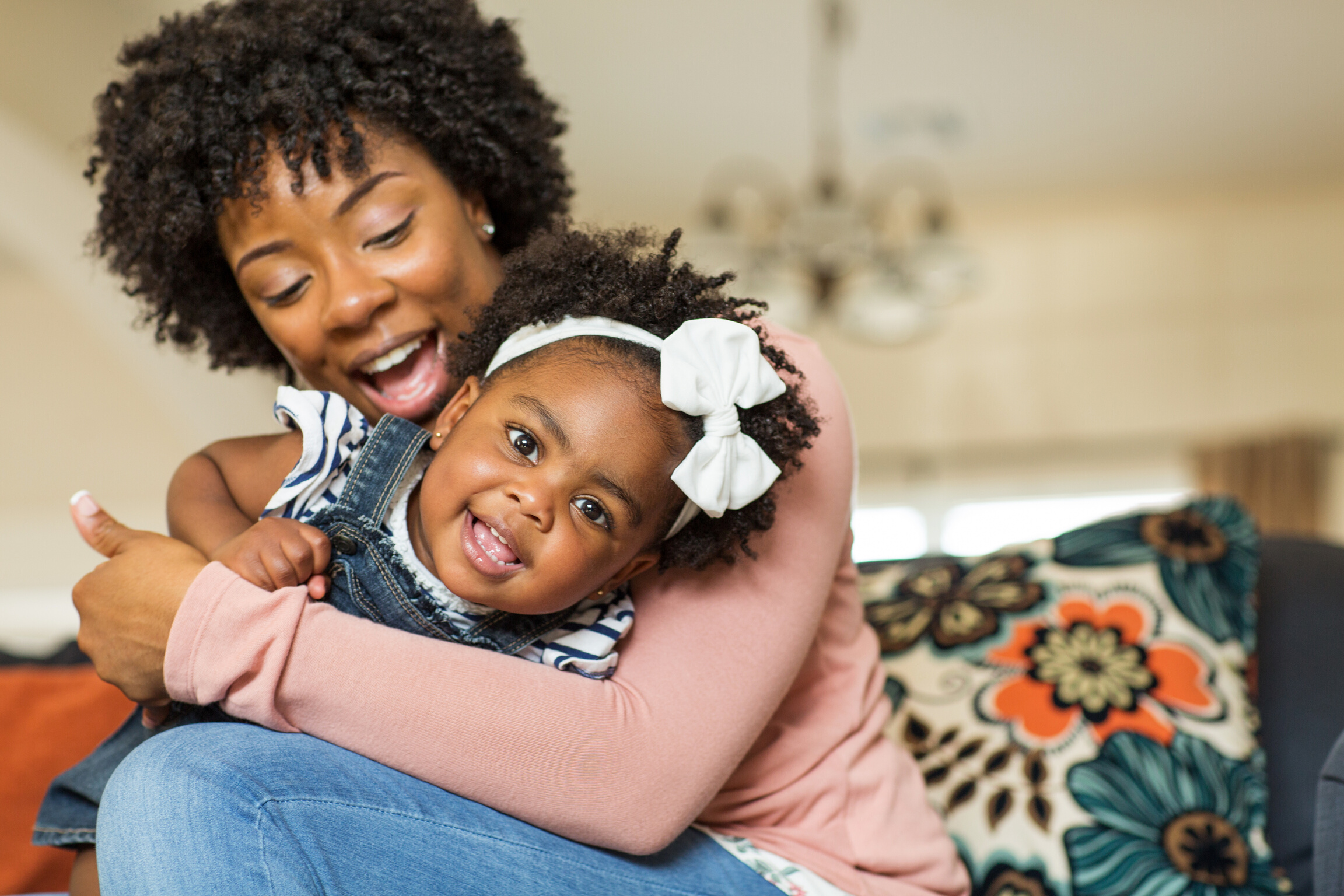 INCLUDES
• Service Area Demography
• Service Area Housing Trends
• Service Area Population Trends
• Service Area Household Trends
• Service Area Housing Trends
• County Snapshot Reports
1
Community Action of Greater Indianapolis
CAGI Service Area
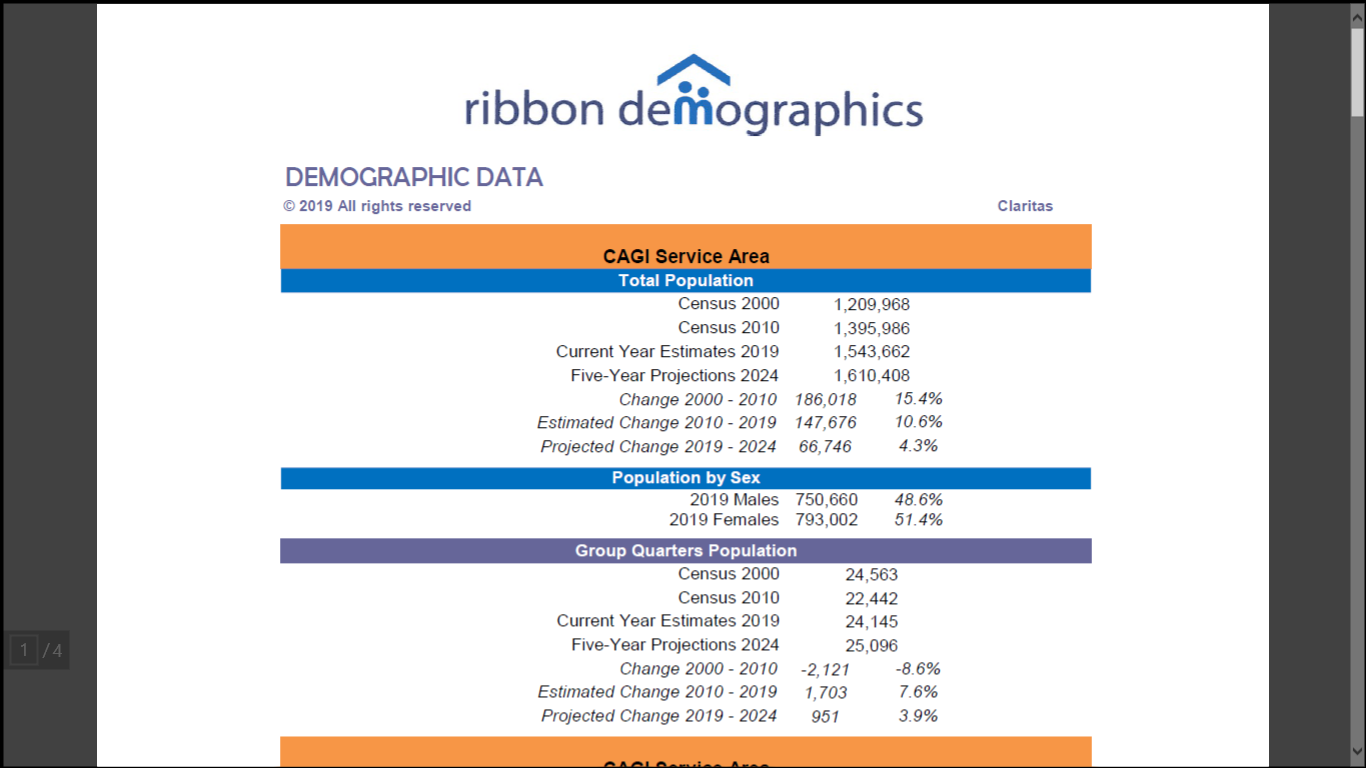 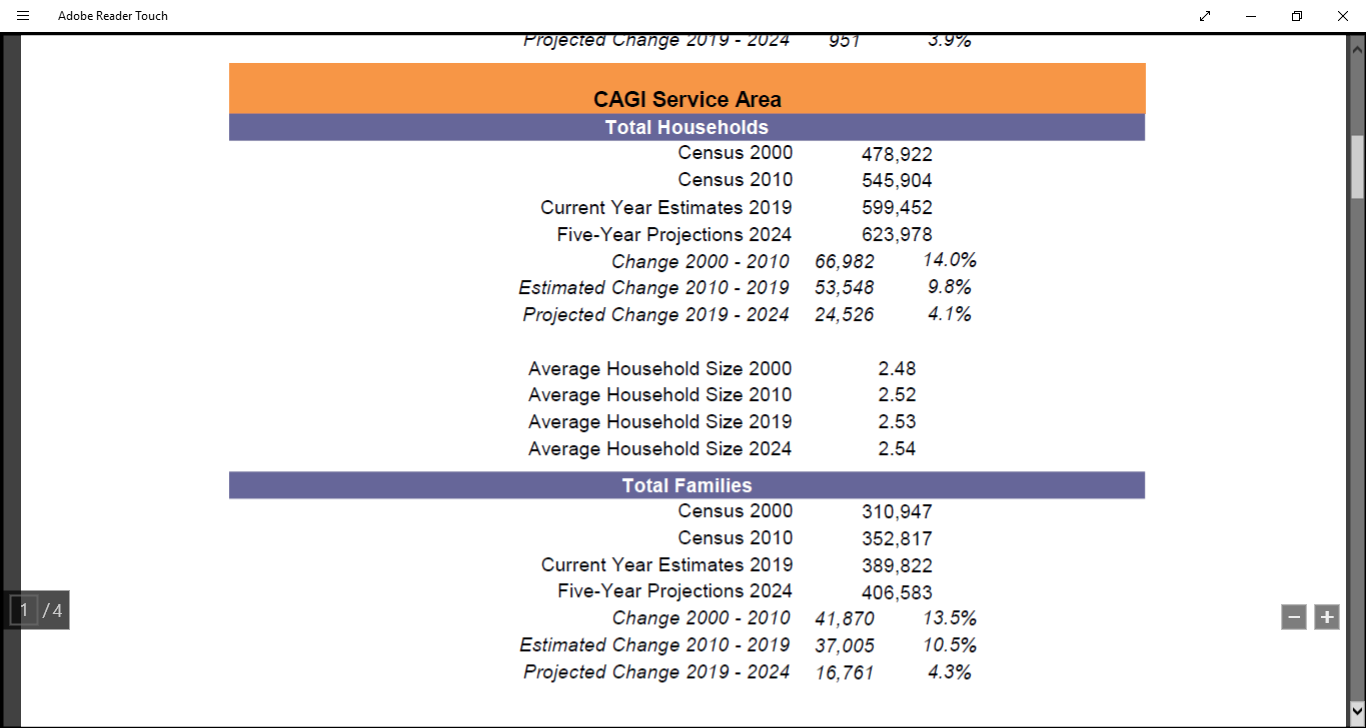 1
Community Action of Greater Indianapolis
2
CAGI Service Area
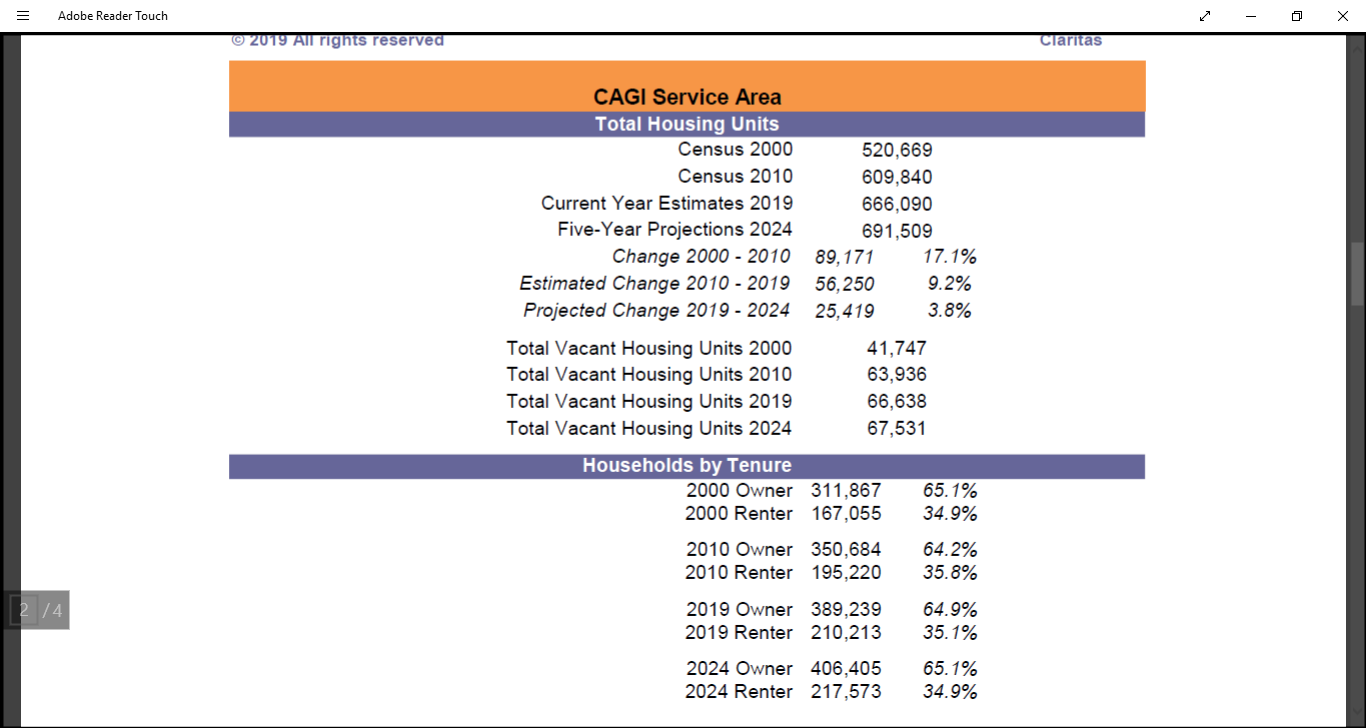 Community Action of Greater Indianapolis
3
CAGI Service Area Trends
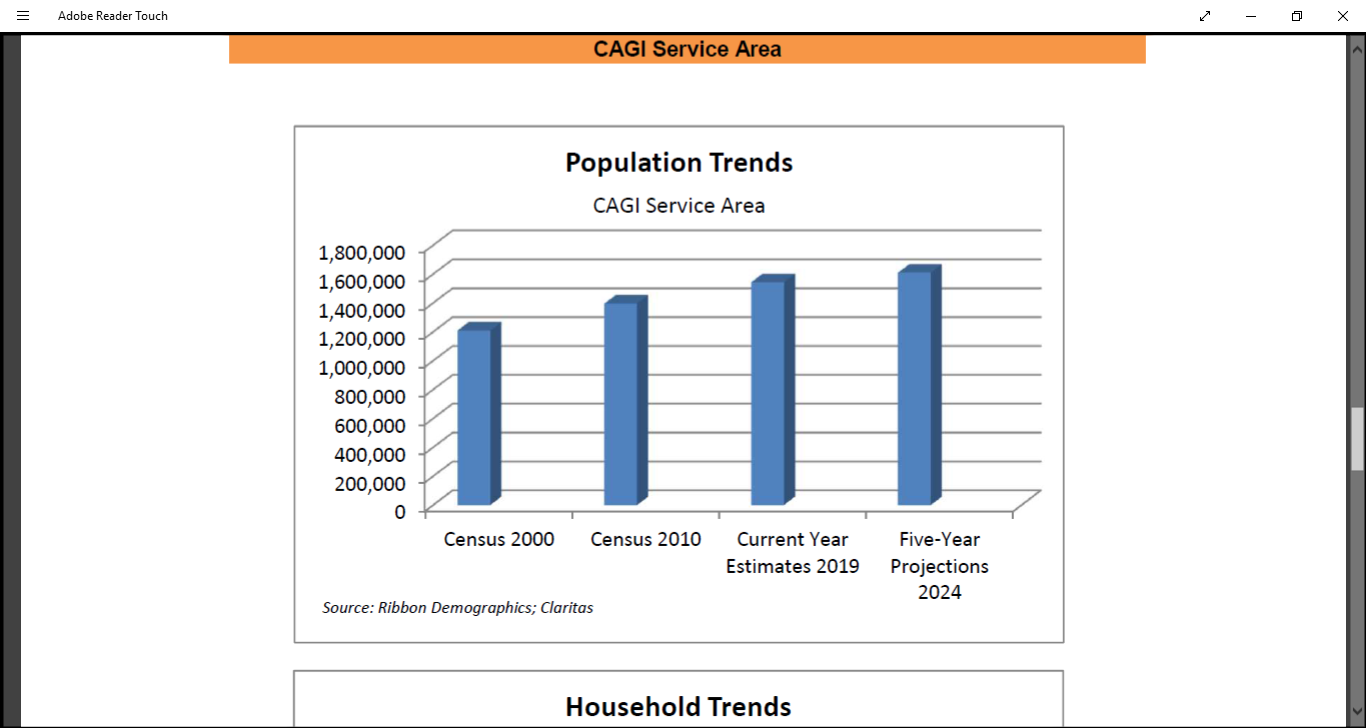 Community Action of Greater Indianapolis
4
CAGI Service Area Trends
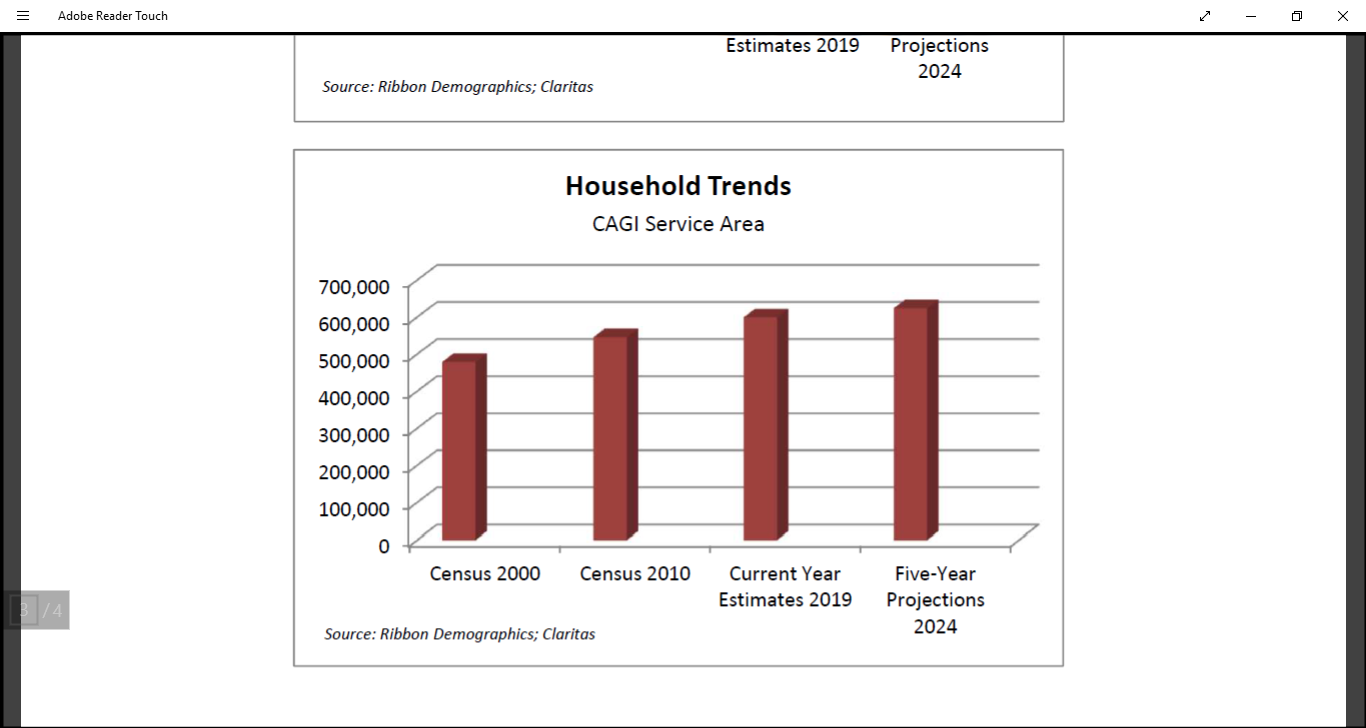 Community Action of Greater Indianapolis
5
CAGI Service Area Trends
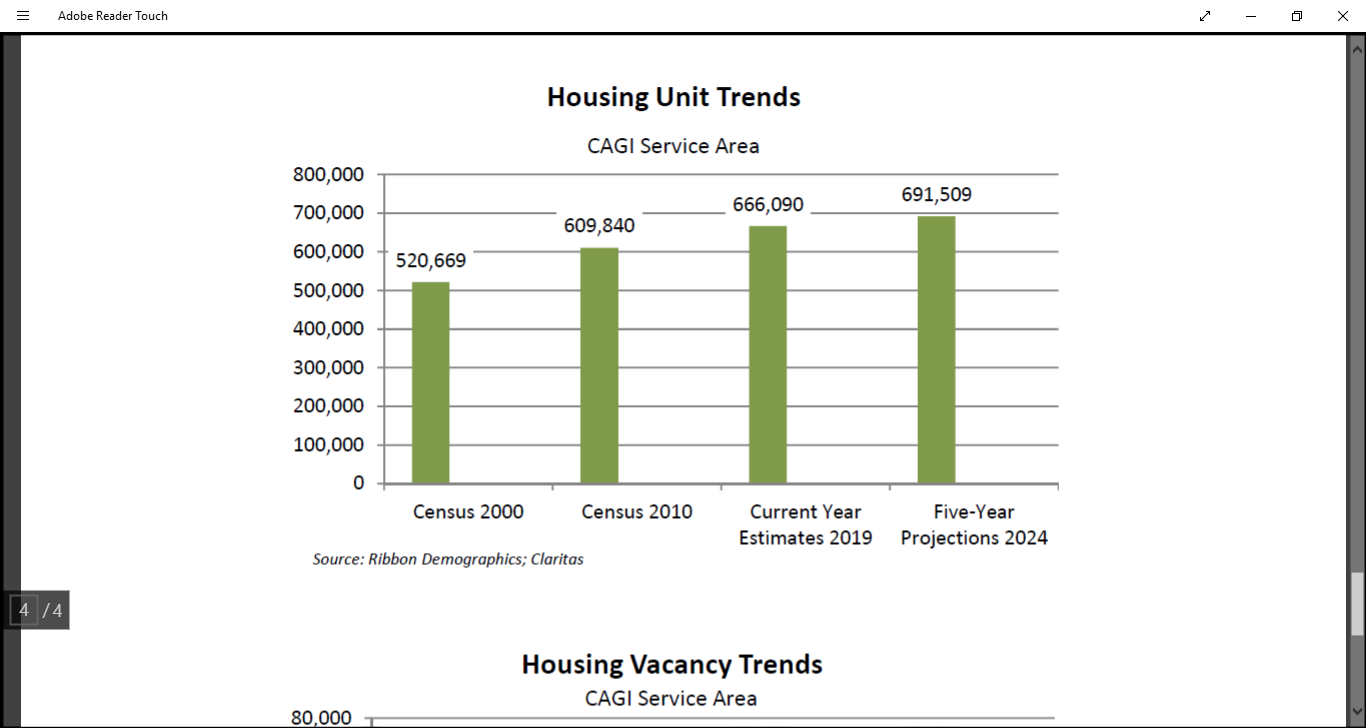 Community Action of Greater Indianapolis
6
CAGI Service Area Trends
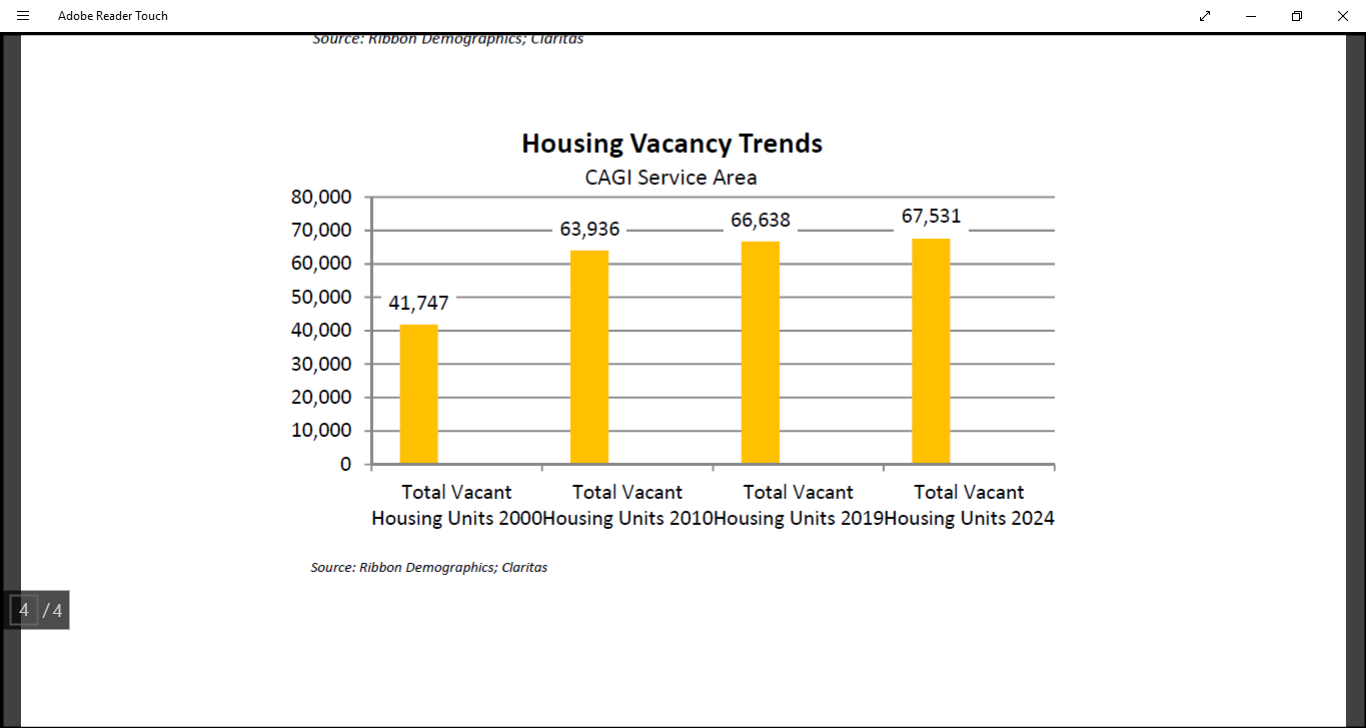 Community Action of Greater Indianapolis
7
Boone County
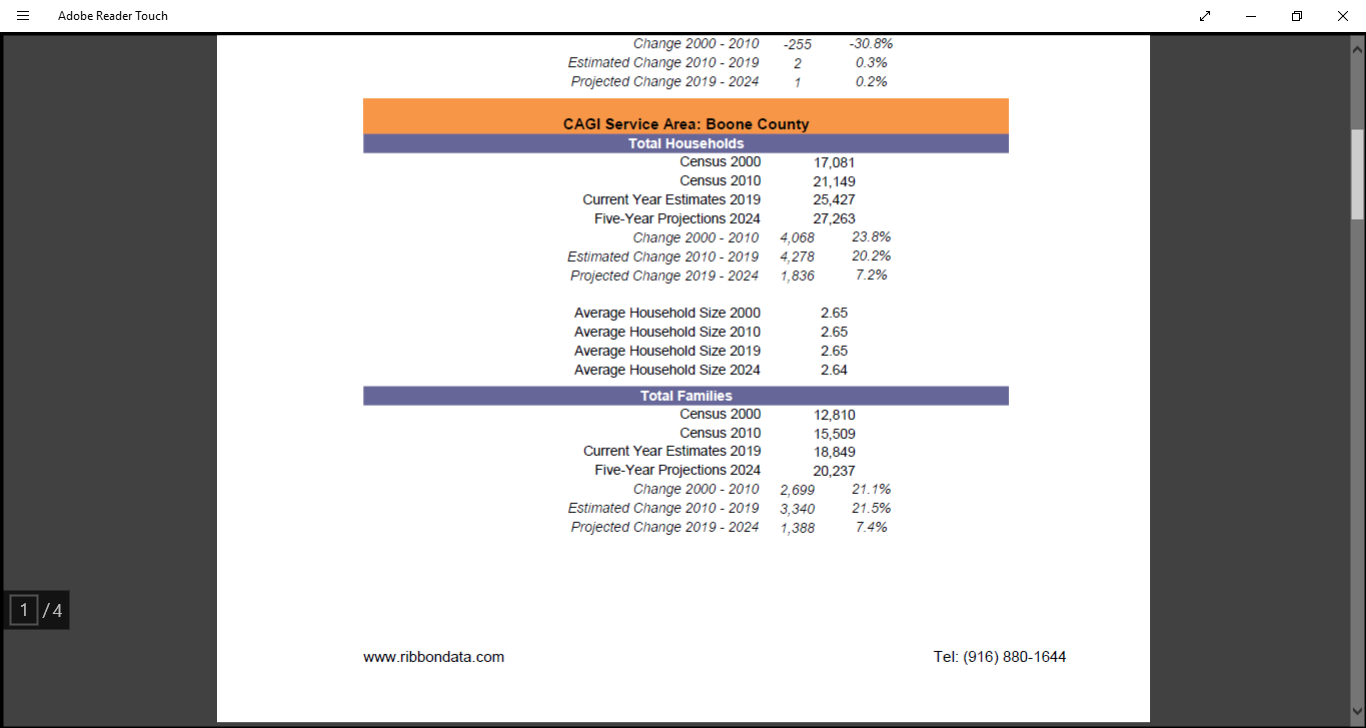 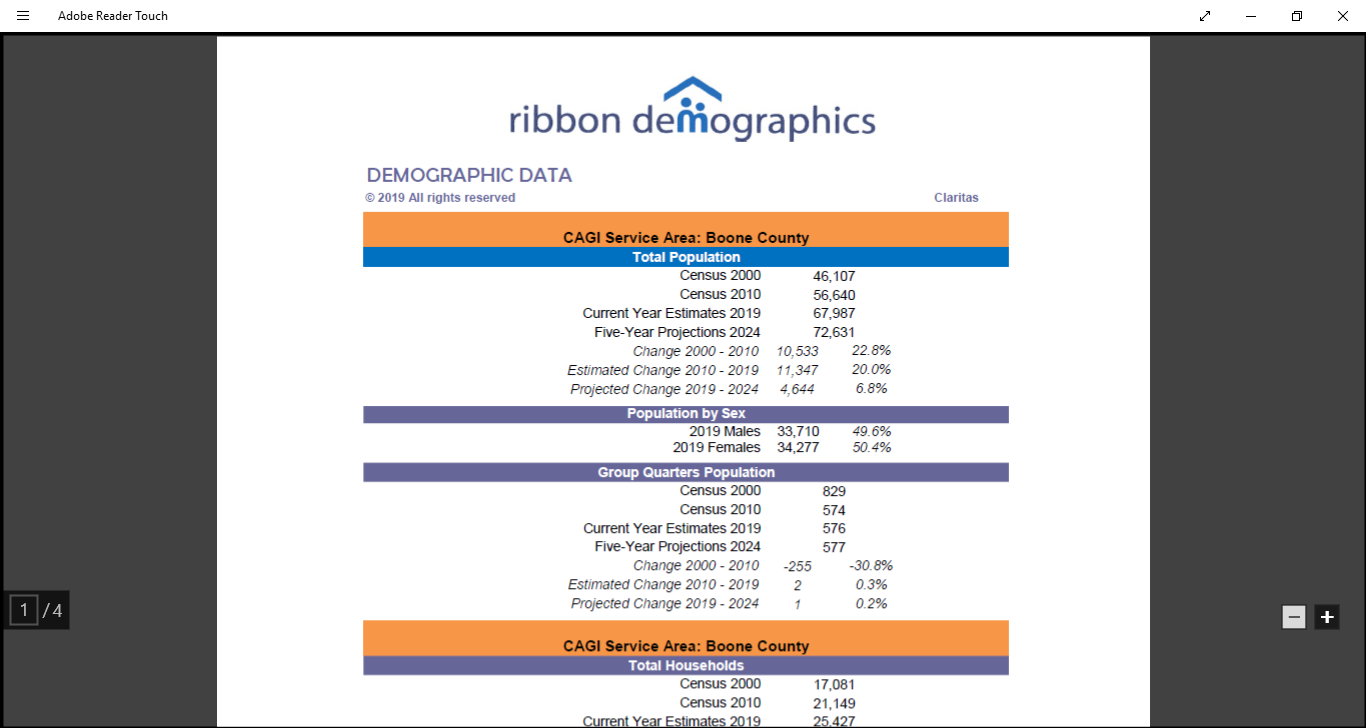 Community Action of Greater Indianapolis
8
Boone County
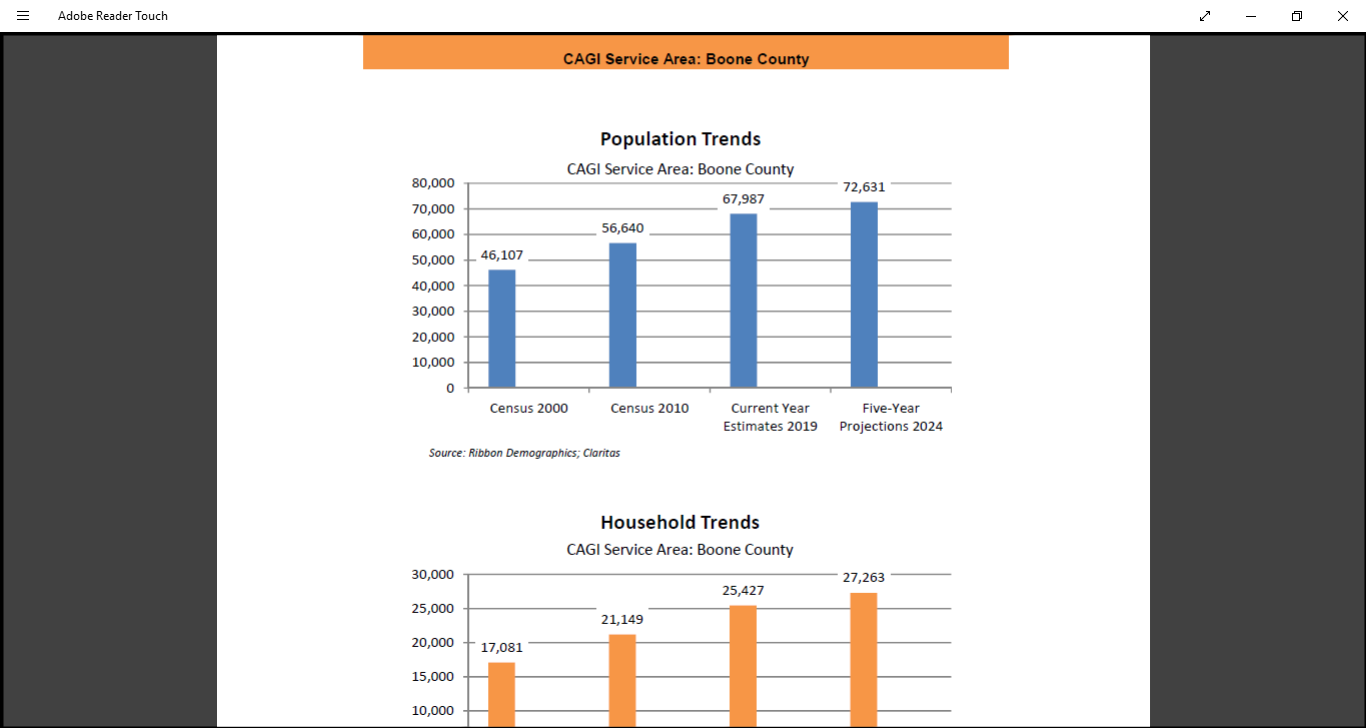 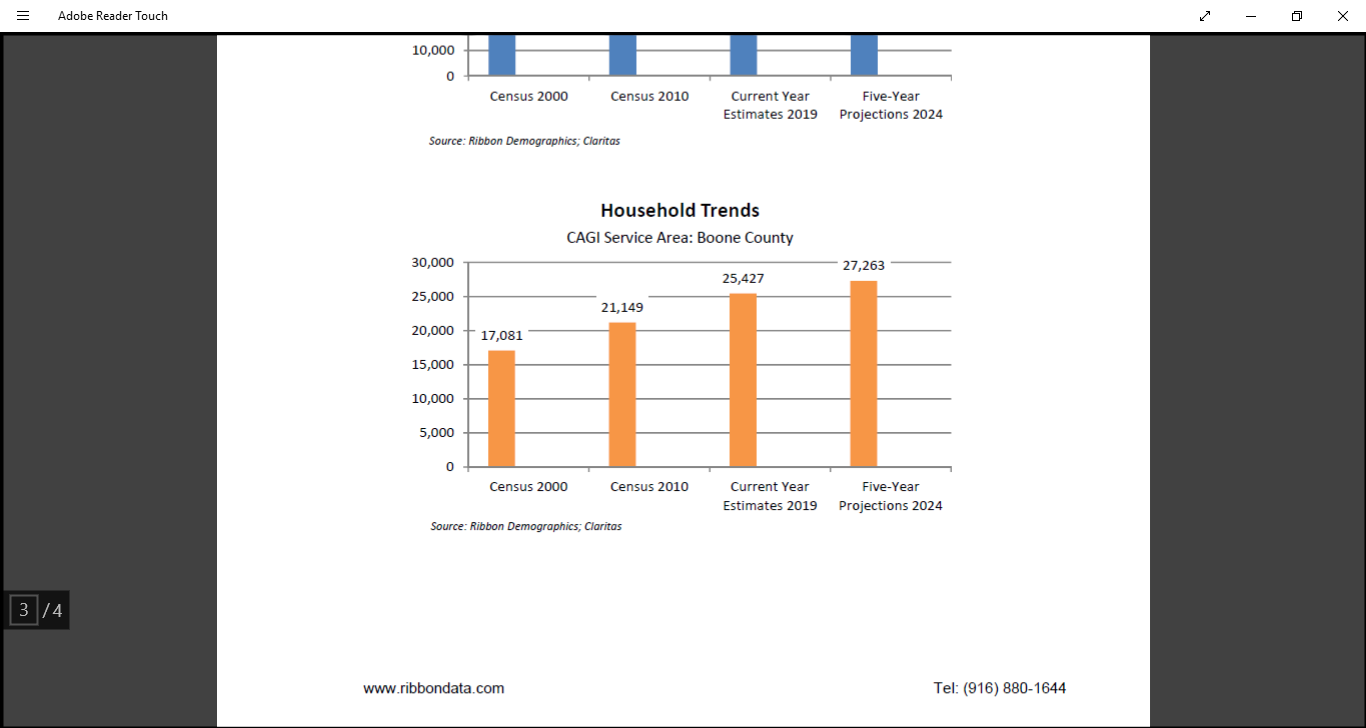 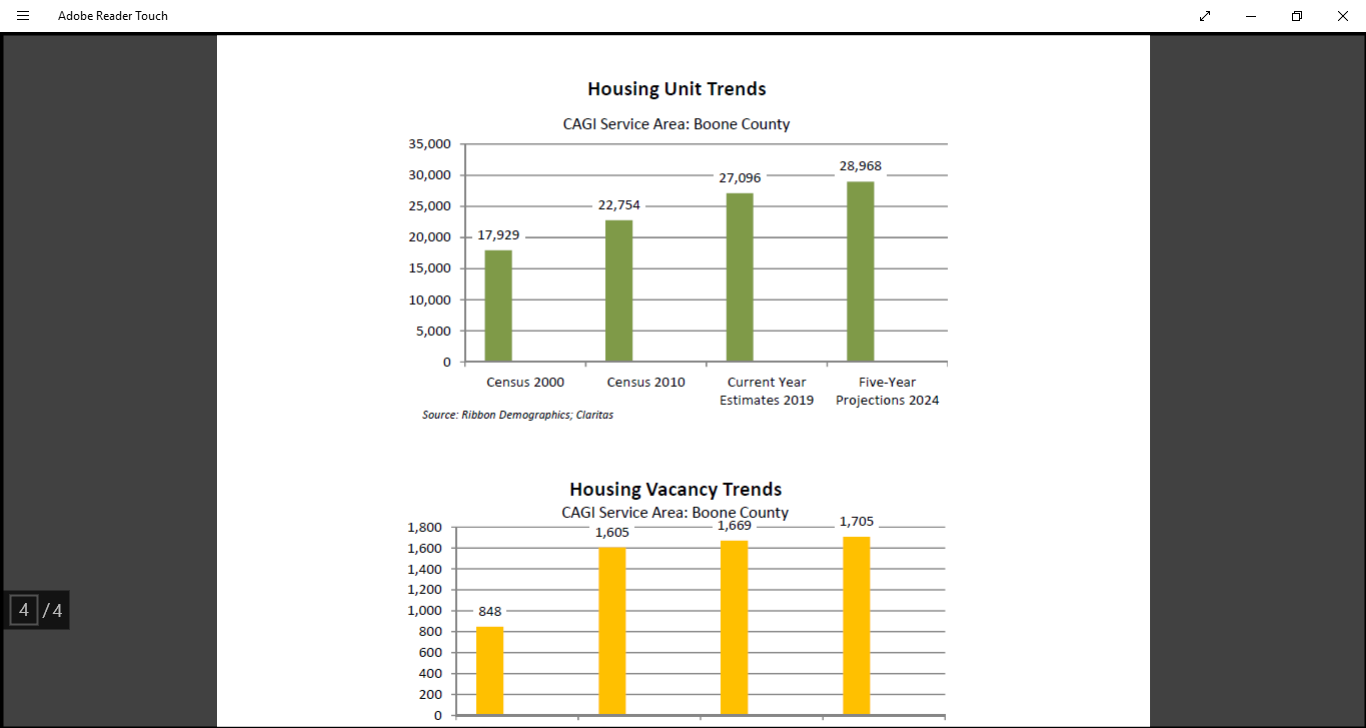 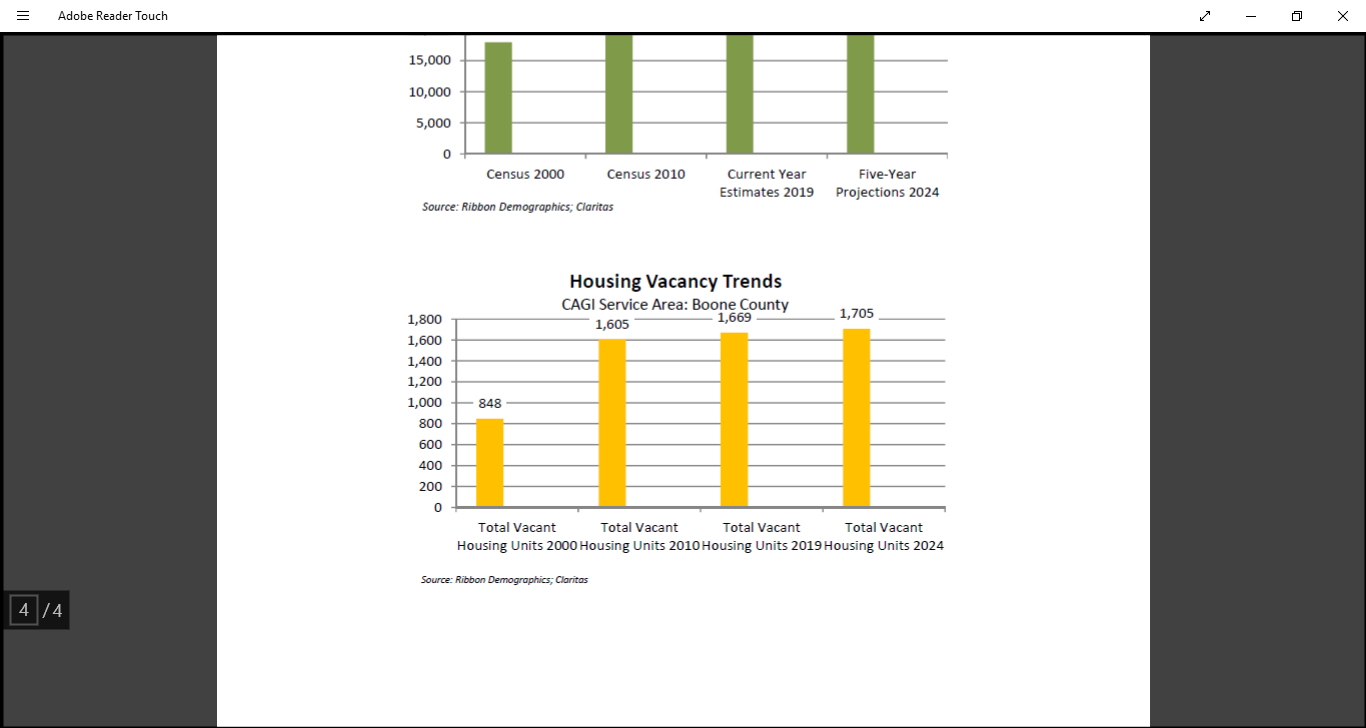 9
Community Action of Greater Indianapolis
Hamilton County
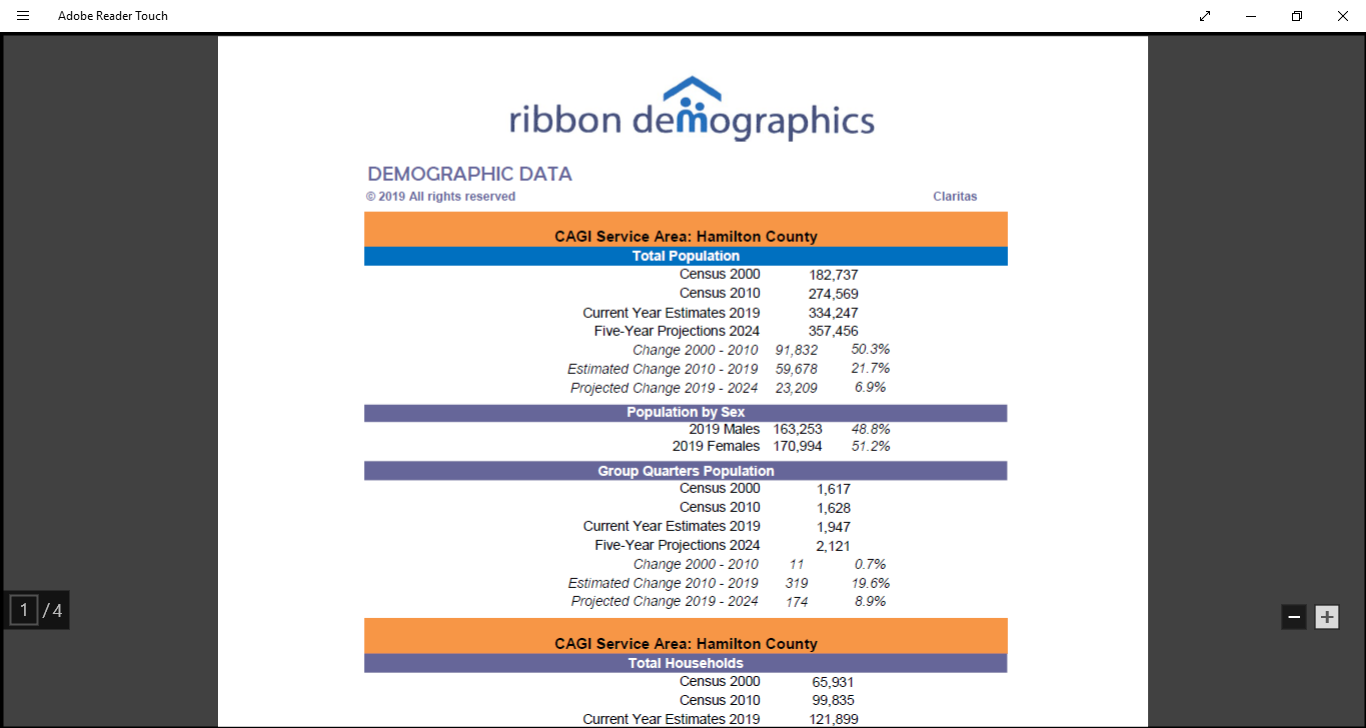 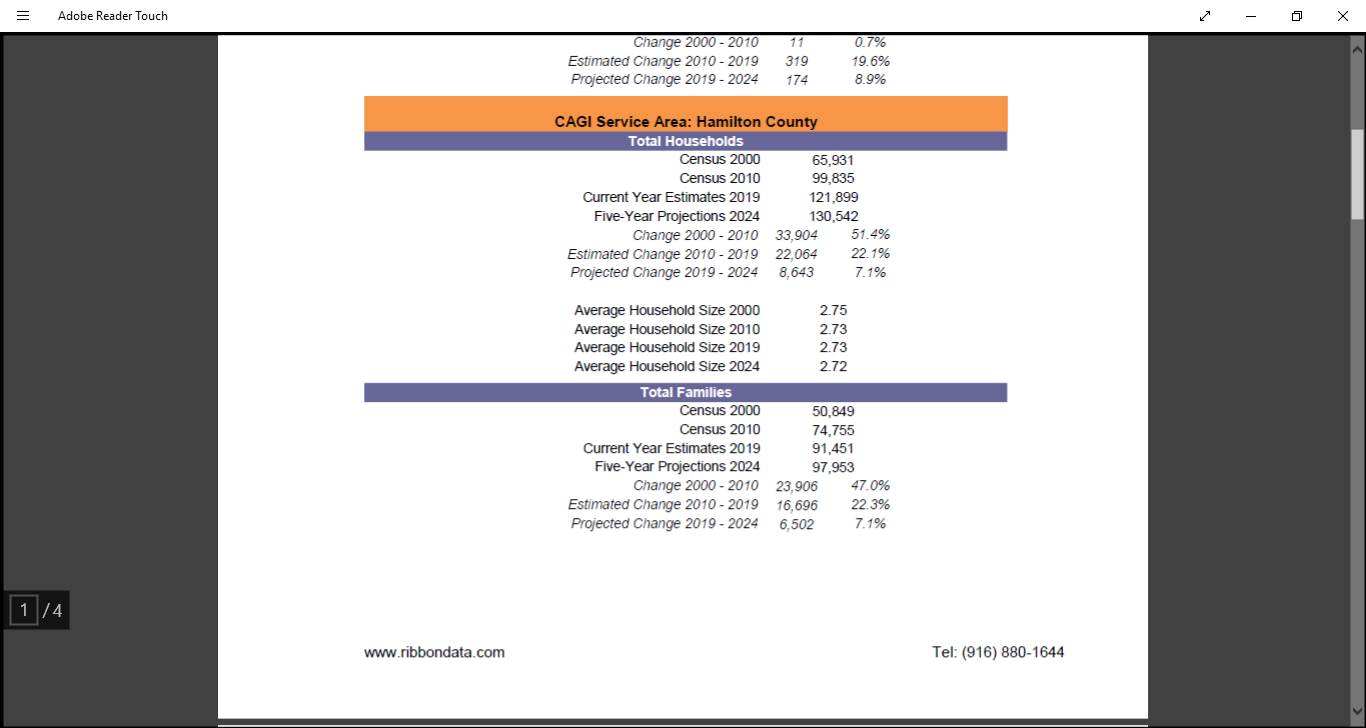 Community Action of Greater Indianapolis
10
Hamilton County
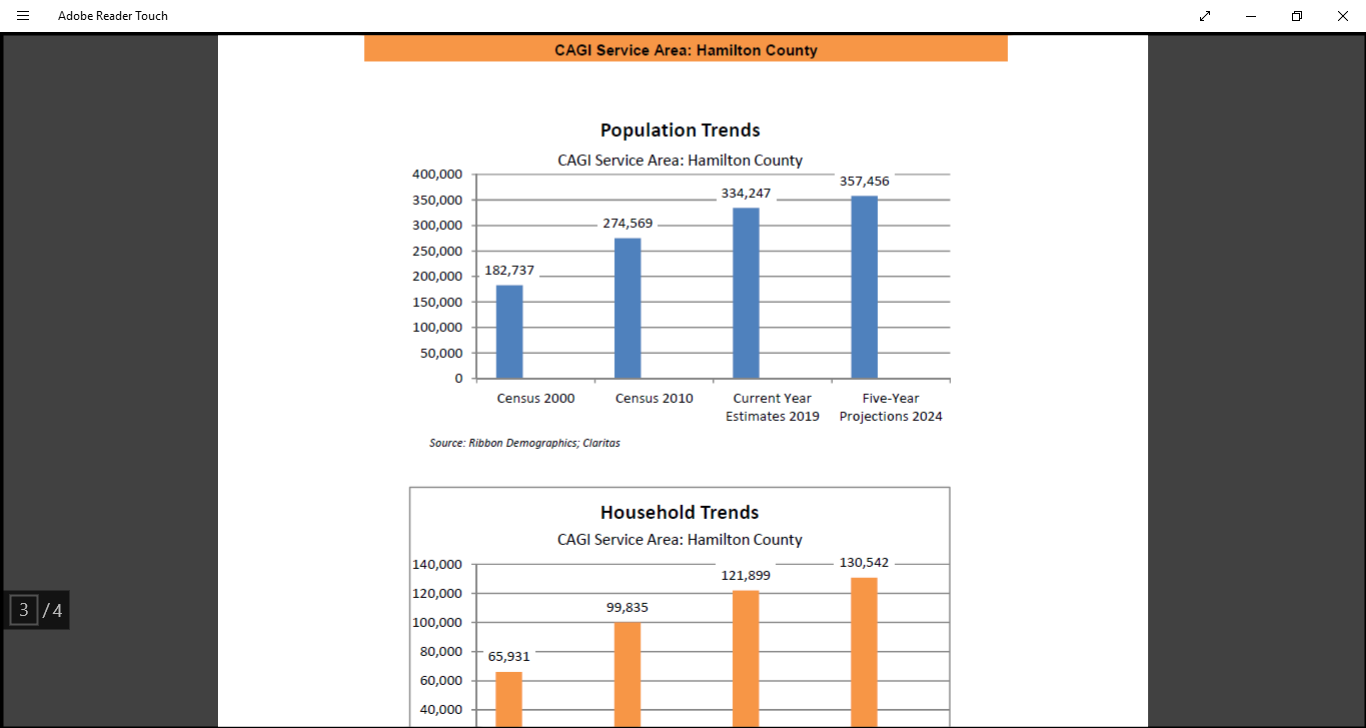 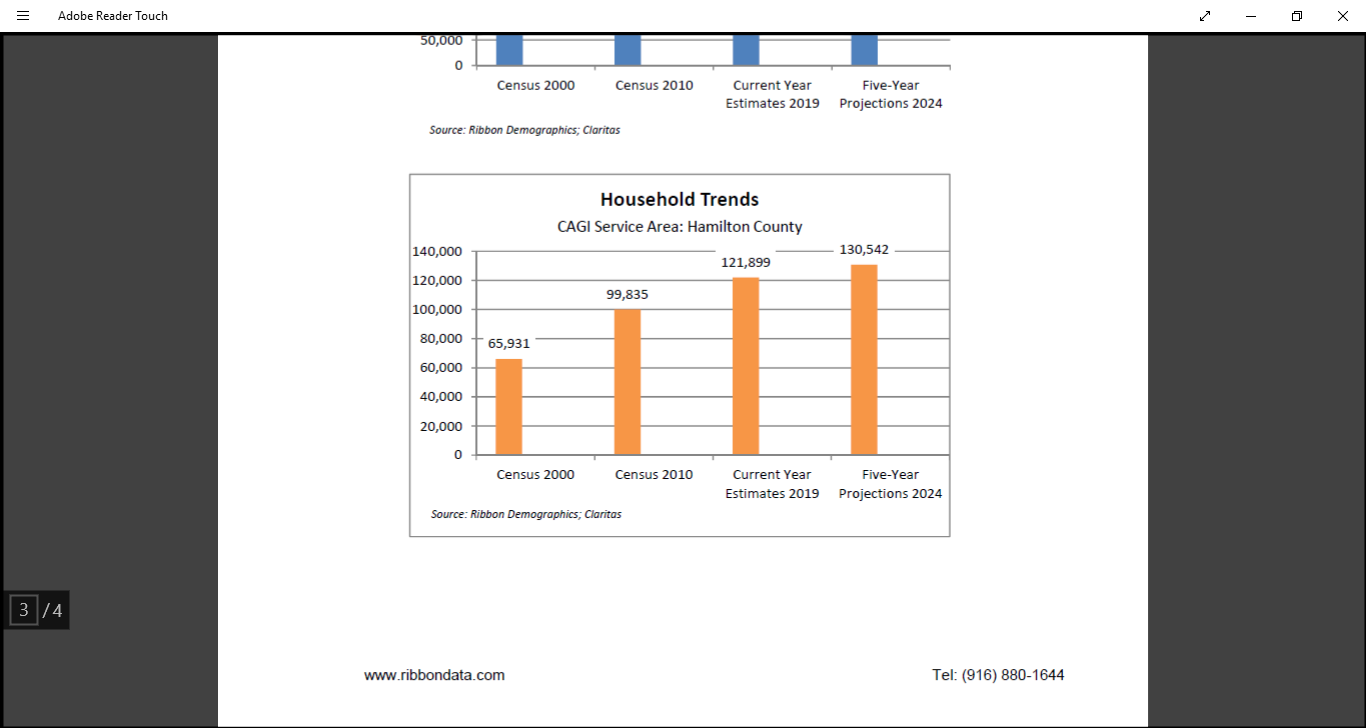 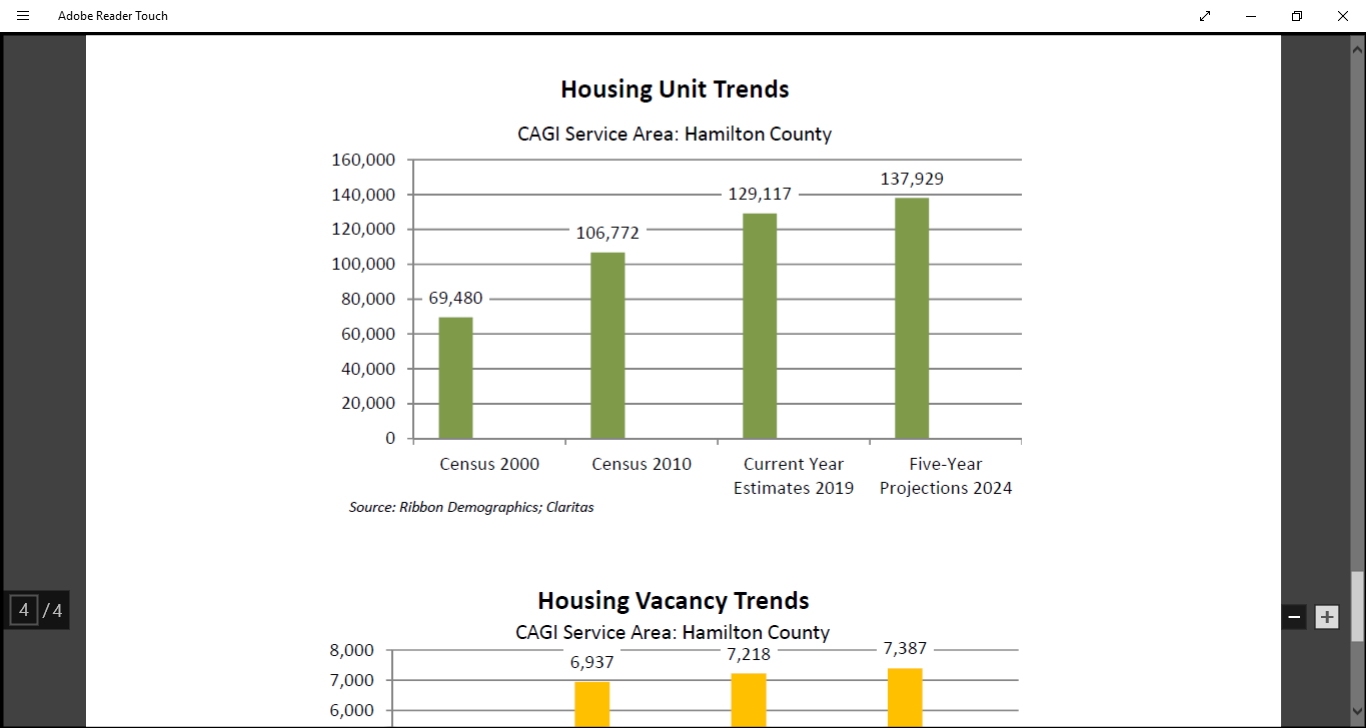 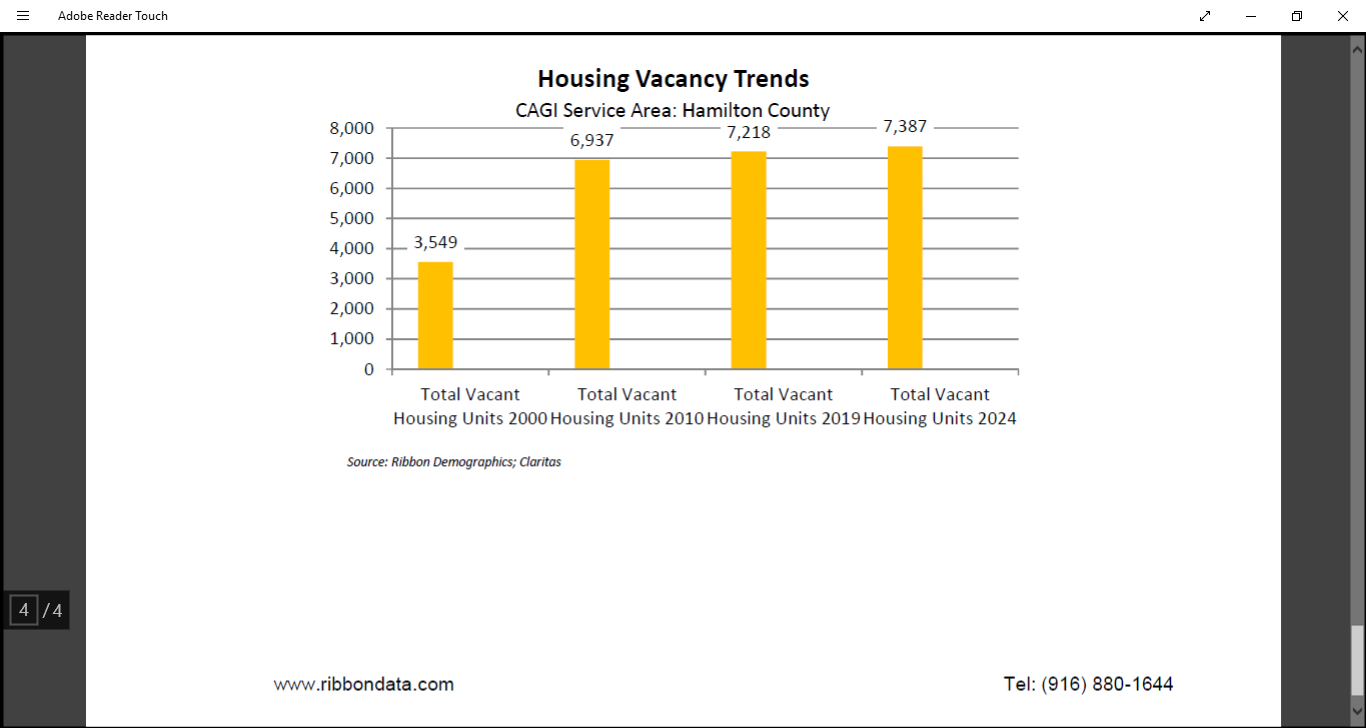 Community Action of Greater Indianapolis
11
Hendricks County
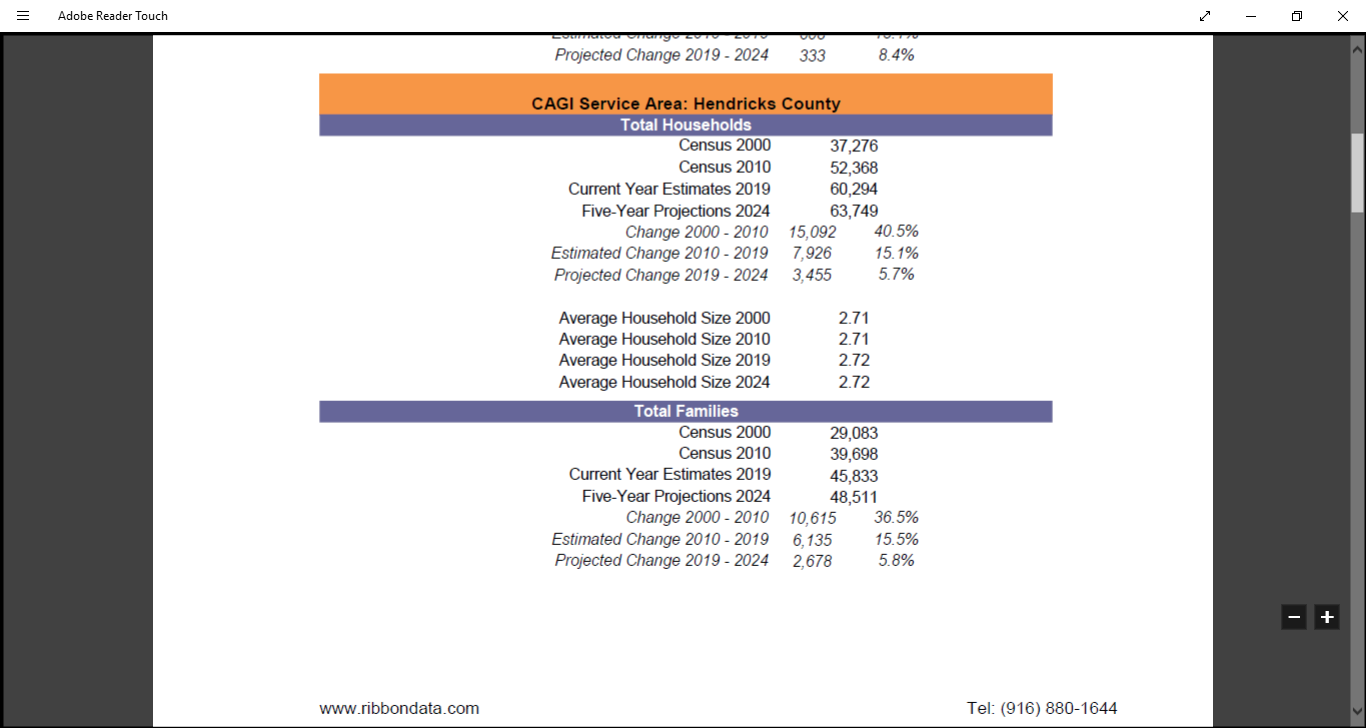 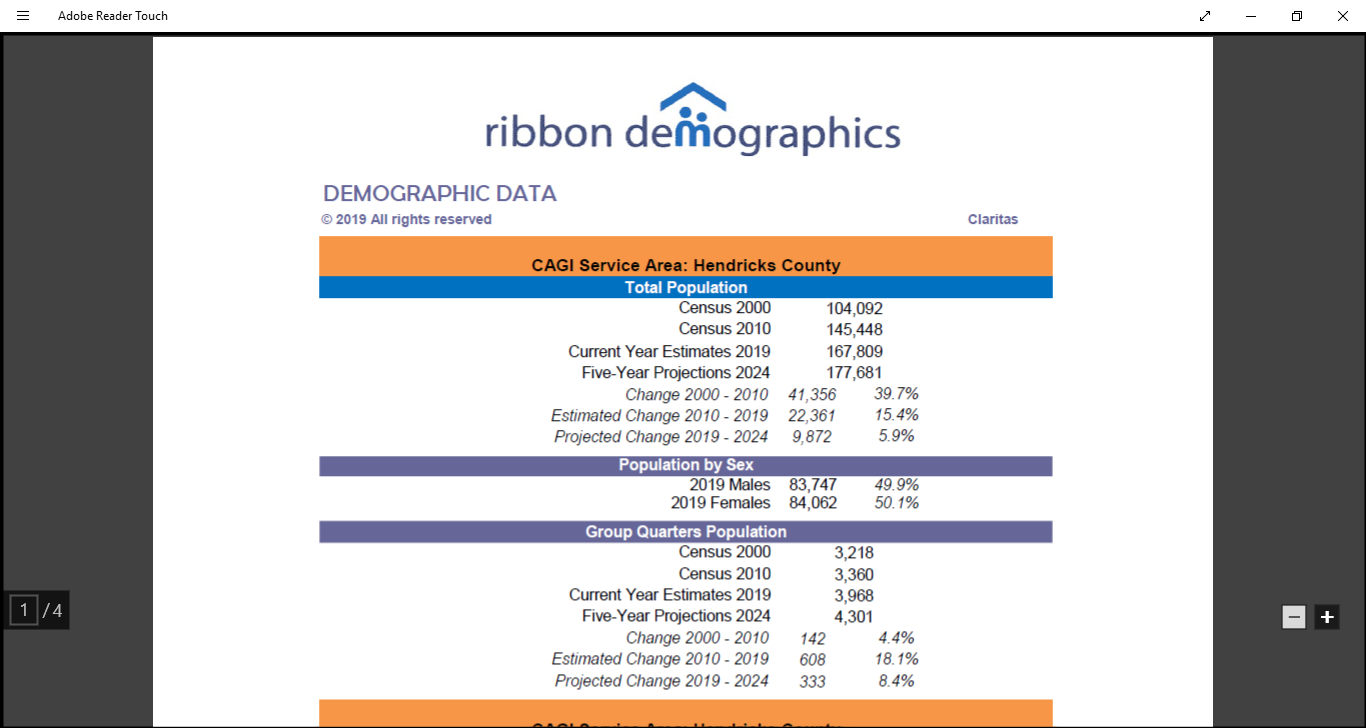 Community Action of Greater Indianapolis
12
Hendricks County
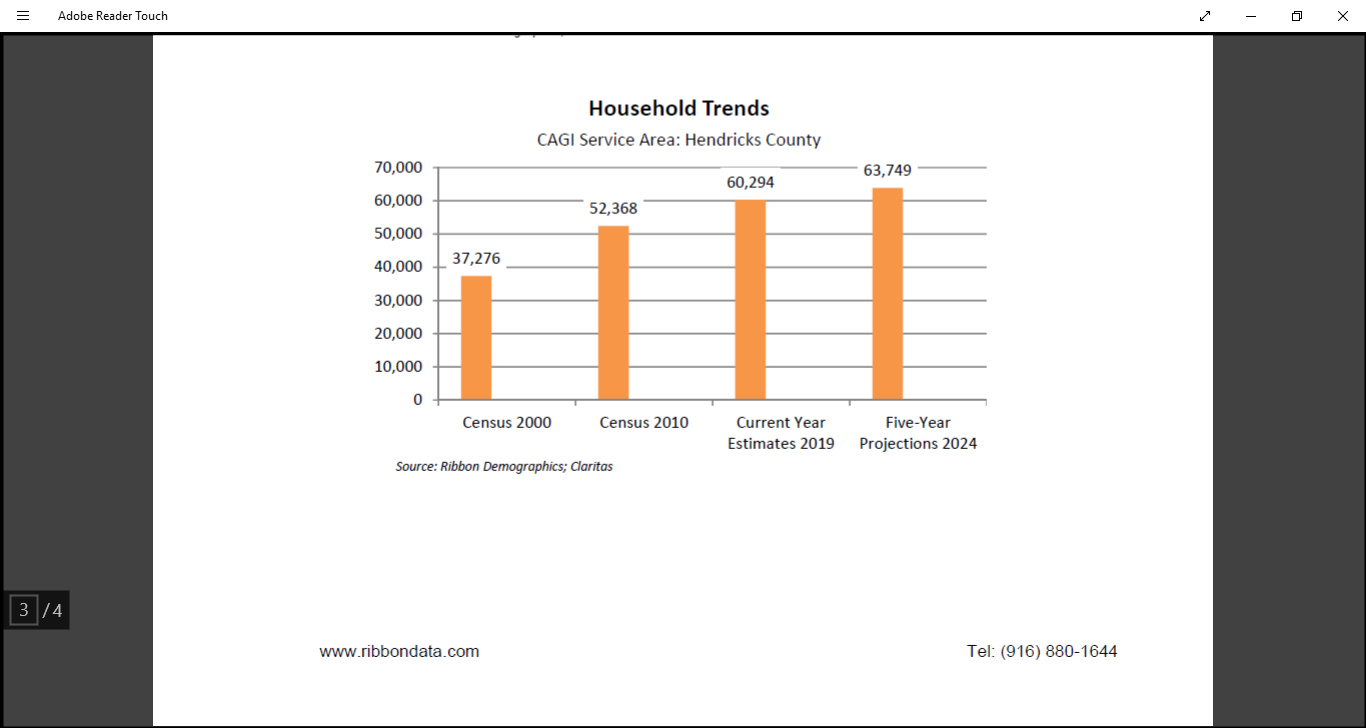 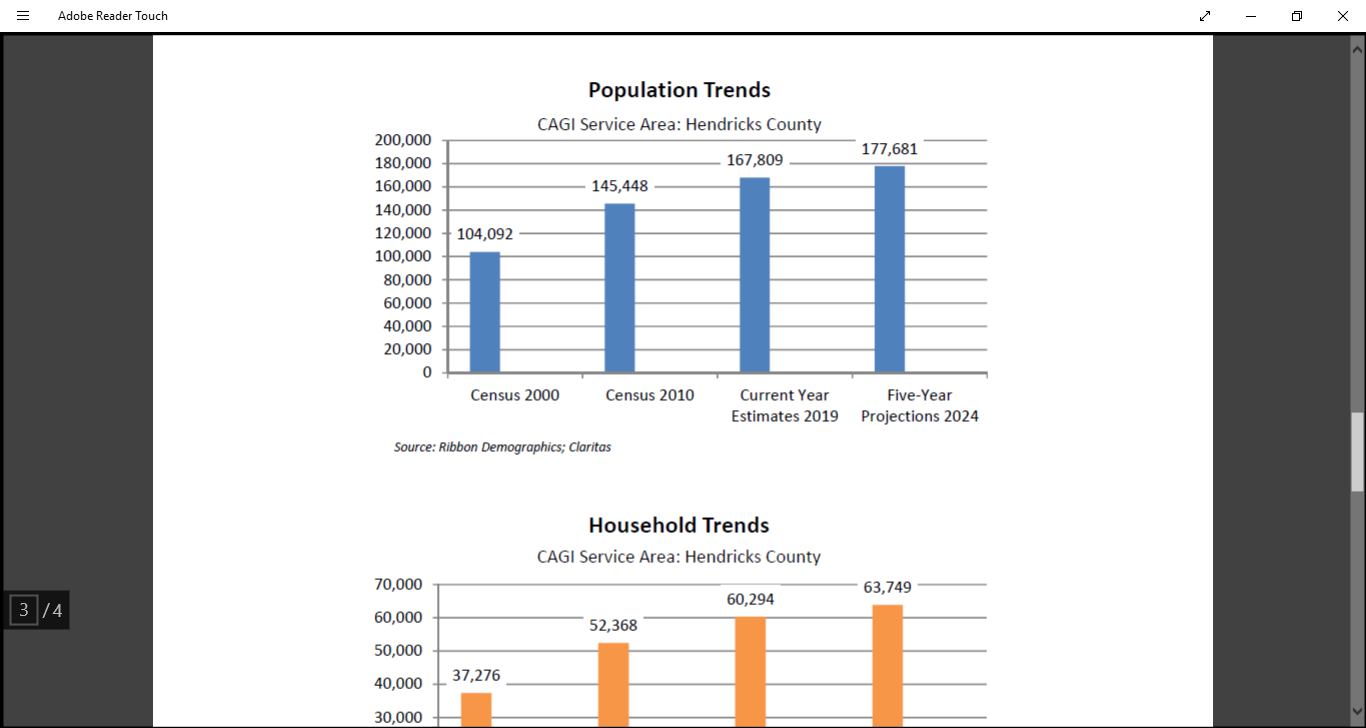 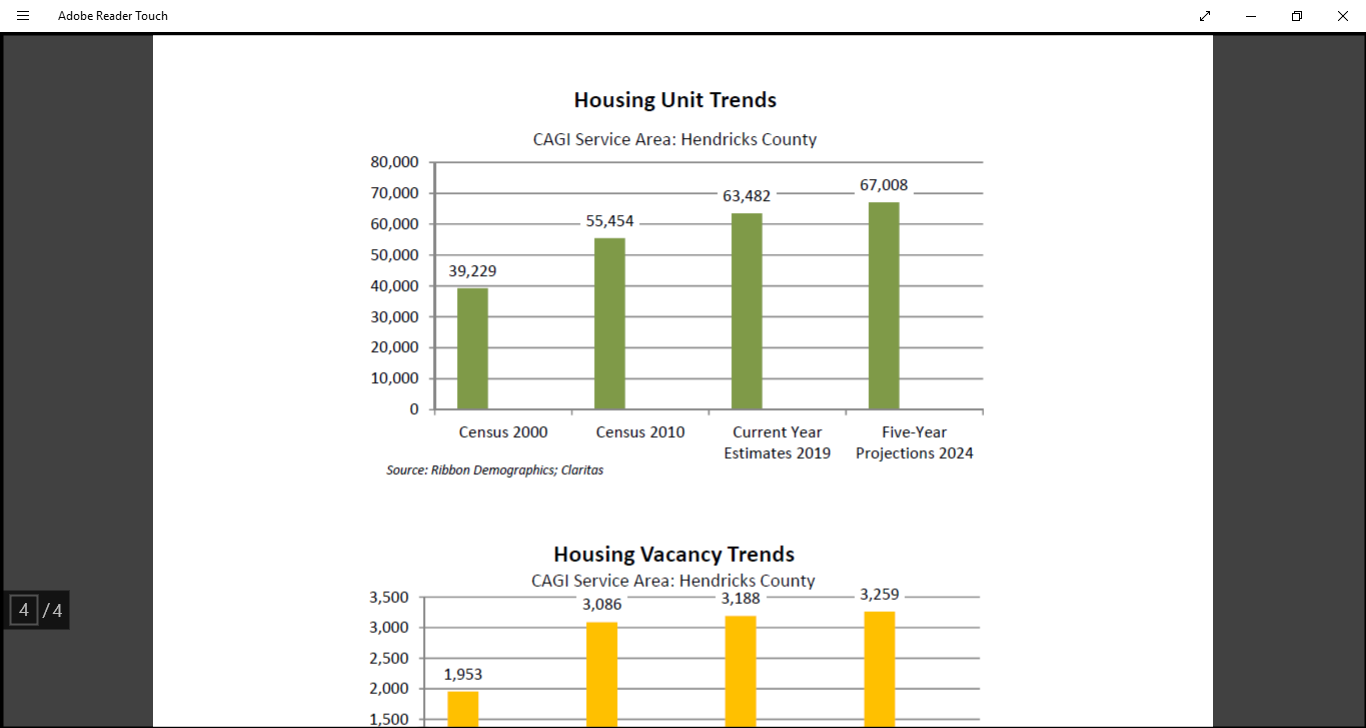 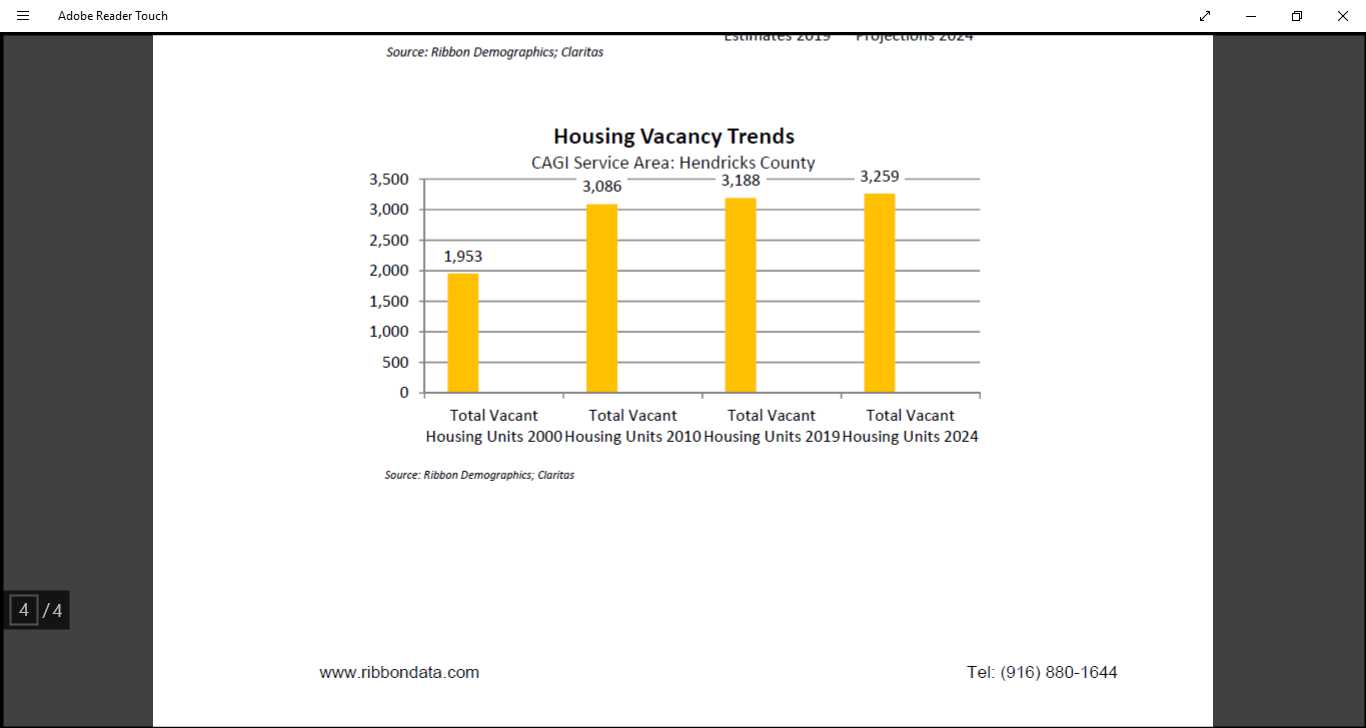 Community Action of Greater Indianapolis
13
Marion County
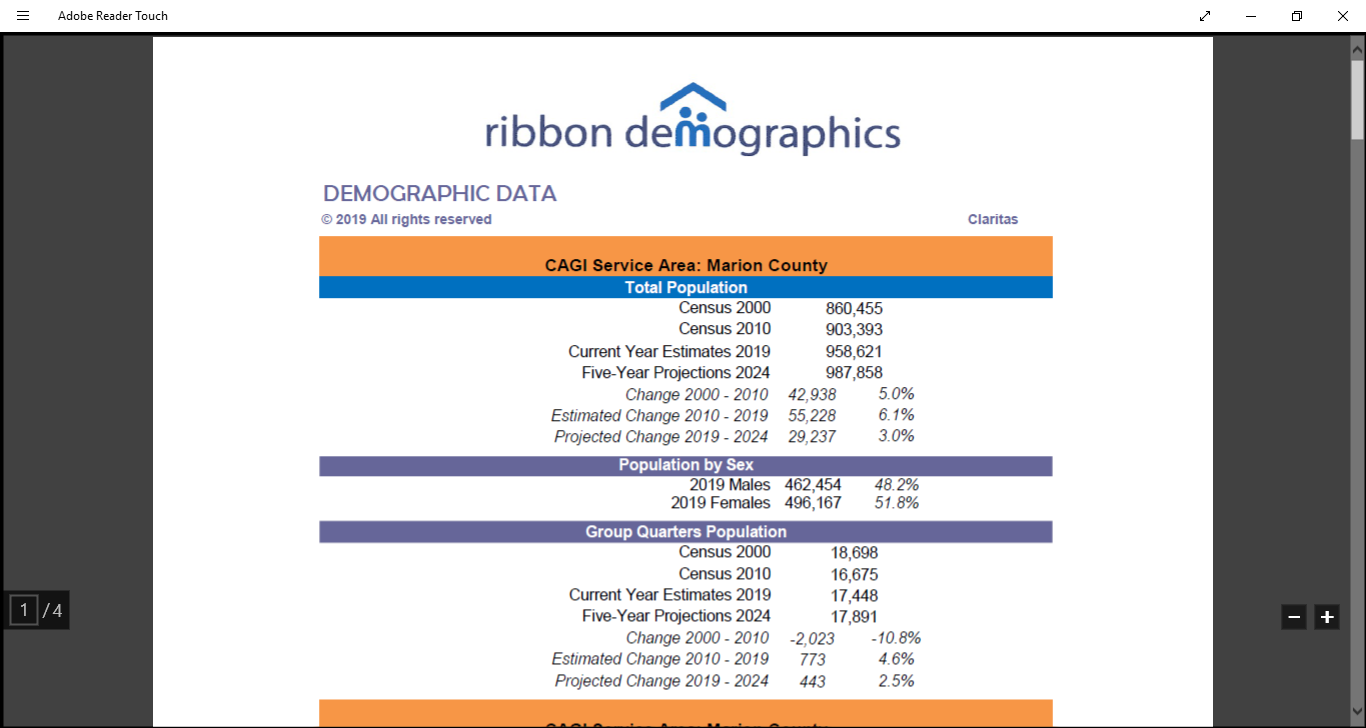 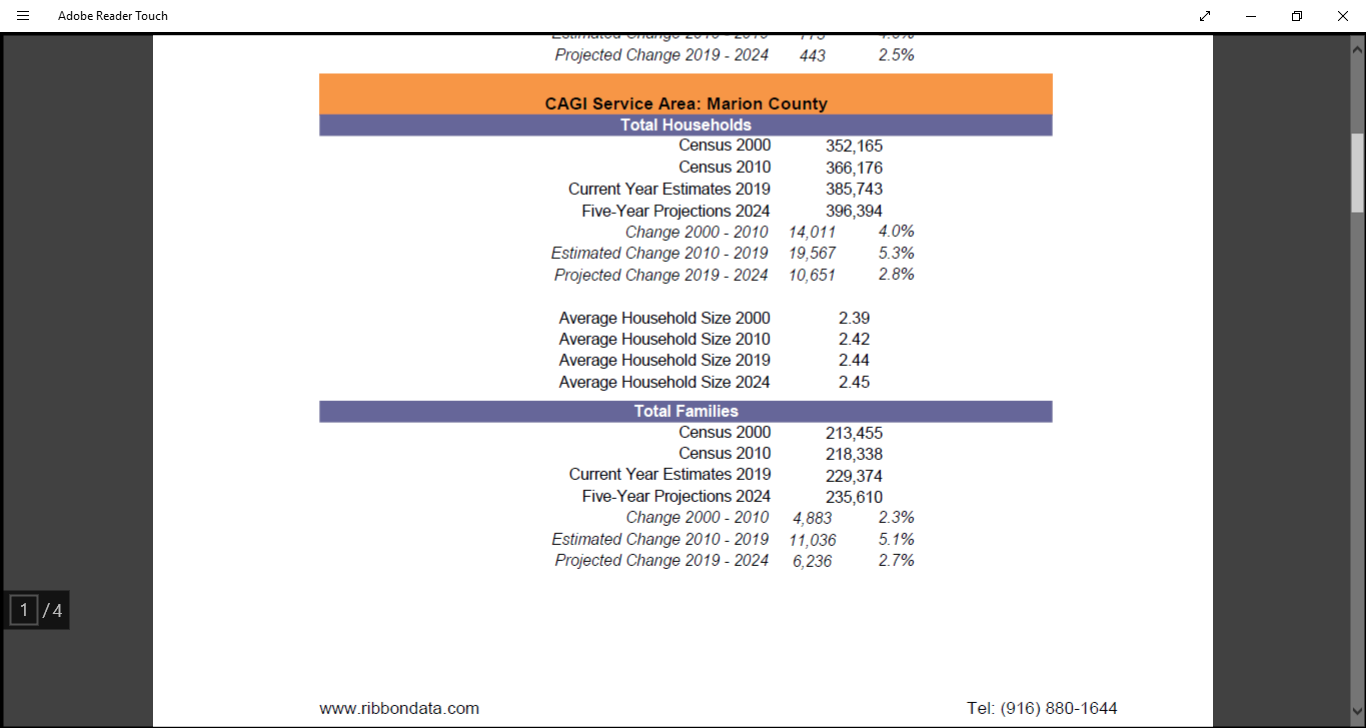 Community Action of Greater Indianapolis
14
Marion County
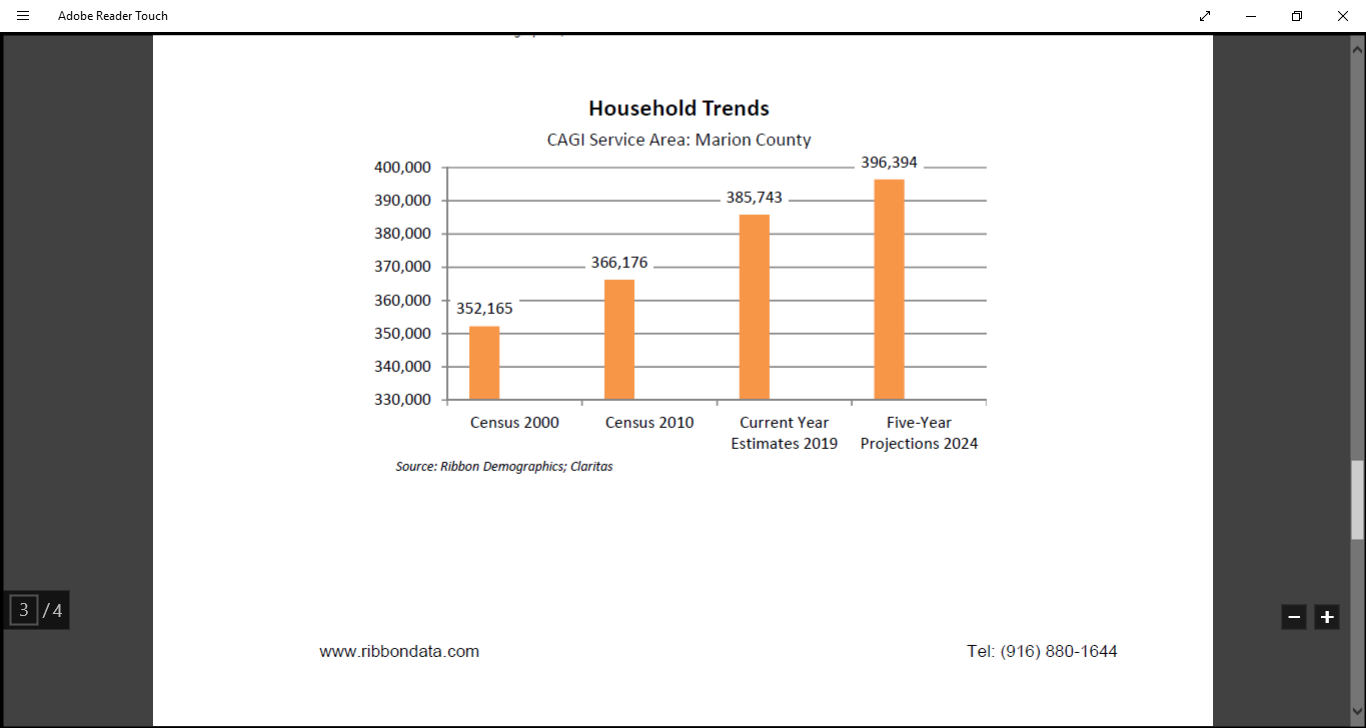 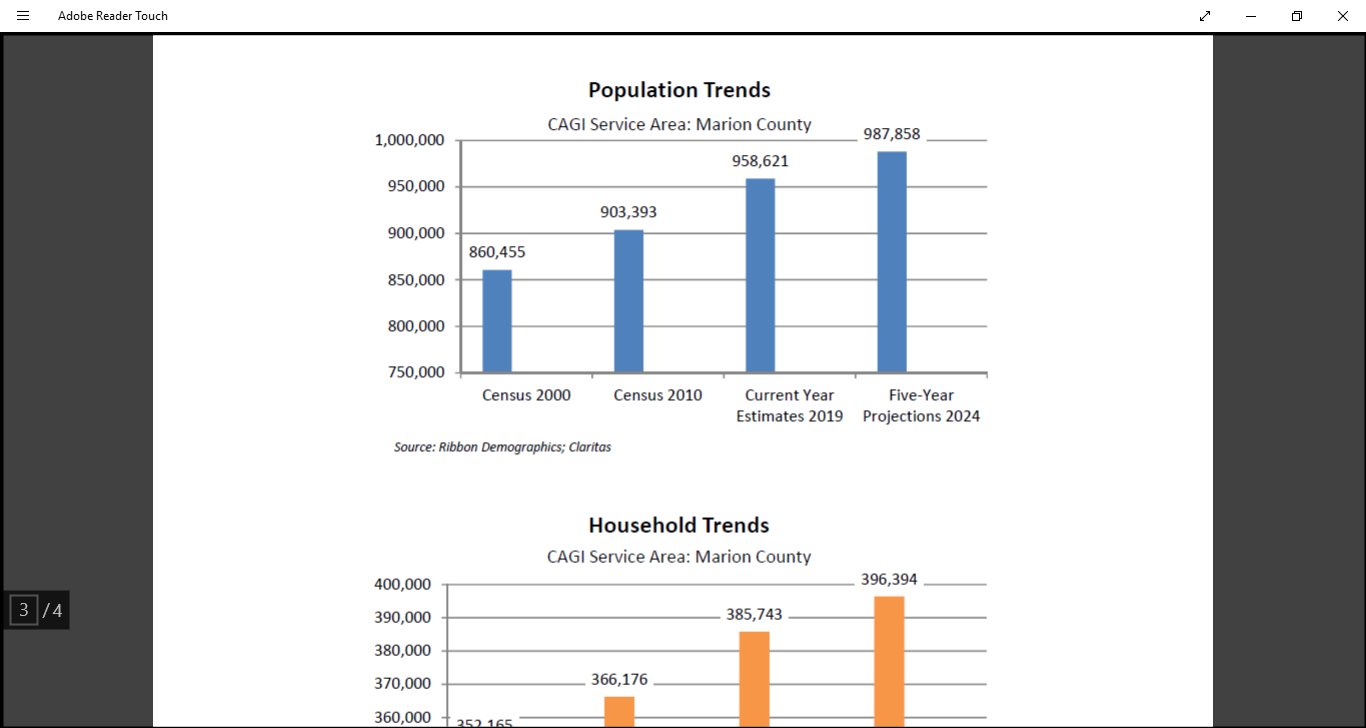 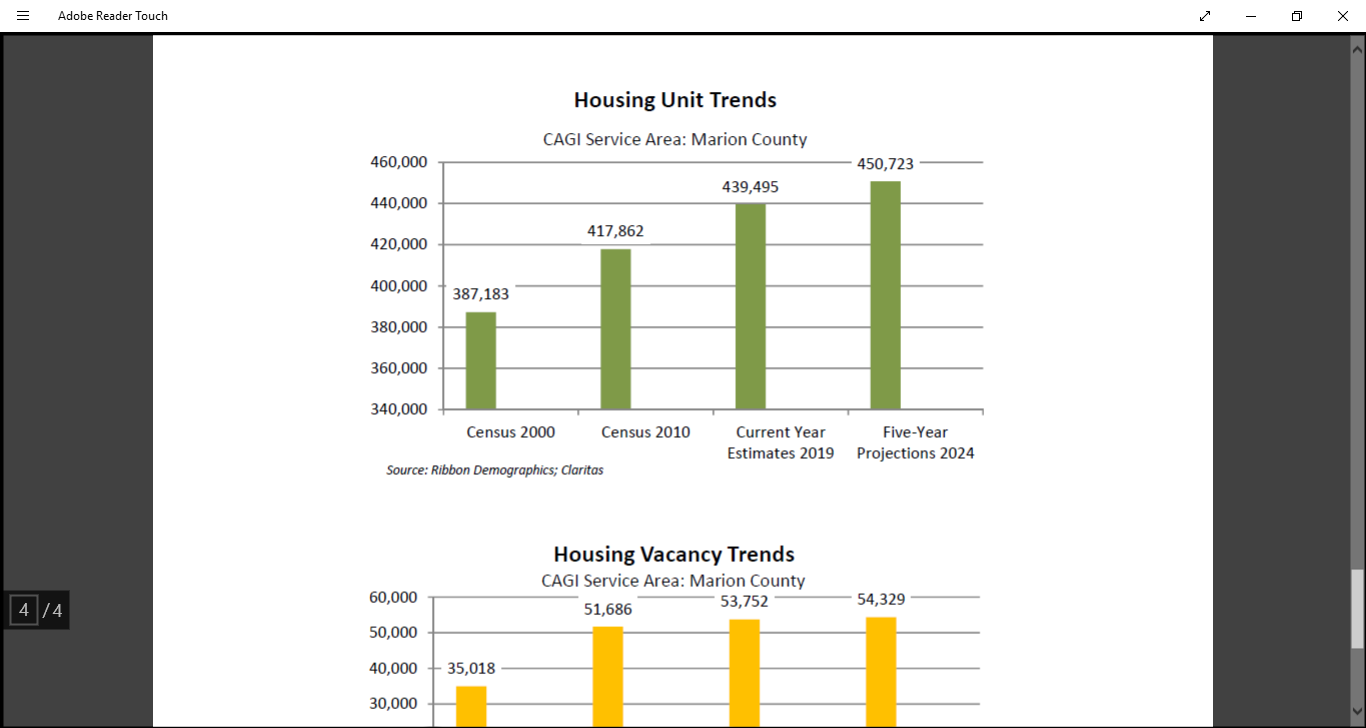 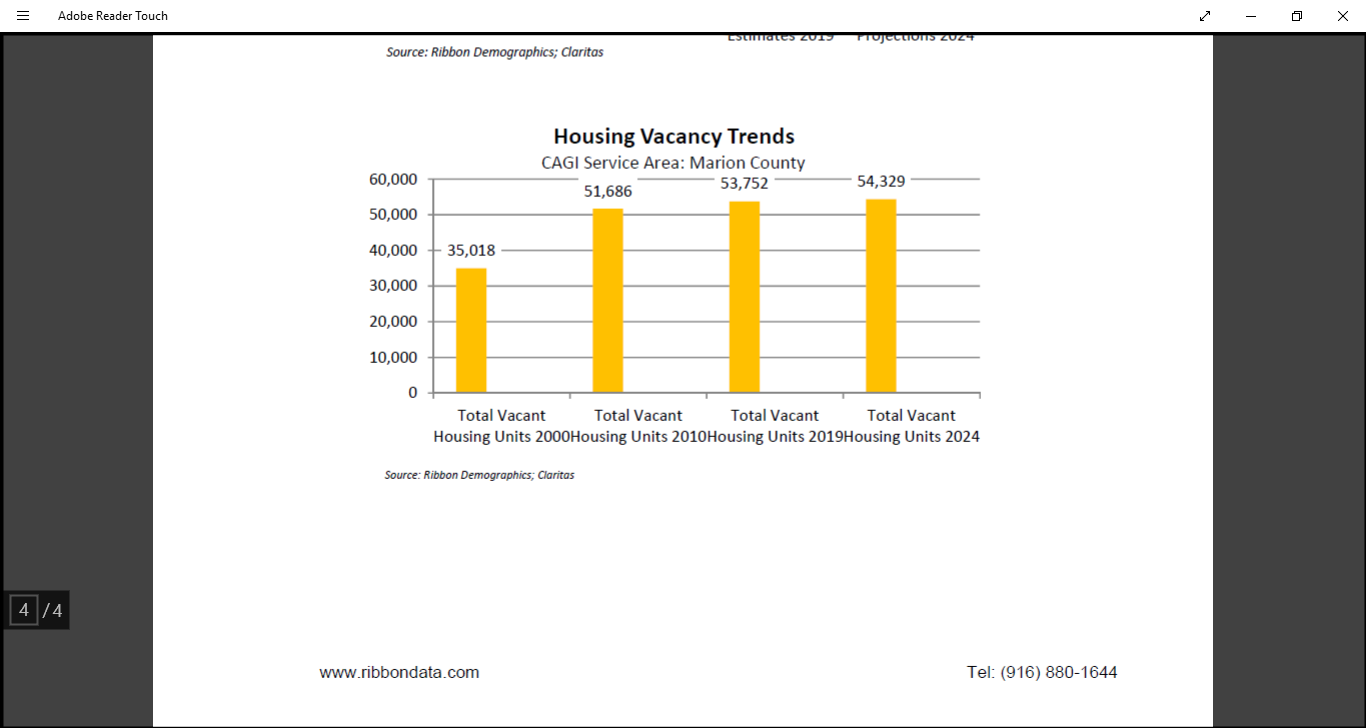 Community Action of Greater Indianapolis
Community Action of Greater Indianapolis
15
Community Action of Greater Indianapolis
16
Tipton County
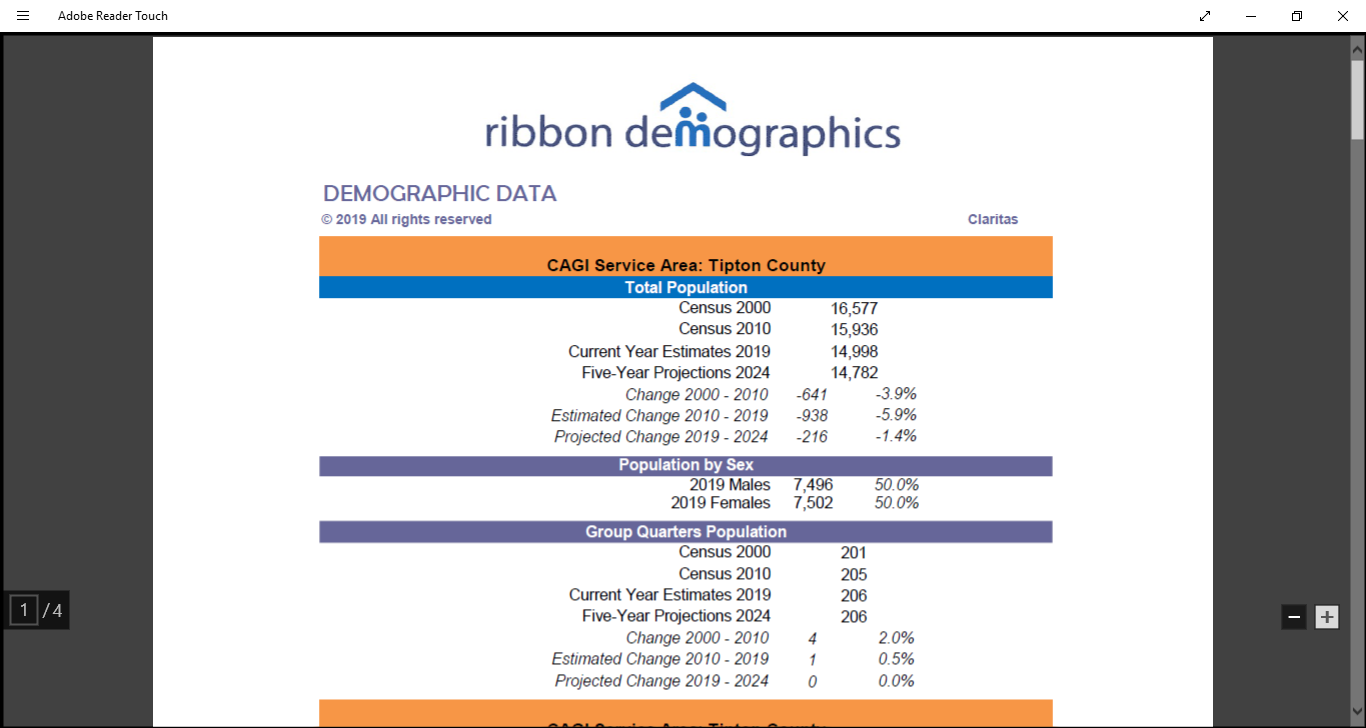 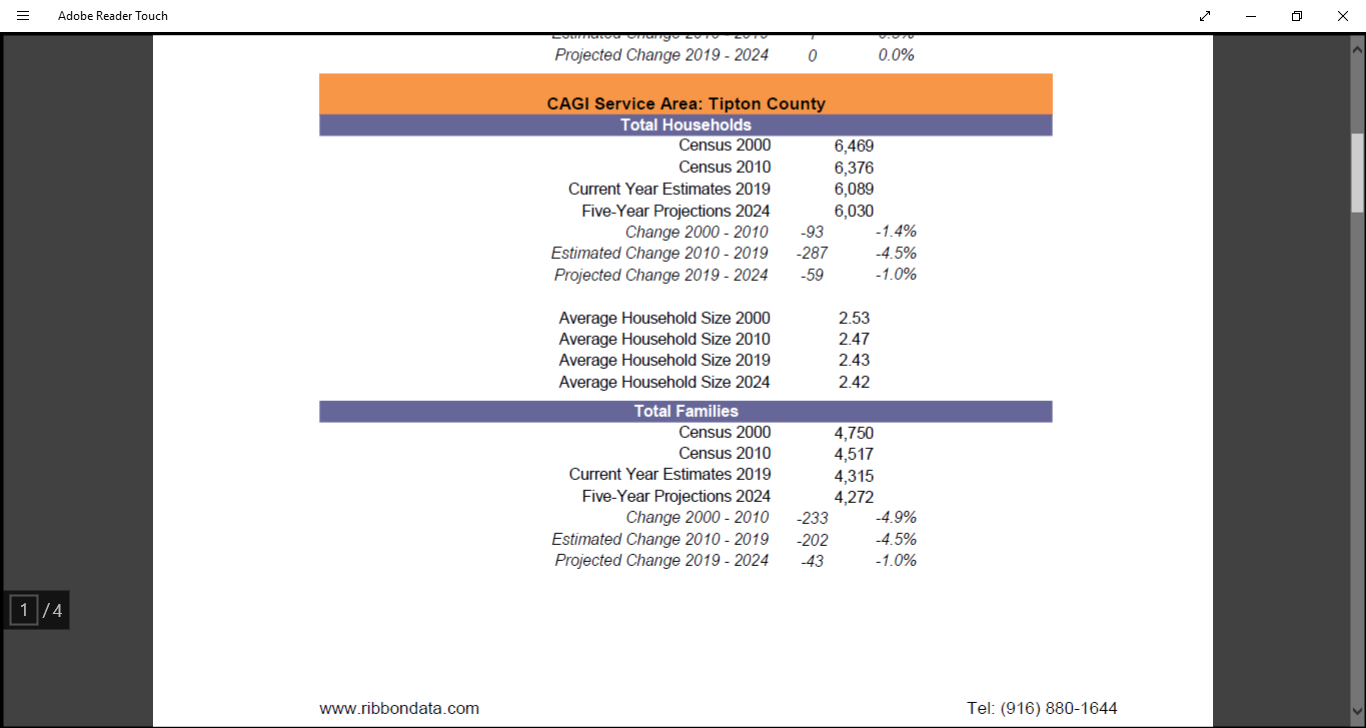 Community Action of Greater Indianapolis
17
Tipton County
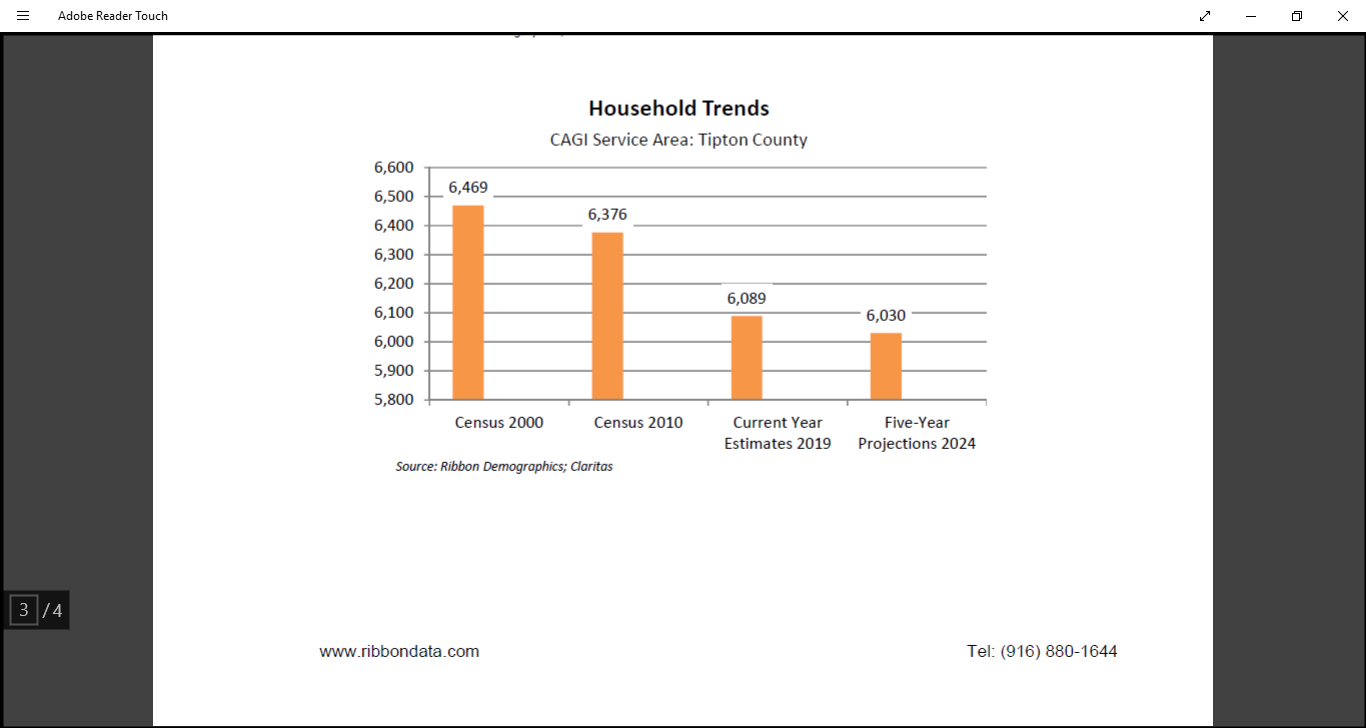 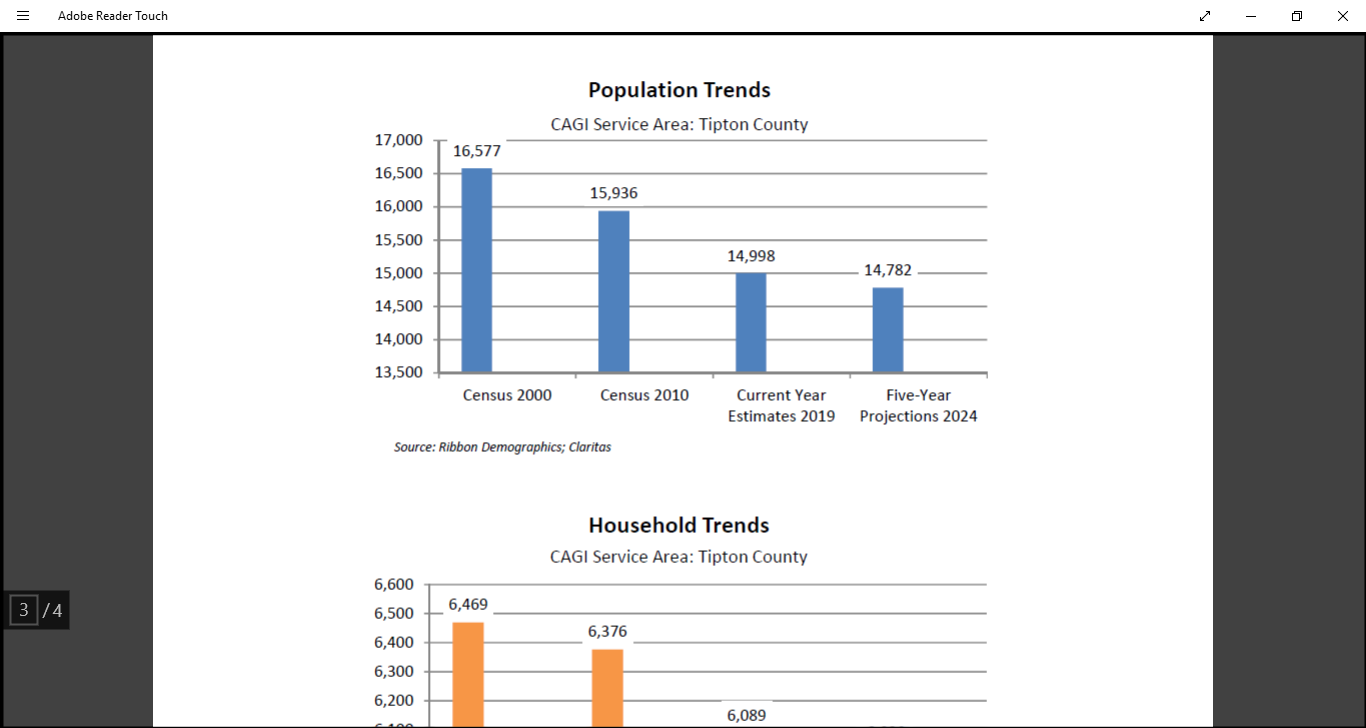 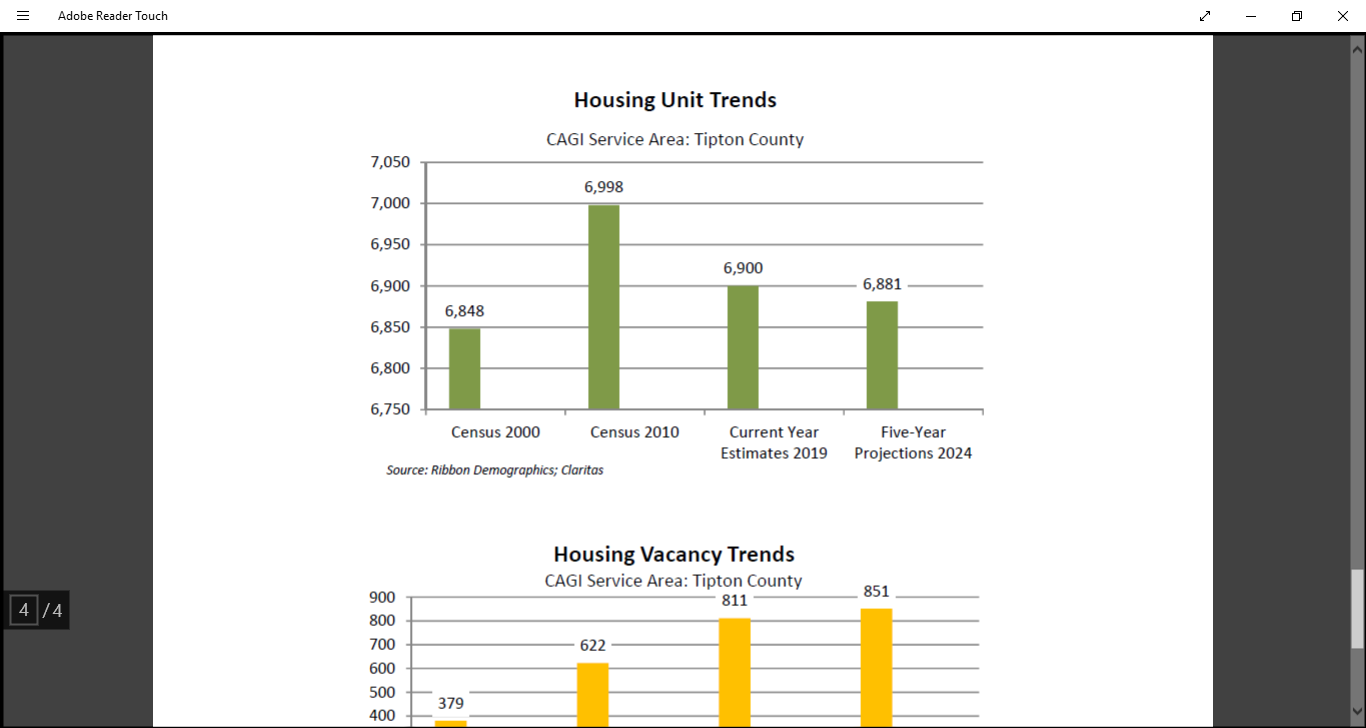 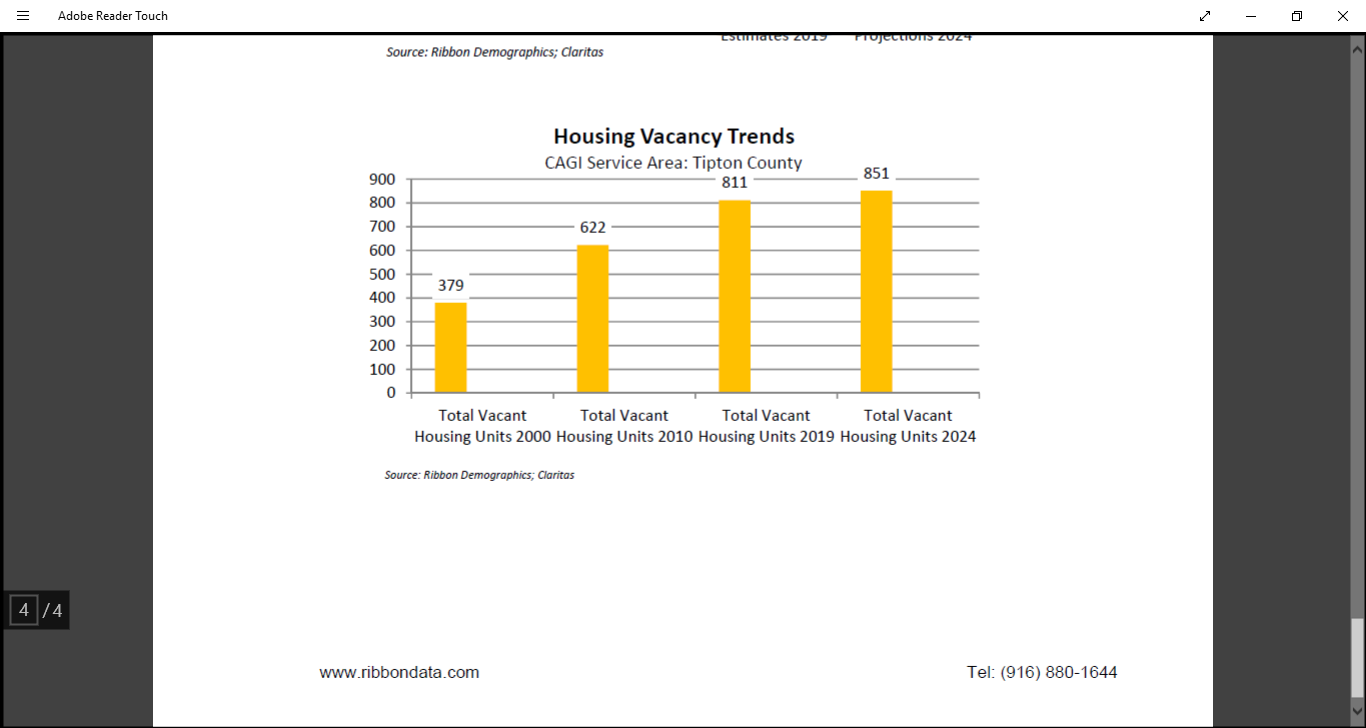 Community Action of Greater Indianapolis
Community Action of Greater Indianapolis
18
Demographic Maps
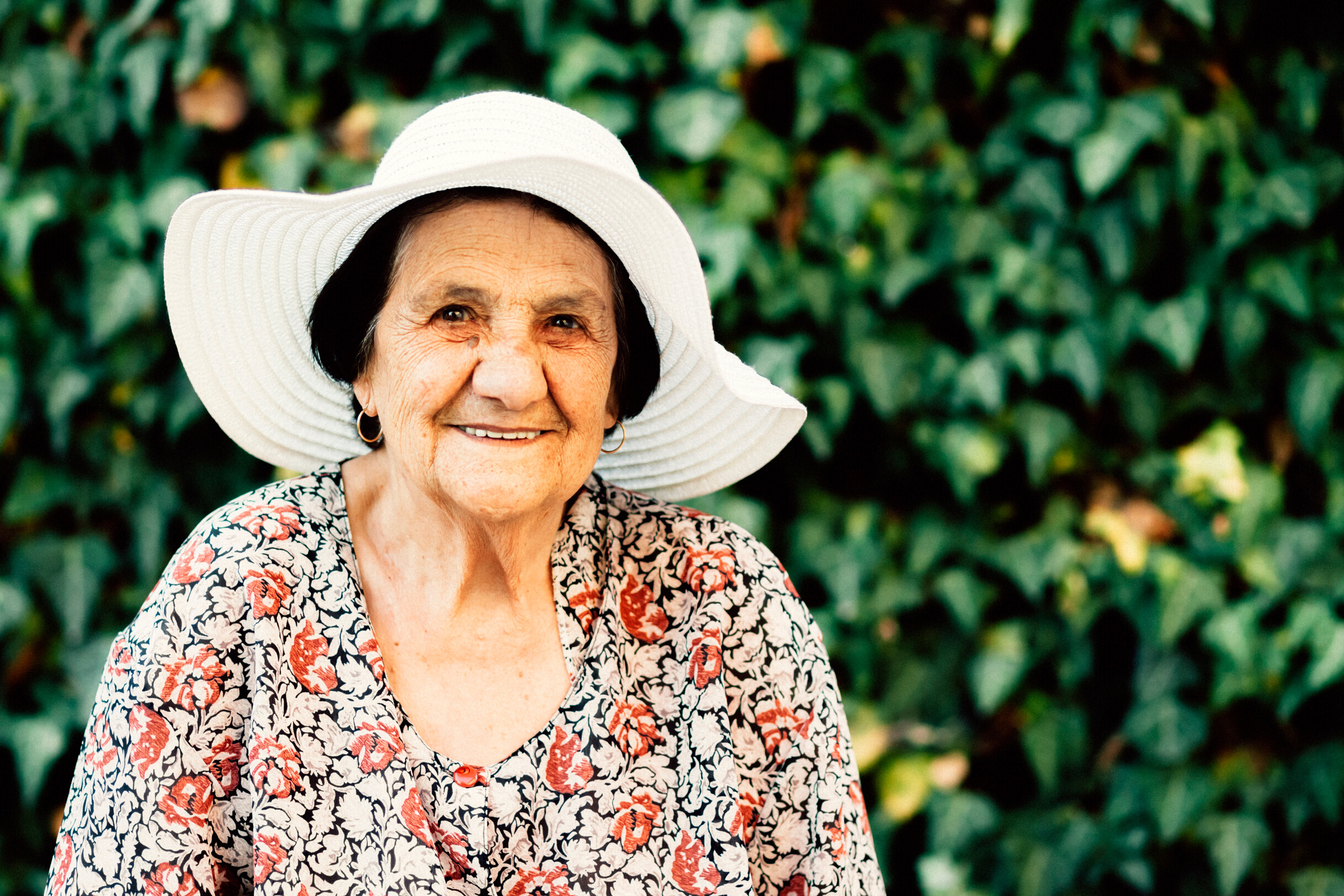 INCLUDES
Major Employers 
Crime Index
 Educational Attainment
HH AMI Change 65 years and Older
Median Household Income 
Population Growth 
Population Density 
Race Ethnicity 
Study Area 
Unemployment
Community Action of Greater Indianapolis
19
Major Employers
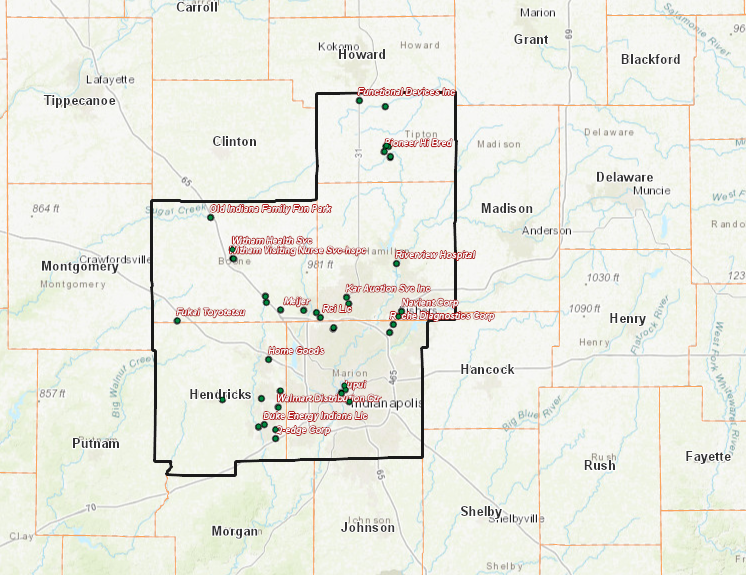 Community Action of Greater Indianapolis
Community Action of Greater Indianapolis
20
Crime Index
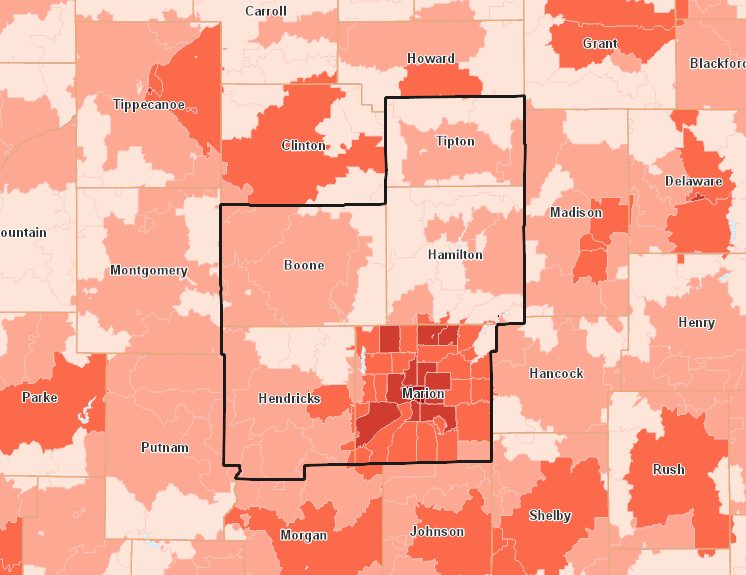 Community Action of Greater Indianapolis
Community Action of Greater Indianapolis
21
Educational Attainment
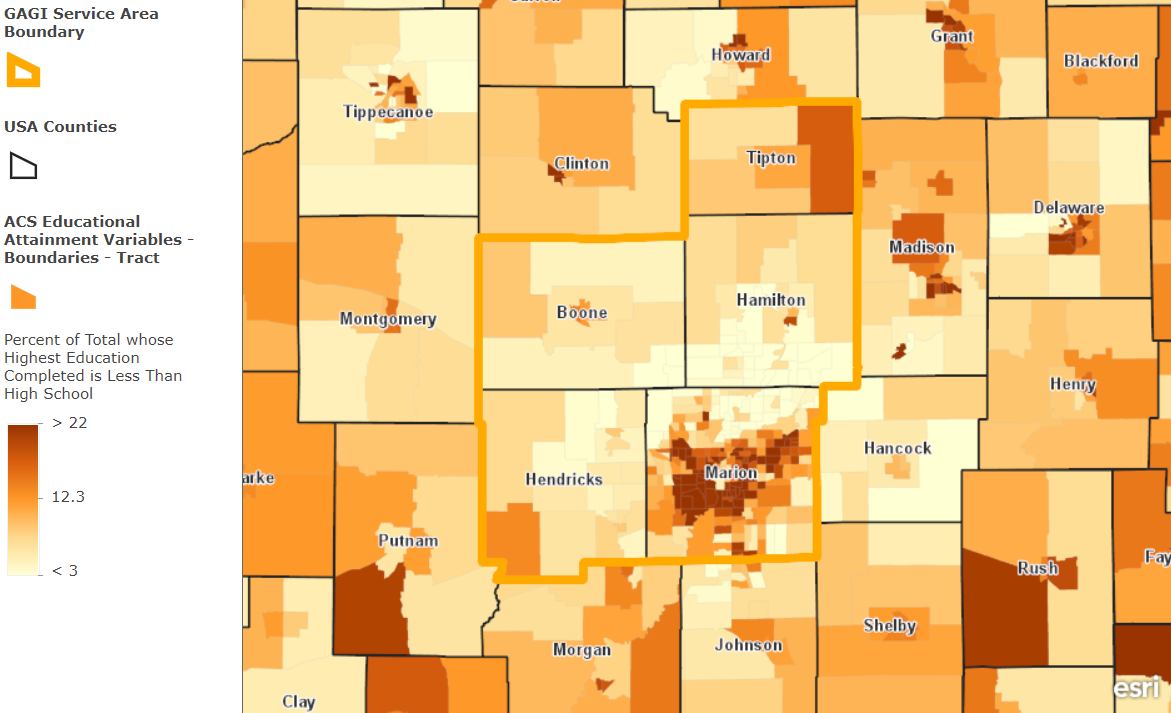 Community Action of Greater Indianapolis
Community Action of Greater Indianapolis
22
HH AM1 Change Over HH 62+ years
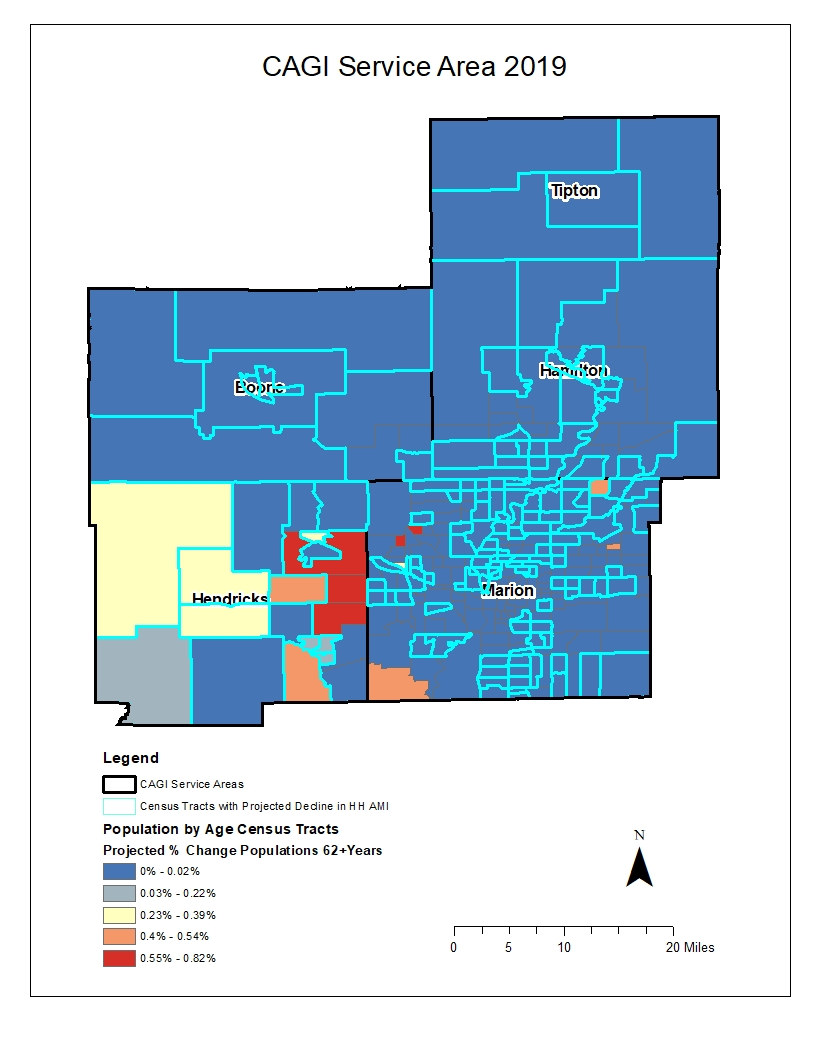 Community Action of Greater Indianapolis
Community Action of Greater Indianapolis
23
Median Household Incomes 2018
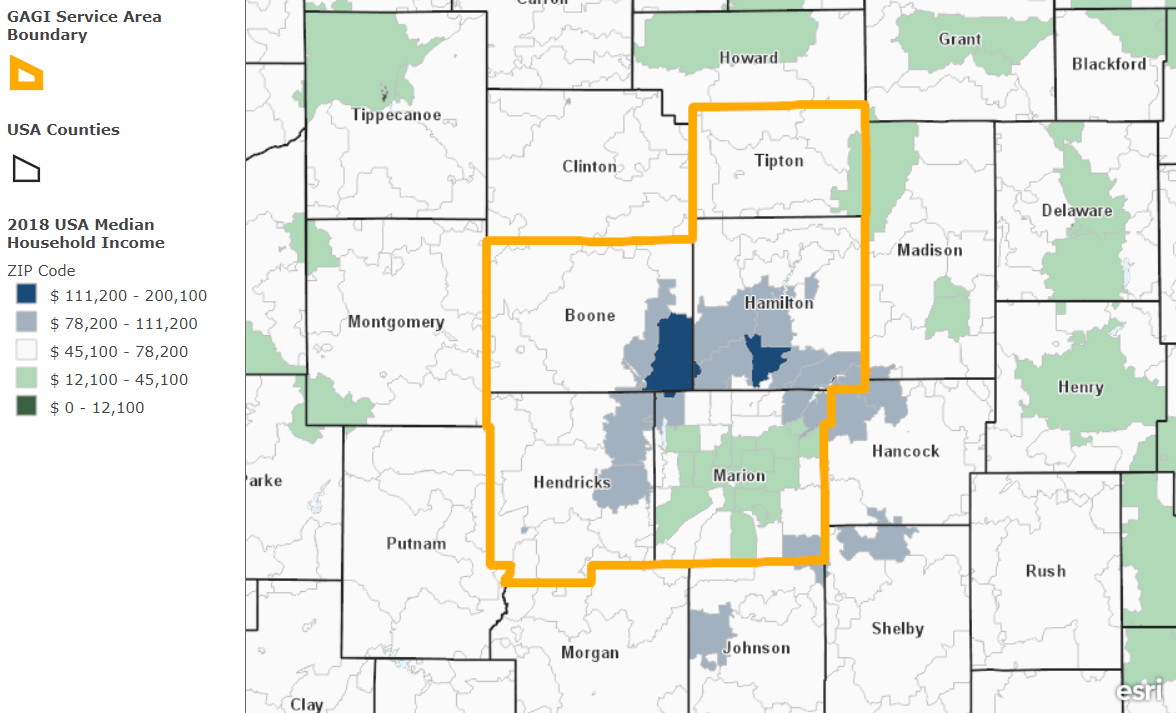 Community Action of Greater Indianapolis
Community Action of Greater Indianapolis
24
Population Growth
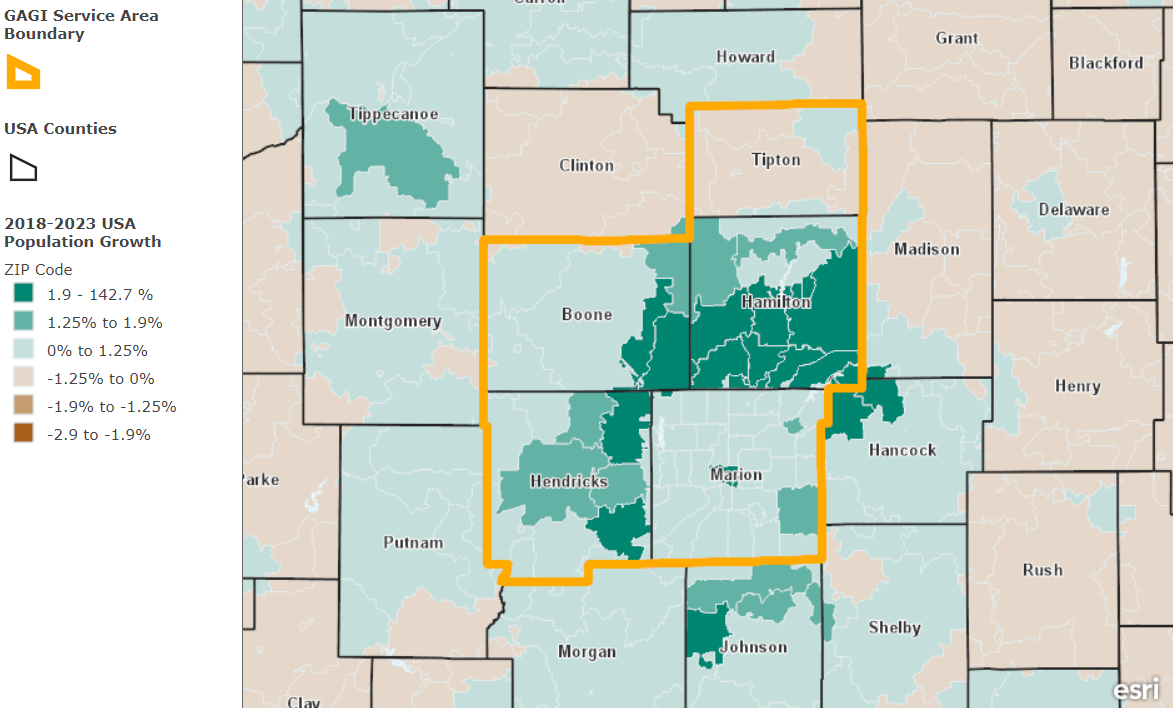 Community Action of Greater Indianapolis
Community Action of Greater Indianapolis
25
Population Density
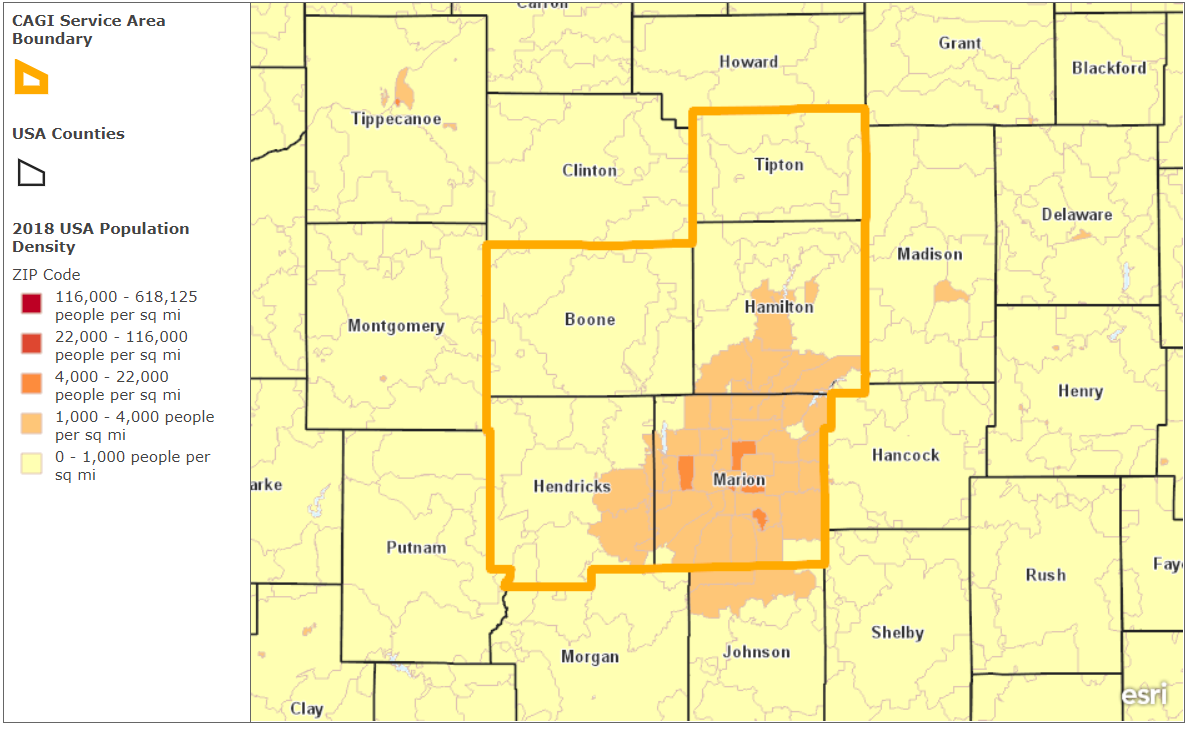 Community Action of Greater Indianapolis
Community Action of Greater Indianapolis
26
Race Ethnicity Map
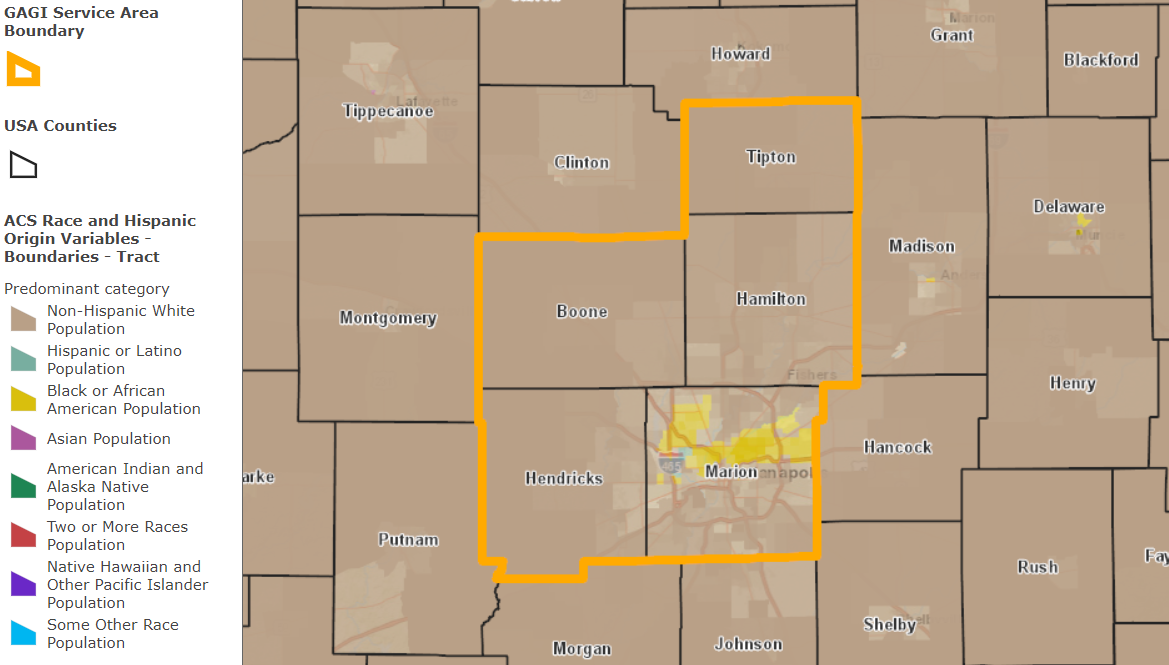 Community Action of Greater Indianapolis
Community Action of Greater Indianapolis
27
Study Area Map
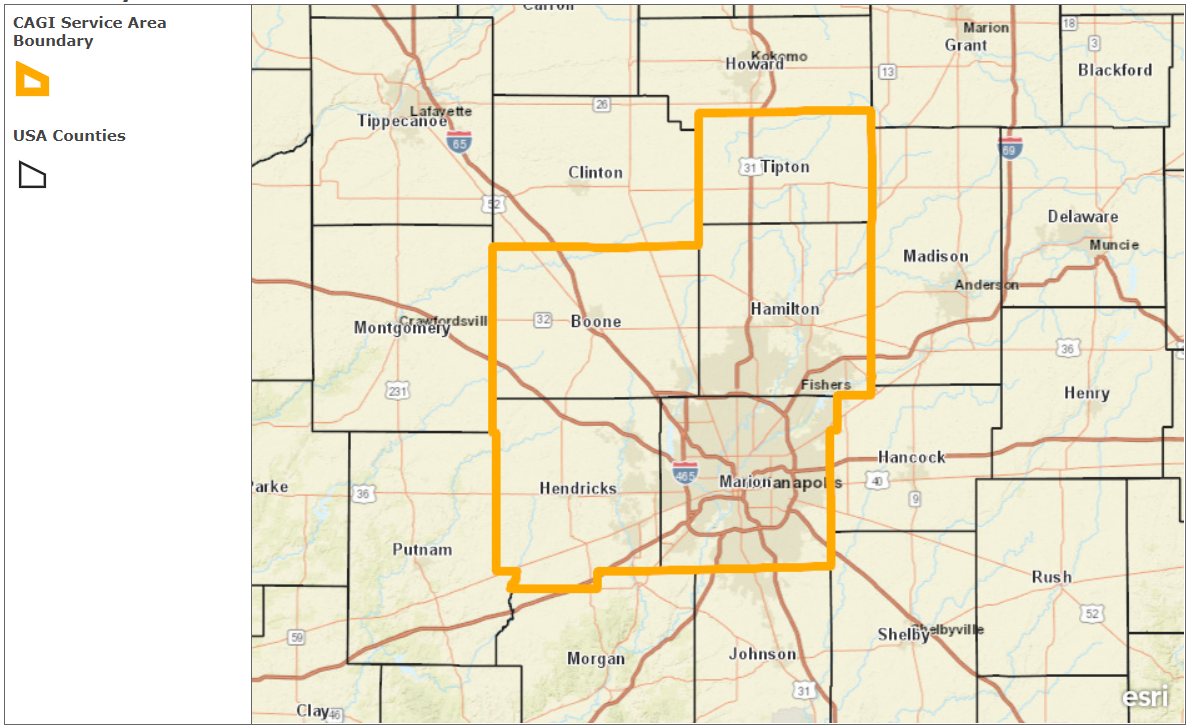 Community Action of Greater Indianapolis
Community Action of Greater Indianapolis
28
Unemployment Map
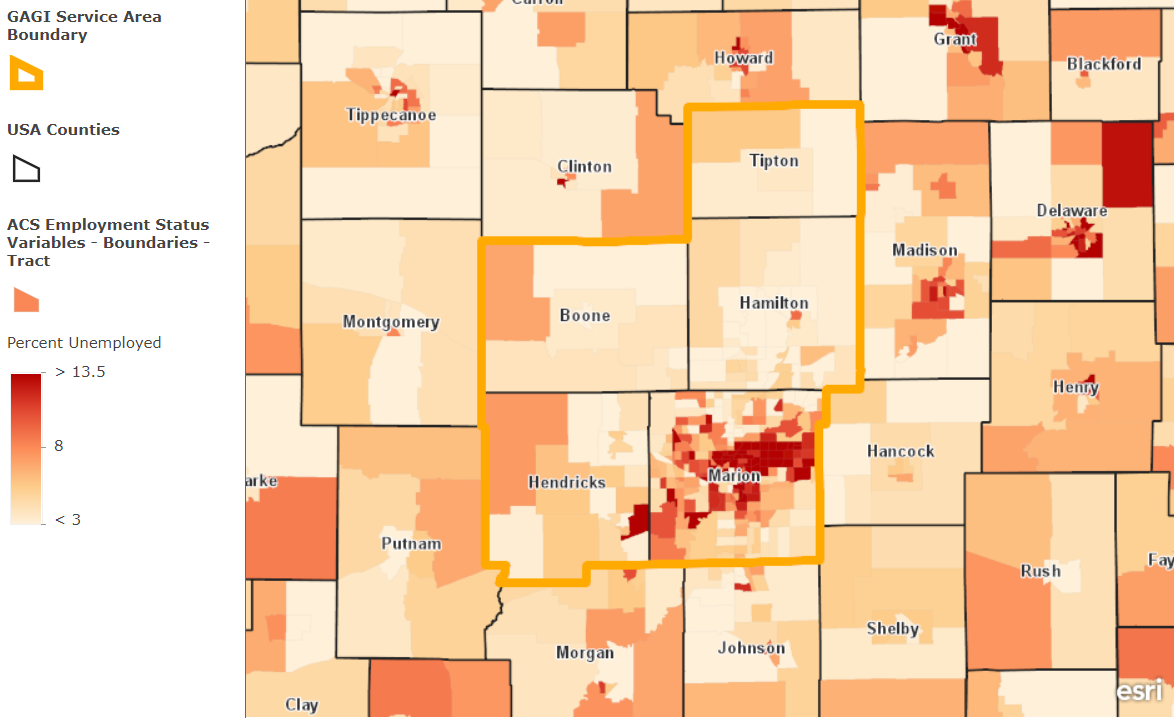 Community Action of Greater Indianapolis
Employment Report
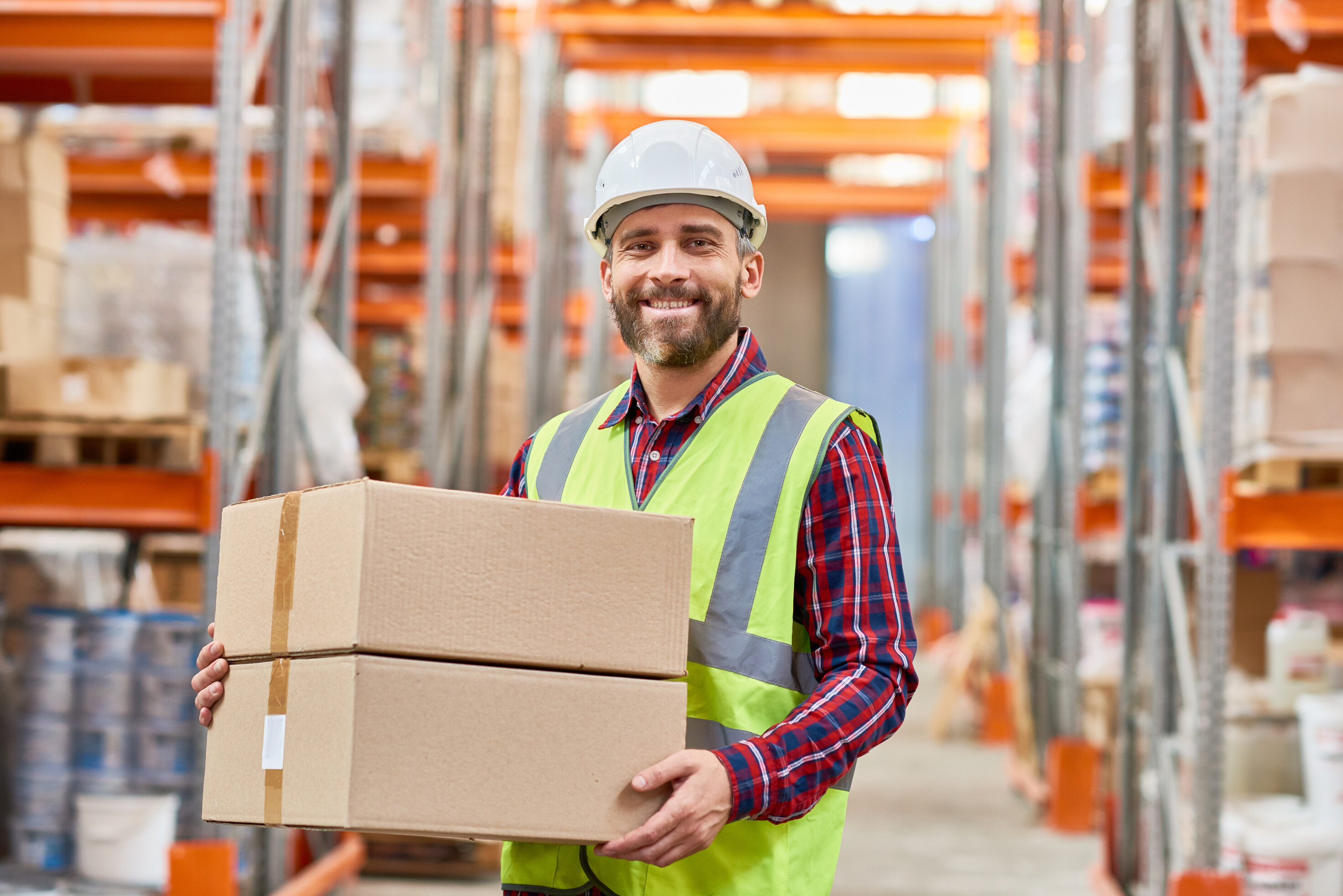 INCLUDES
• Class of Worker
• Employed Population by Industry
• Employed Population by Occupation
• Top Employers
29
Community Action of Greater Indianapolis
Community Action of Greater Indianapolis
30
Class of Worker
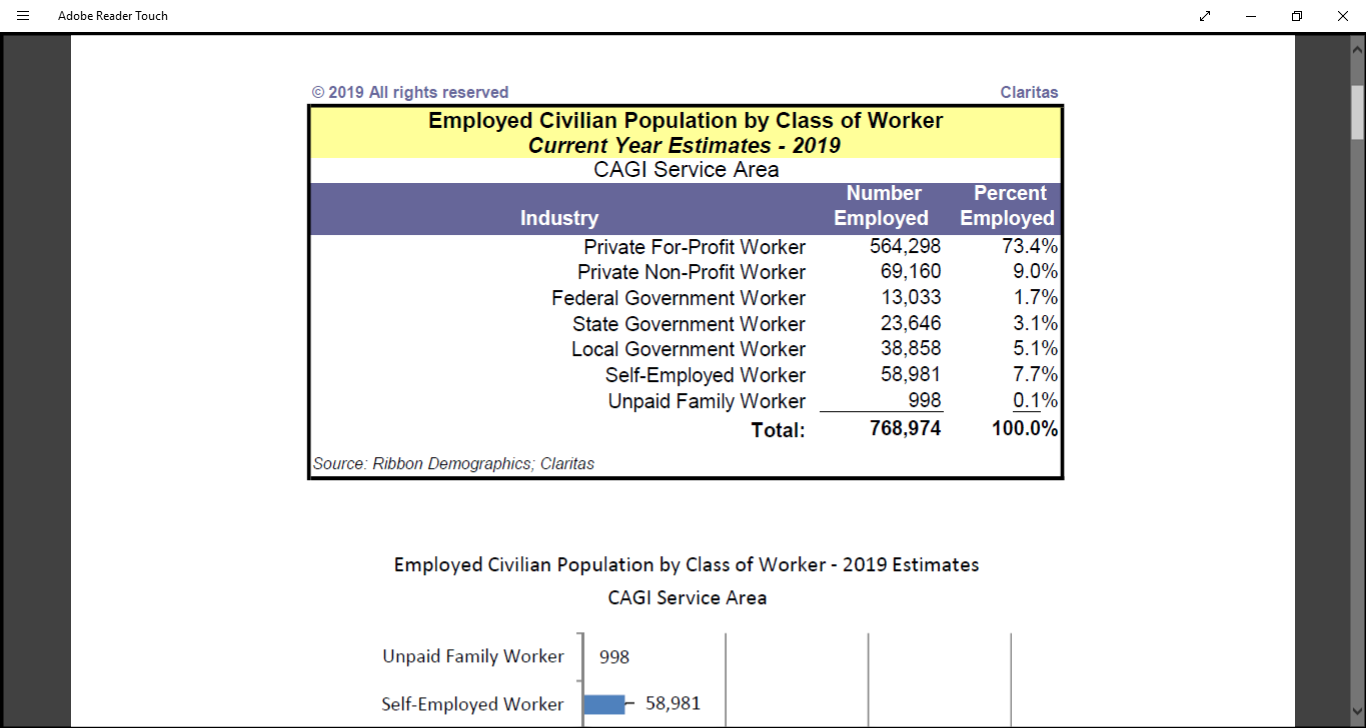 Community Action of Greater Indianapolis
Community Action of Greater Indianapolis
31
Class of Worker
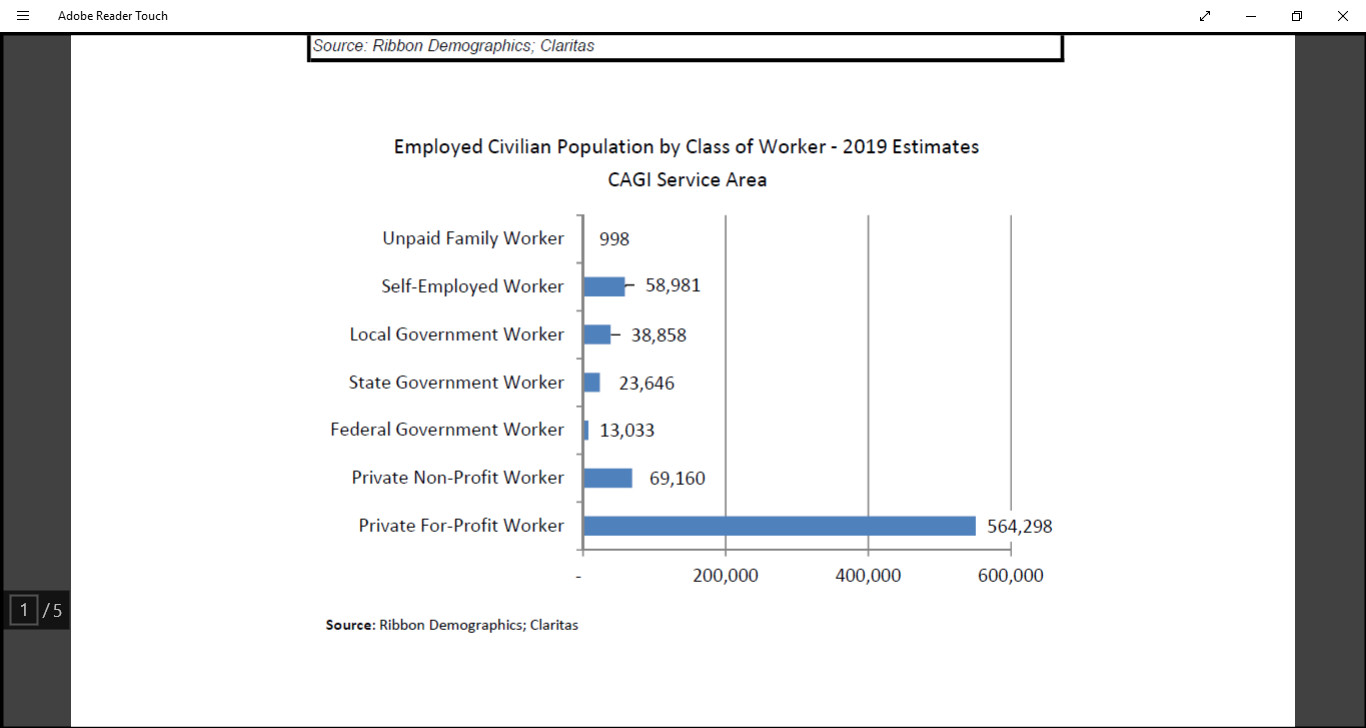 Community Action of Greater Indianapolis
Community Action of Greater Indianapolis
32
Employed Population by Industry
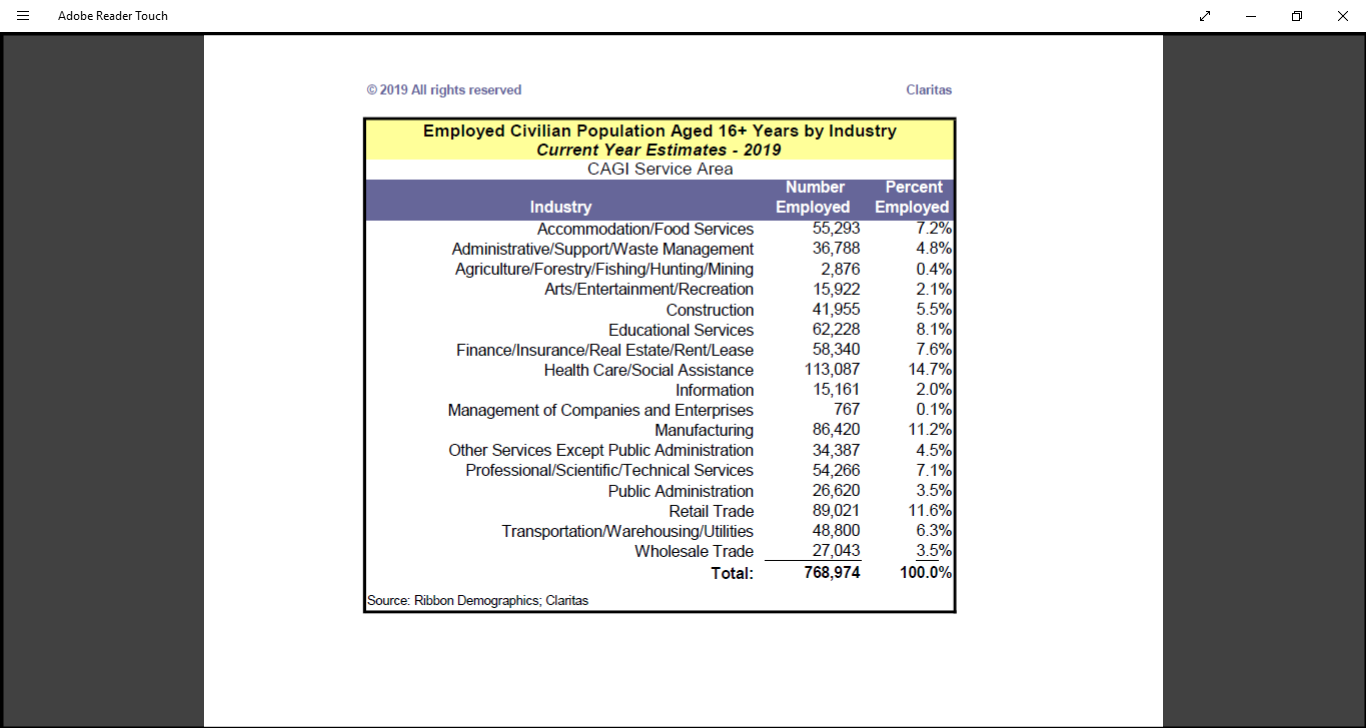 Community Action of Greater Indianapolis
Community Action of Greater Indianapolis
33
Employed Population by Occupation
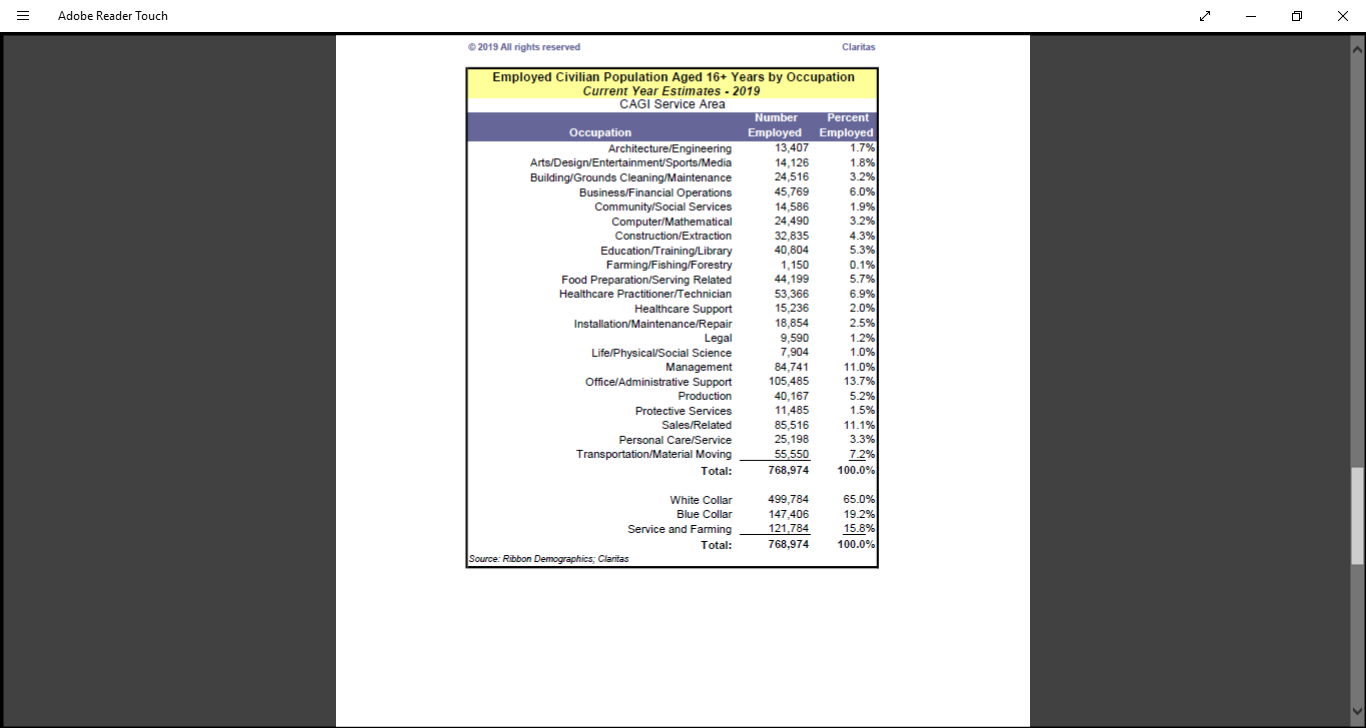 Community Action of Greater Indianapolis
Community Action of Greater Indianapolis
34
Employed Population by Occupation
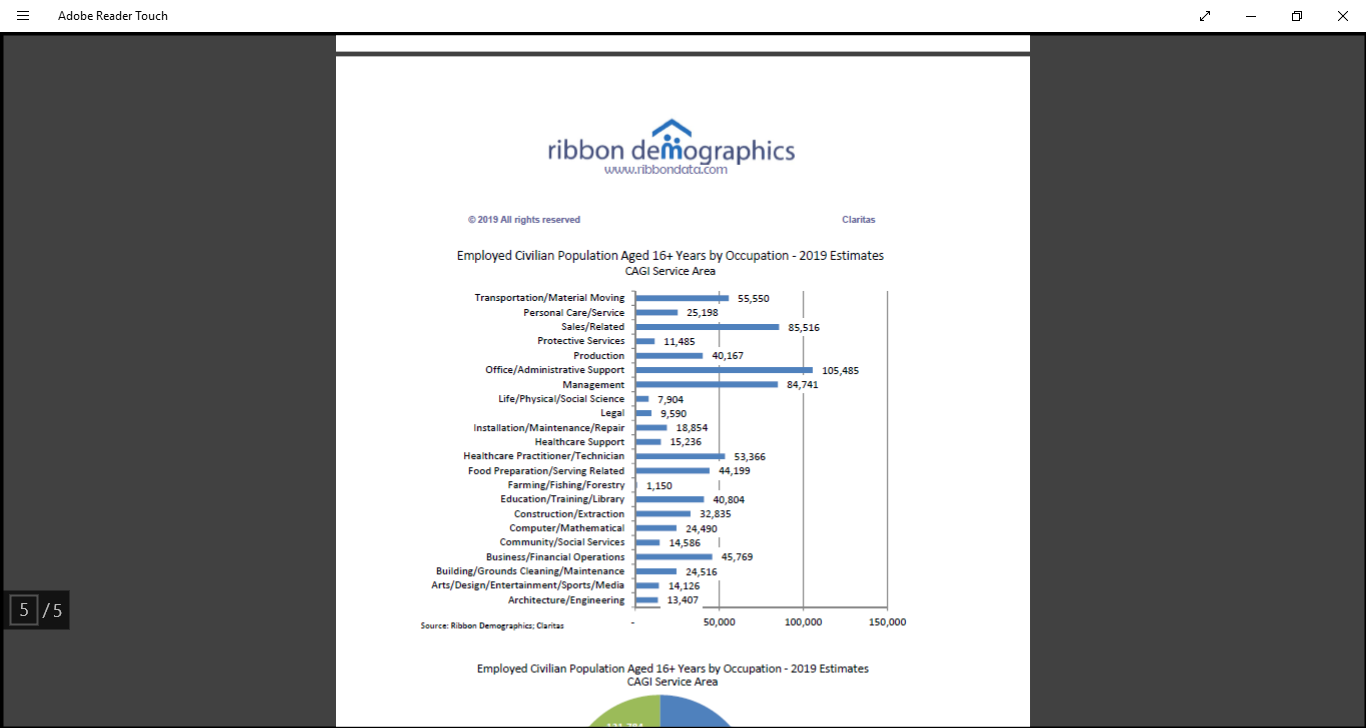 Community Action of Greater Indianapolis
Community Action of Greater Indianapolis
35
Employed Population by Occupation
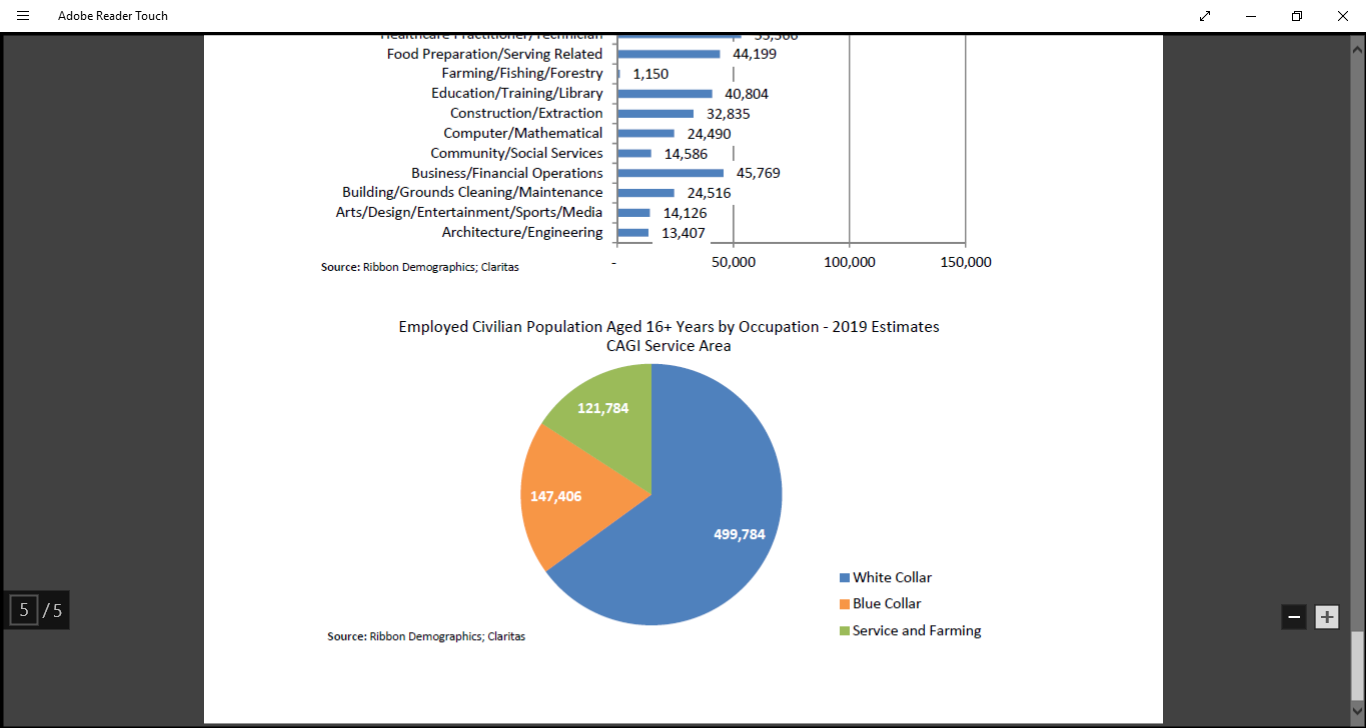 Community Action of Greater Indianapolis
36
Top Employers
Employer
Industry
# Employees
Annual Sales
Amazon Fulfillment Center
Mail Order Fulfillment Service
2,500
-----------
Amazon, Inc.
Internet & Catalog Shopping
1,000
$397,379,000
Witham Hospital
Drug Detection Service & Equipment
800
$118,289,000
Witham Memorial Hospital
Hospitals
563
-----------
Witham Health Services
Physicians & Surgeons
500
$5,477,000
Witham Health Services
Home Health Service
300
$11,806,000
Grocers - retailer
300
$55,058,000
Meijer
$21,444,000
Hospices
277
Zionsville Meadows
275
-----------
Old Indiana Family Fun Park
Parks
Community Action of Greater Indianapolis
37
Top Employers
Employer
Industry
# Employees
Annual Sales
Jet Star, Inc.
Trucking
250
$46,136,000
-----------
Conseco Life Insurance
Insurance
4,001
Cno Financial Group, Inc.
Insurance Holding Companies
2,300
-----------
Bankers Conseco Life Ins.
Insurance
2,300
-----------
-----------
Rci, LLC
Vacation Time Sharing Plans
2,000
1,700
Navient Corp
Loans
$913,956,000
Hospitals
1,500
$280,554,000
Riverview Health
Insurance
-----------
Washington National Ins.
1,500
1,013
Riverview Hospital
Hospitals
-----------
Housing Units Report
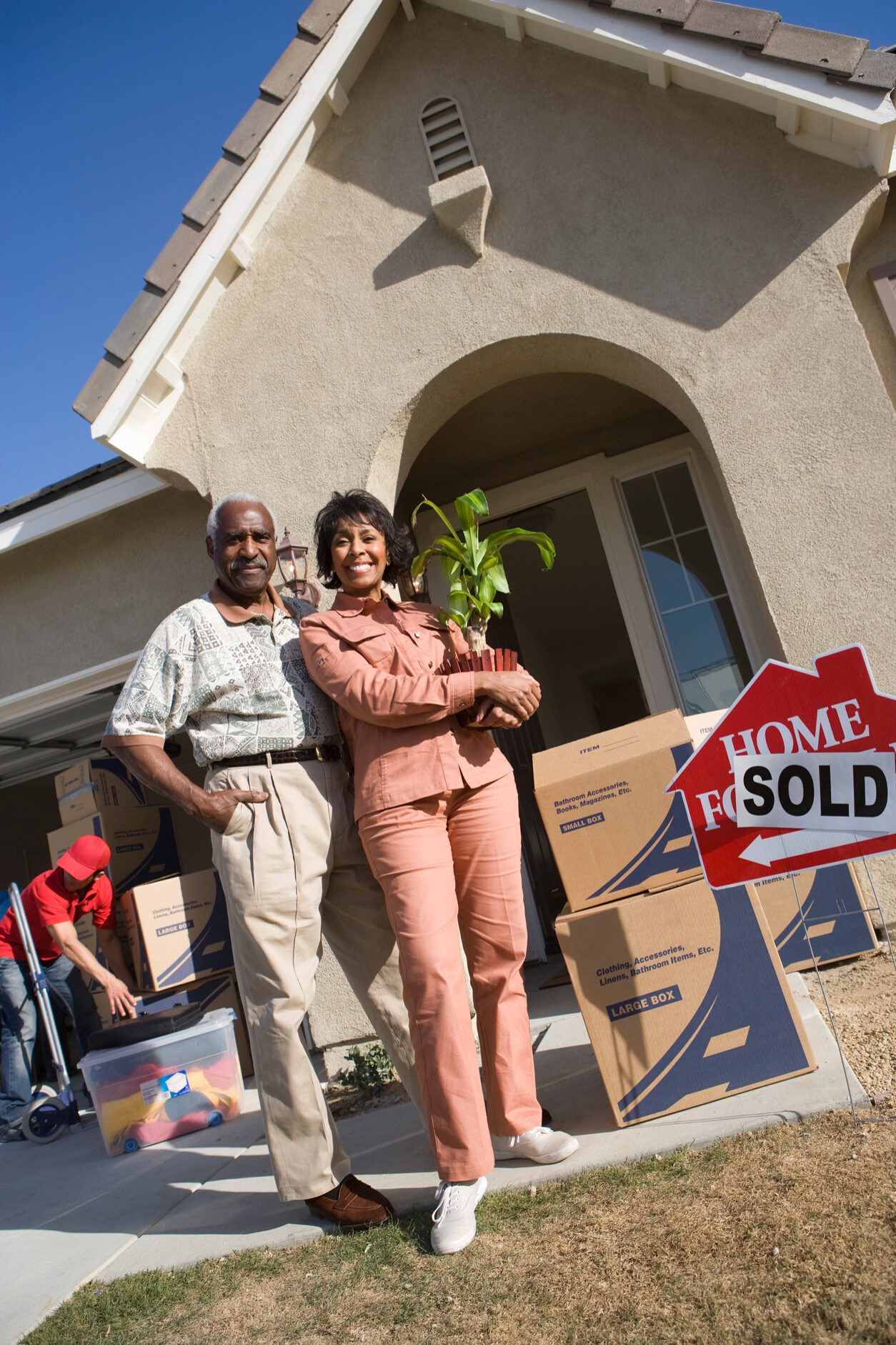 INCLUDES
• Housing units in Structure 
• Housing Units by Year Structure Built
• Renter Household Moved to Unit
• Owner Household Moved to Unit
- Occupied Housing Units
- Owner - Occupied Housing Units by Value
38
Community Action of Greater Indianapolis
Community Action of Greater Indianapolis
39
Housing Units in Structure
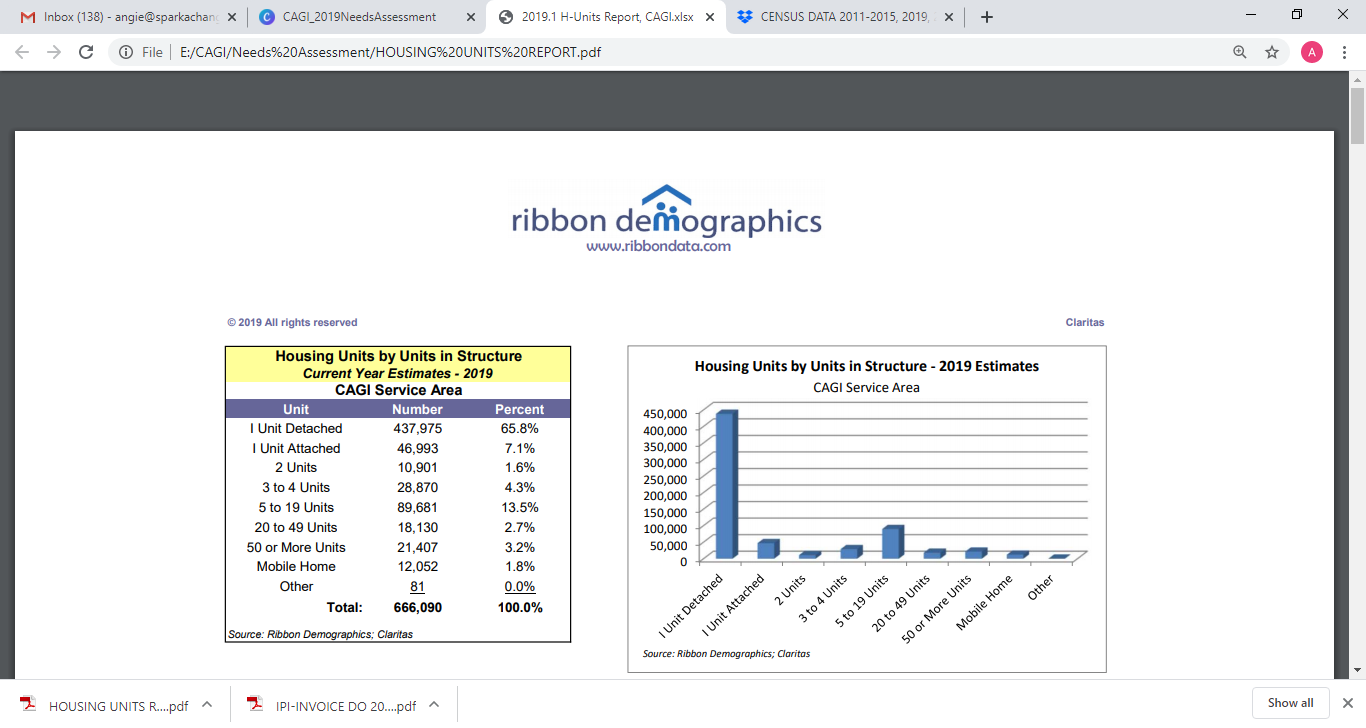 Community Action of Greater Indianapolis
40
Housing Units in Structure
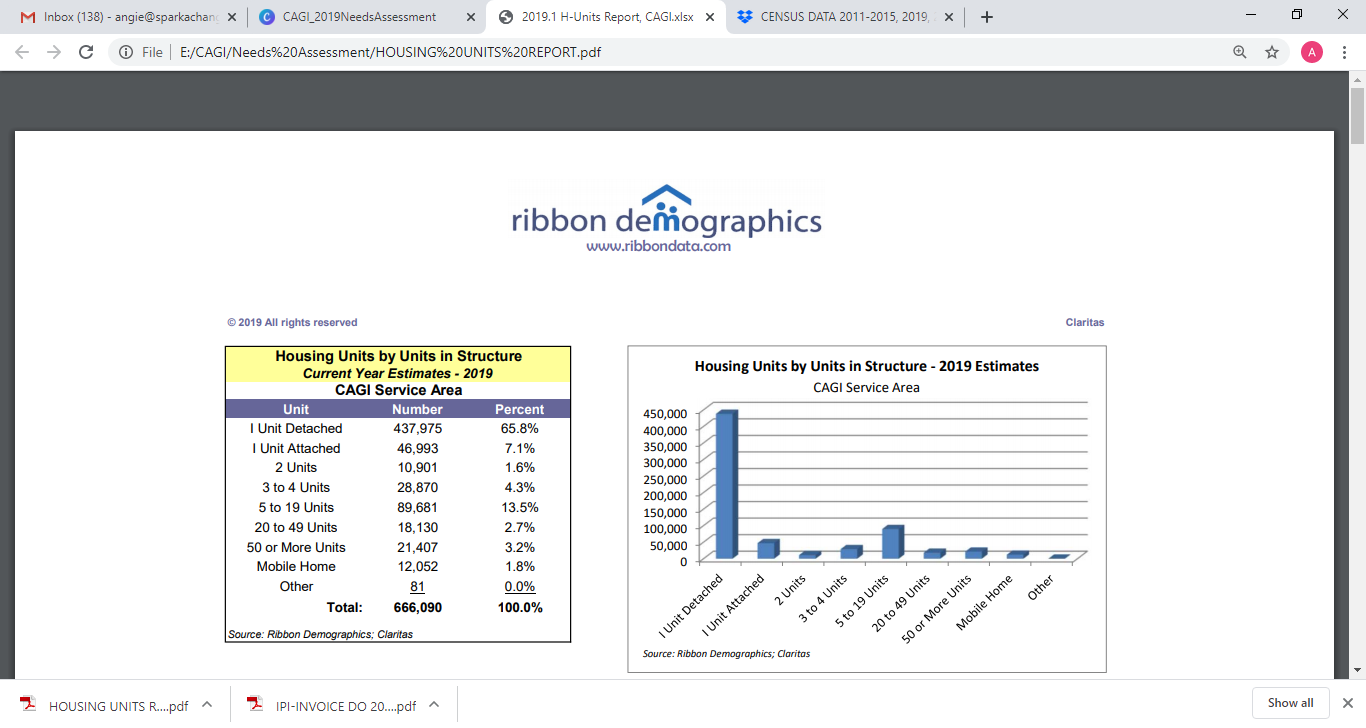 Community Action of Greater Indianapolis
41
Housing Units by Year Structure Built
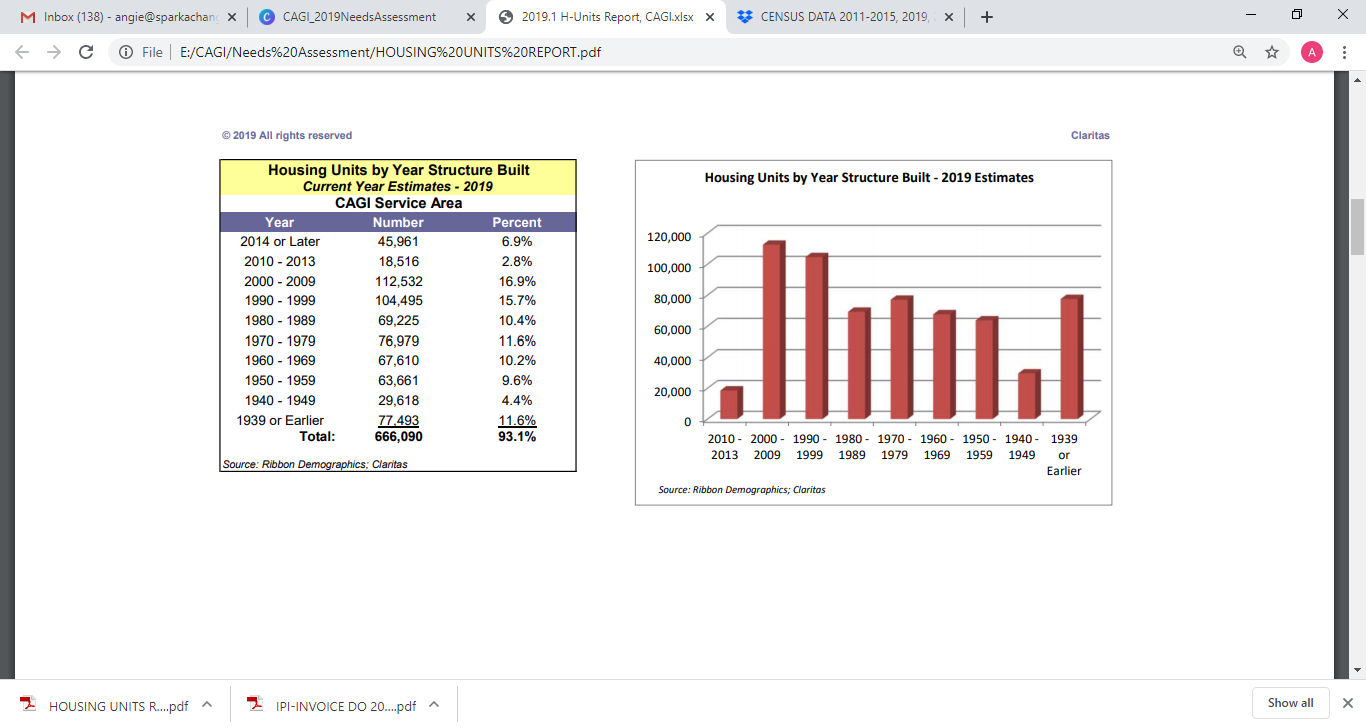 Community Action of Greater Indianapolis
42
Housing Units by Year Structure Built
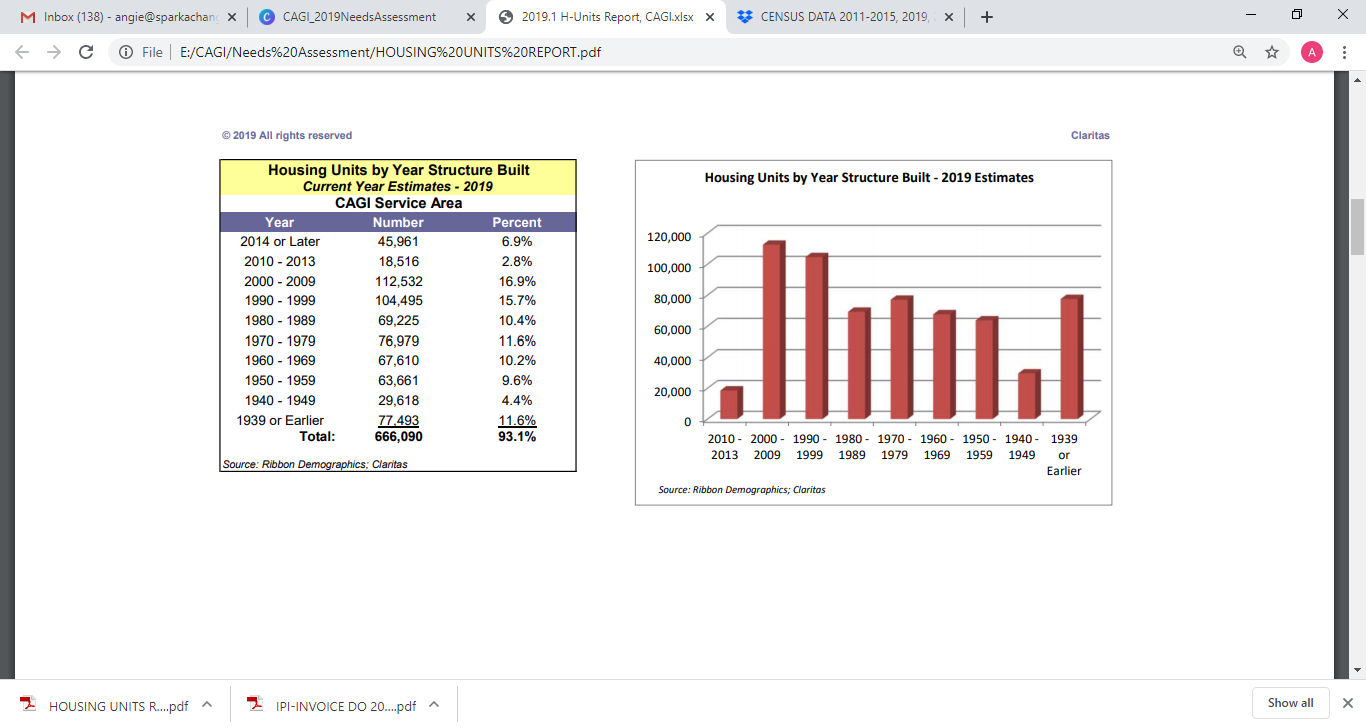 Community Action of Greater Indianapolis
43
Renter Household Moved to Unit
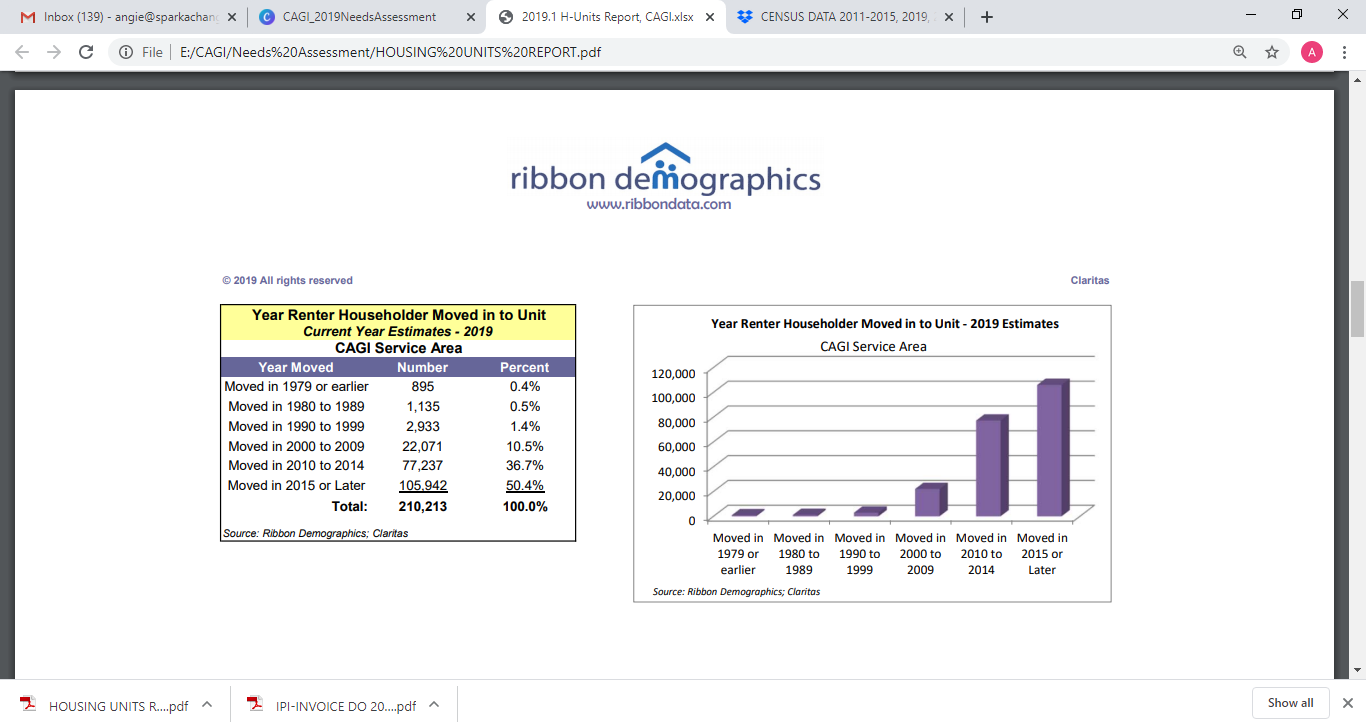 Community Action of Greater Indianapolis
44
Renter Household Moved to Unit
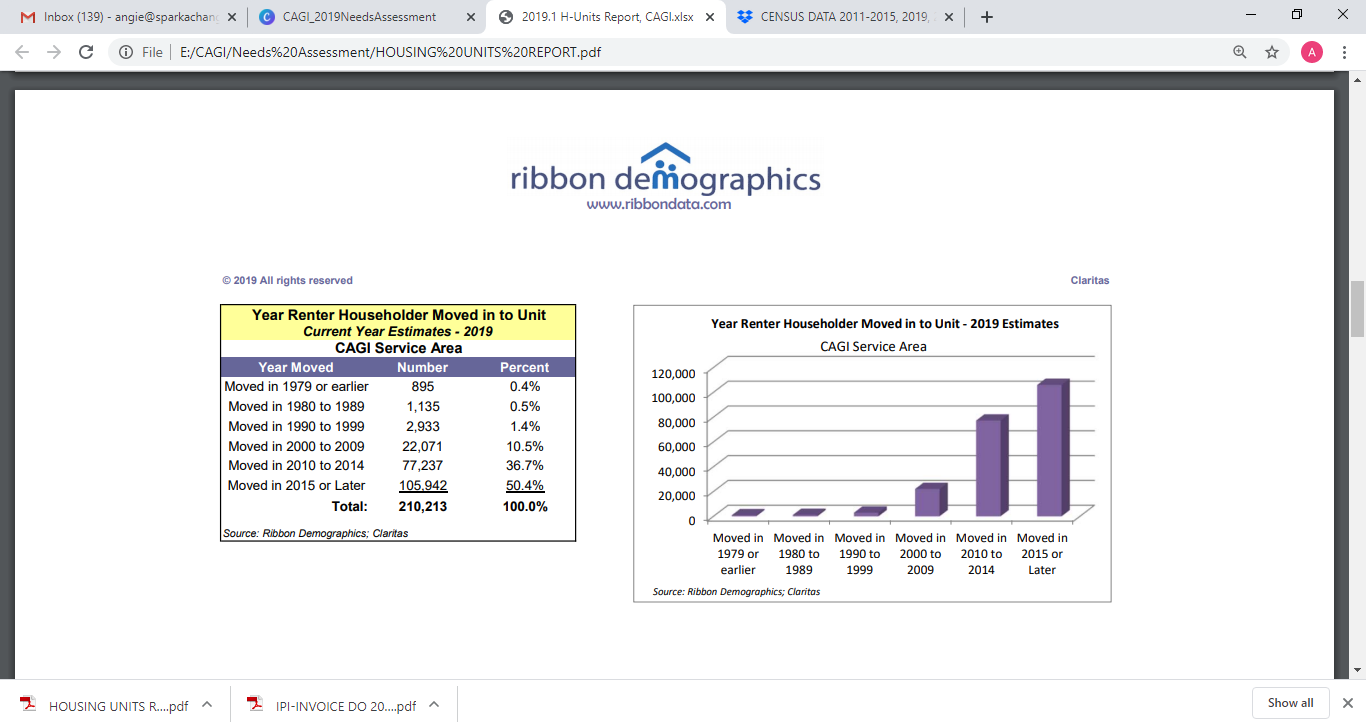 Community Action of Greater Indianapolis
45
Owner Household Moved to Unit
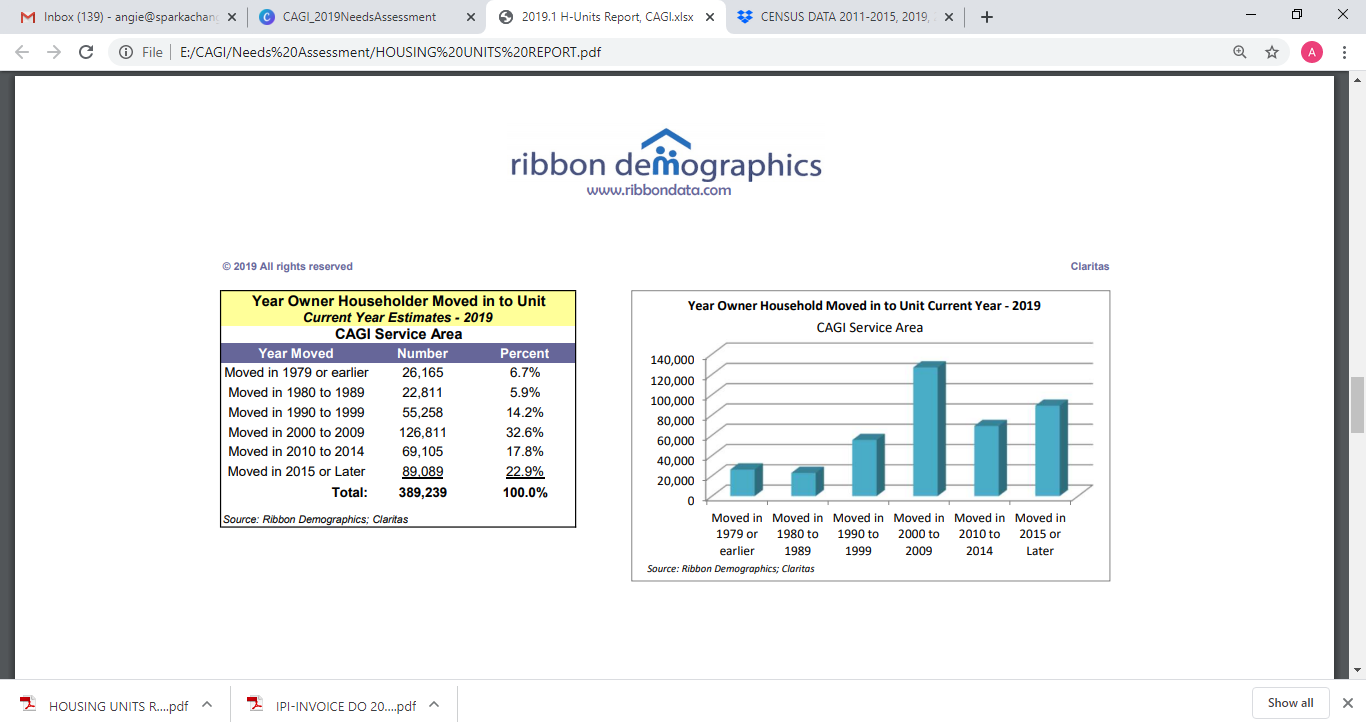 Community Action of Greater Indianapolis
46
Owner Household Moved to Unit
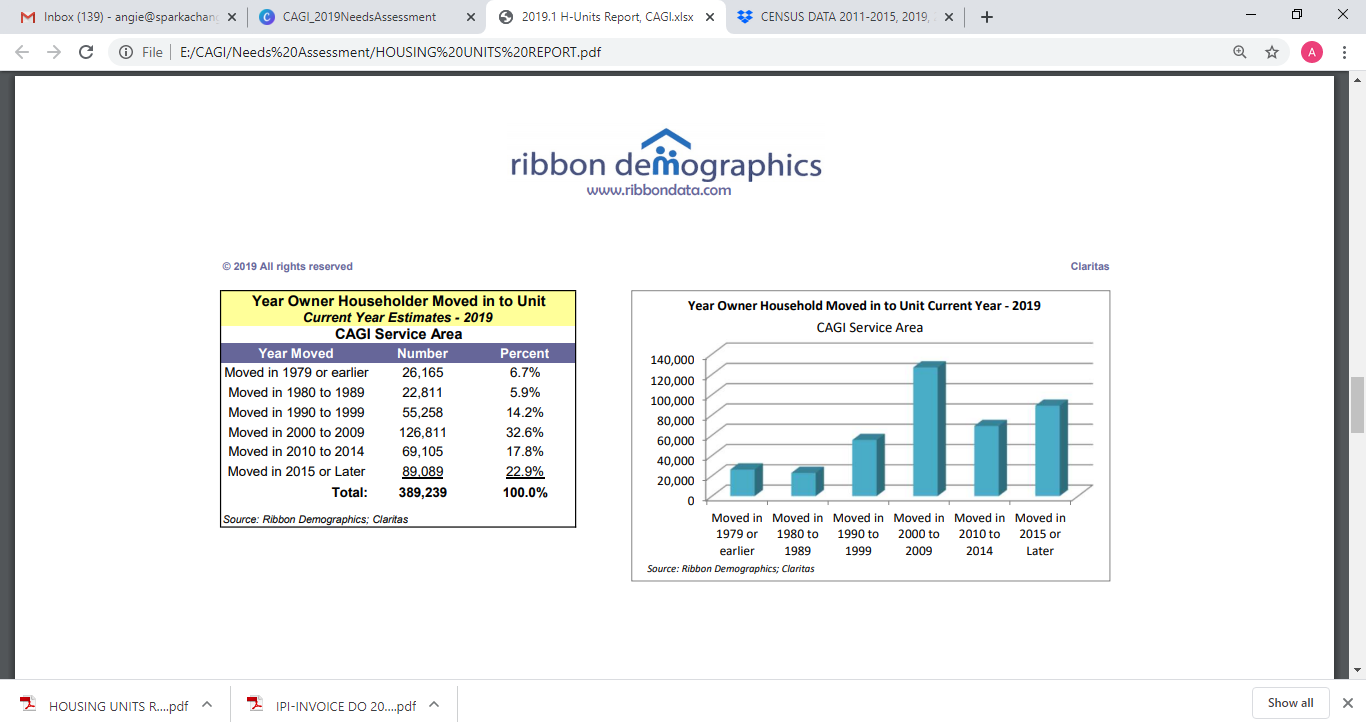 Community Action of Greater Indianapolis
47
Occupied Housing Units
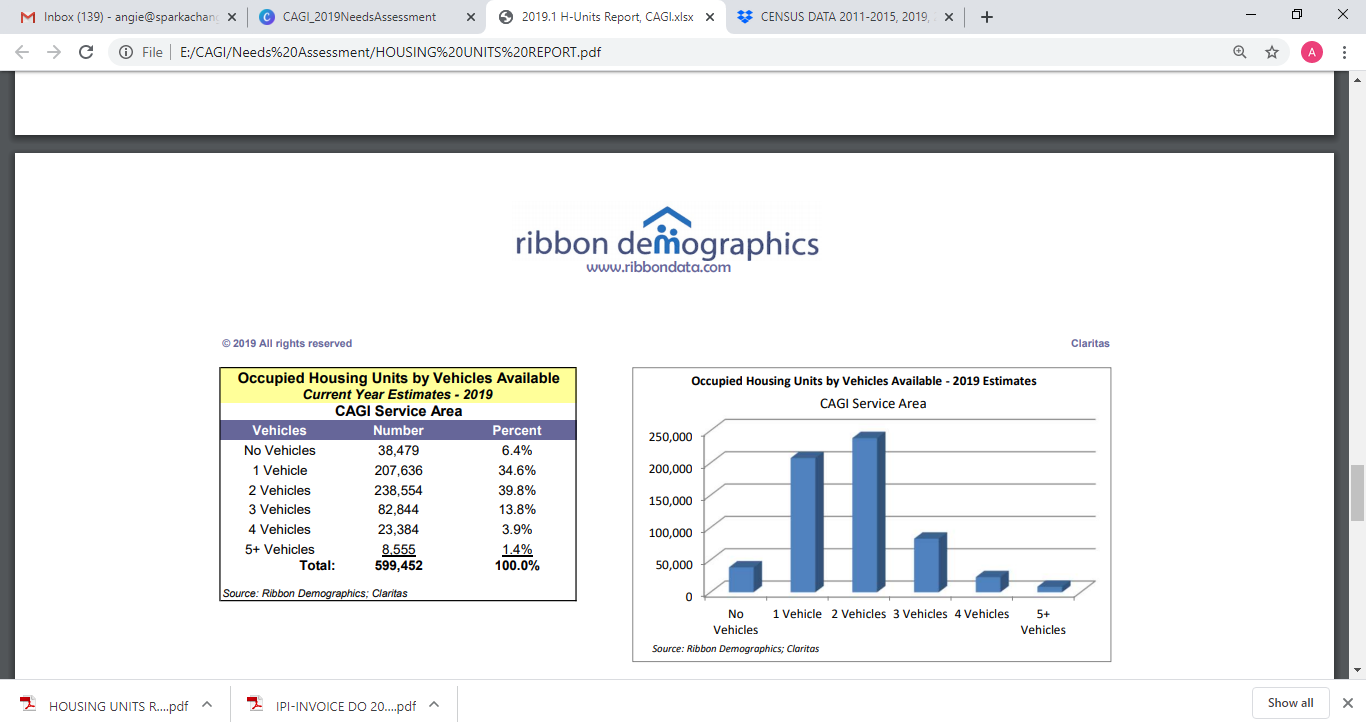 Community Action of Greater Indianapolis
48
Occupied Housing Units
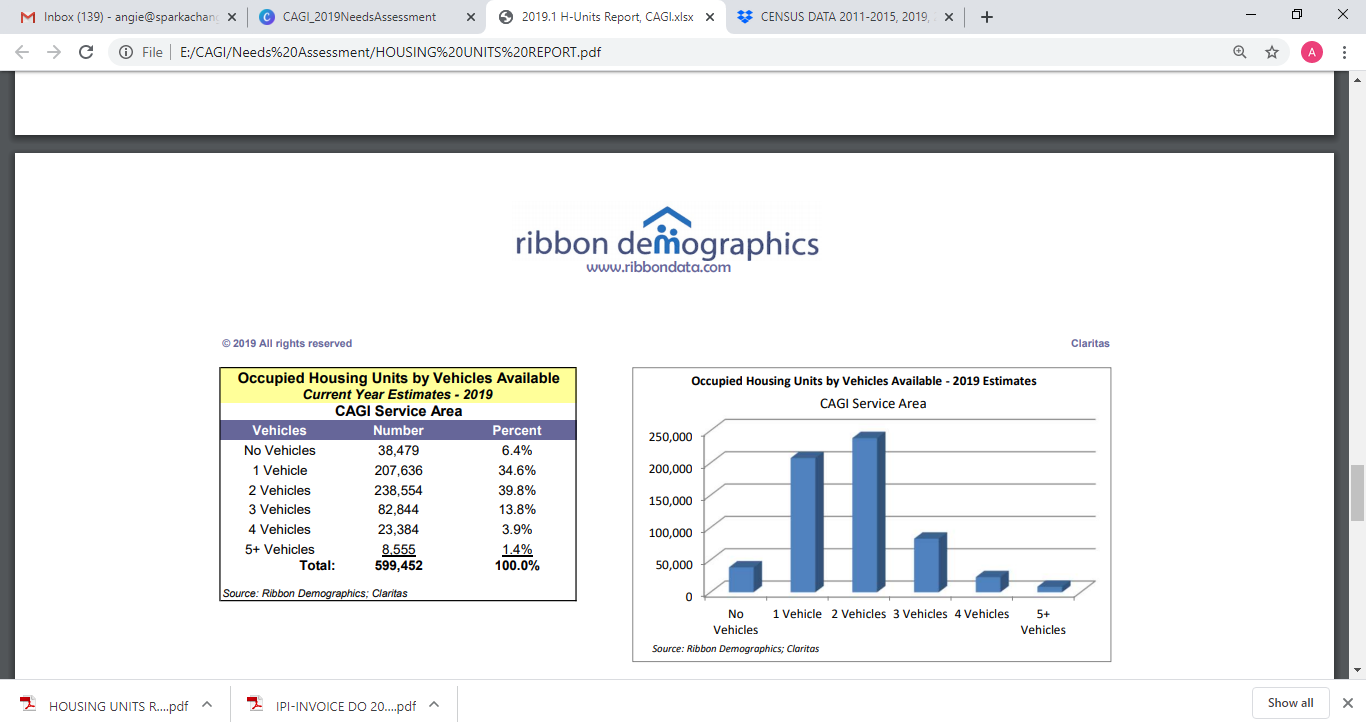 Community Action of Greater Indianapolis
49
Owner - Occupied Housing Units by Value
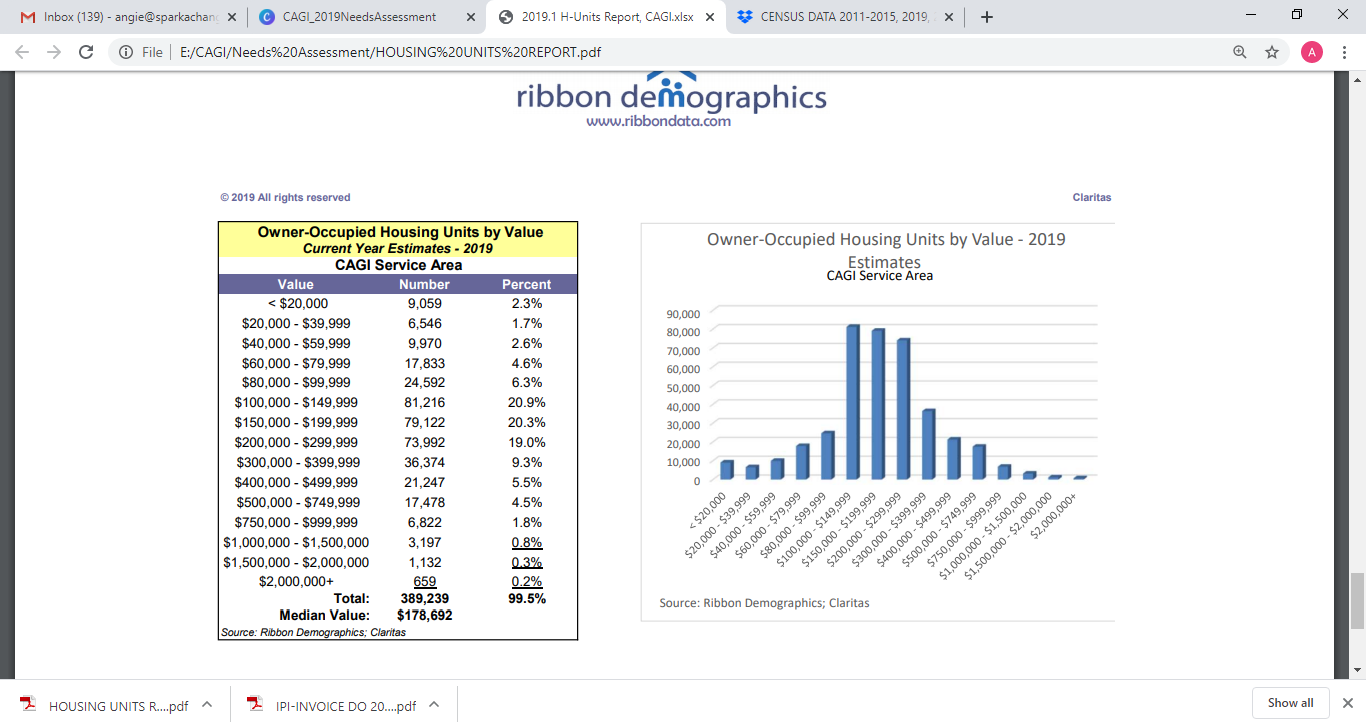 Community Action of Greater Indianapolis
50
Owner - Occupied Housing Units by Value
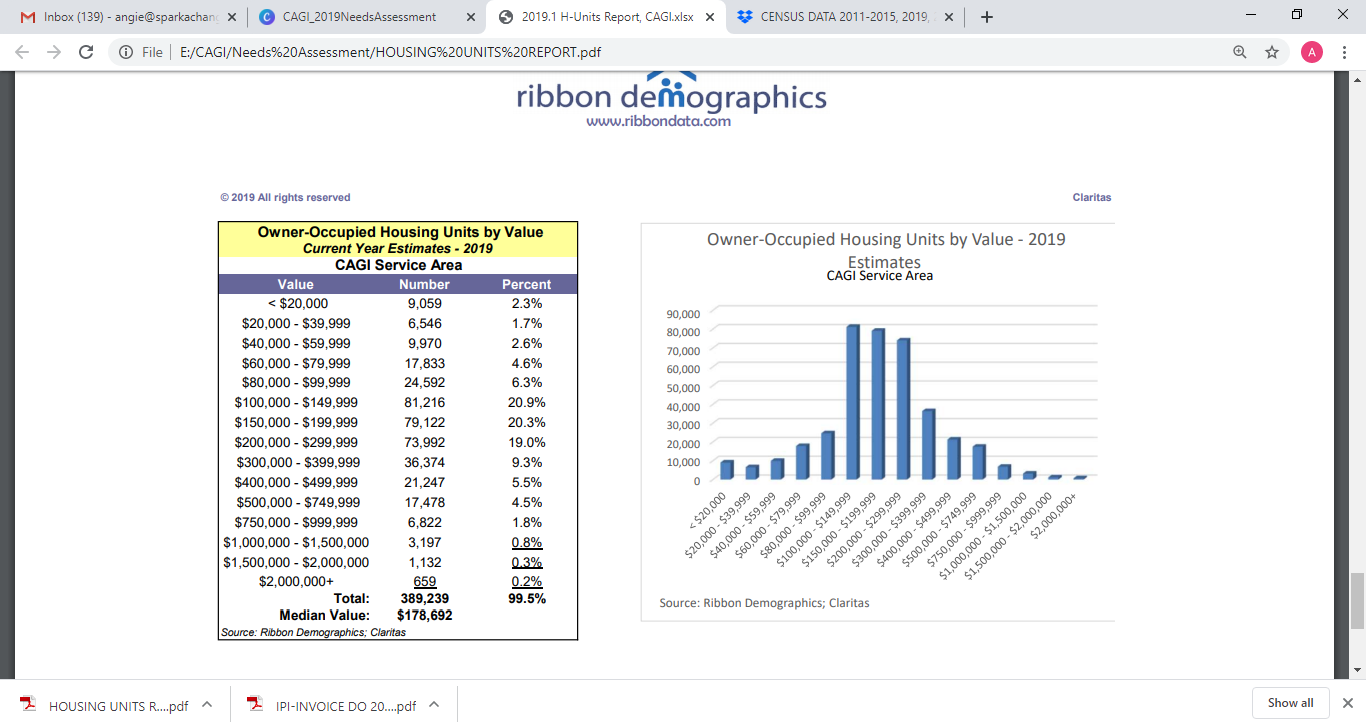 Household Report
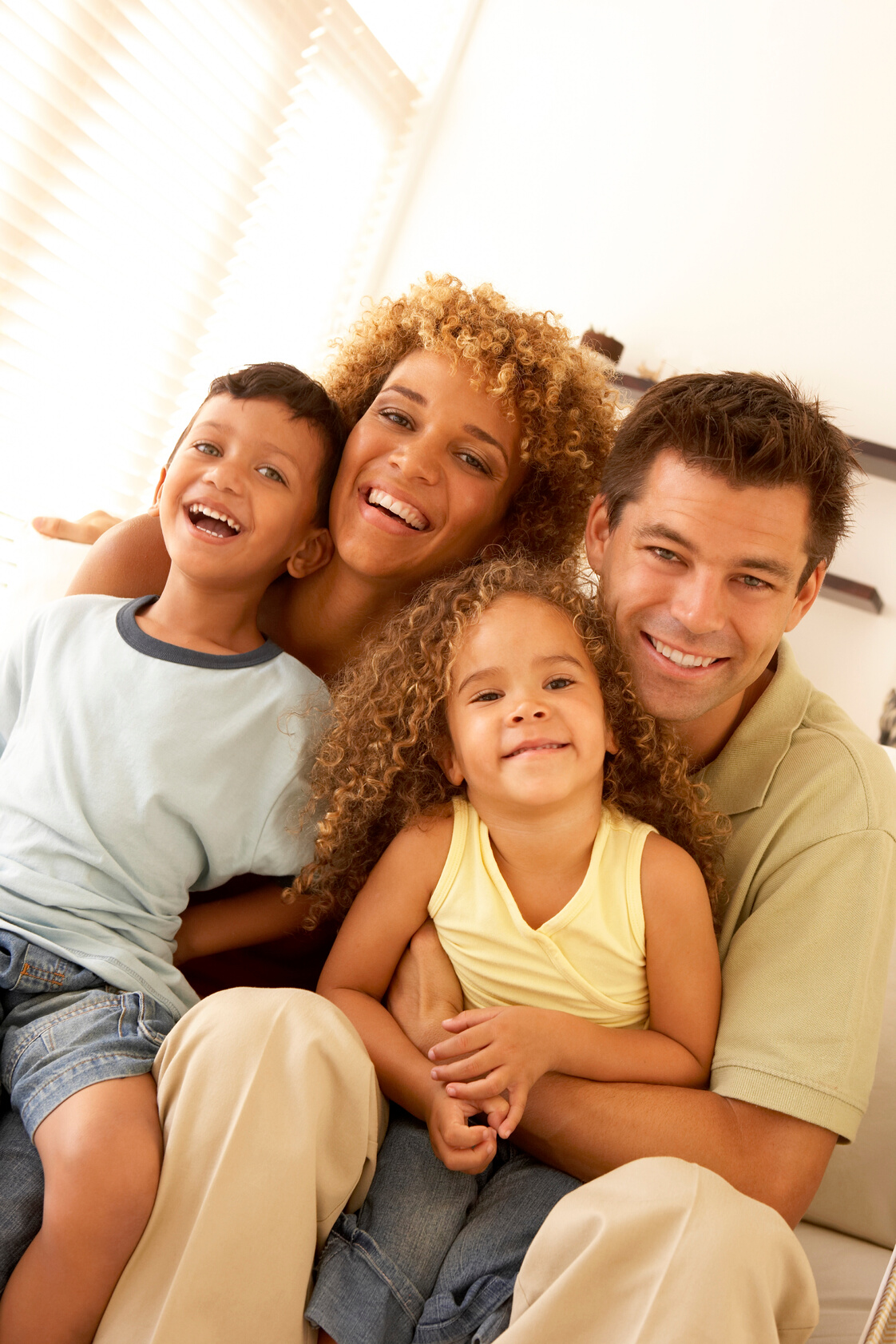 INCLUDES
• Households by Presence of People < 18 years
• Family Households by Presence of Own Children
• Group Quarters Population by Type
• Families by Poverty Status
- Percent Population by Age and Sex
- 2019 Population by Age
51
Community Action of Greater Indianapolis
Community Action of Greater Indianapolis
52
Households by Presence of People > 18 years
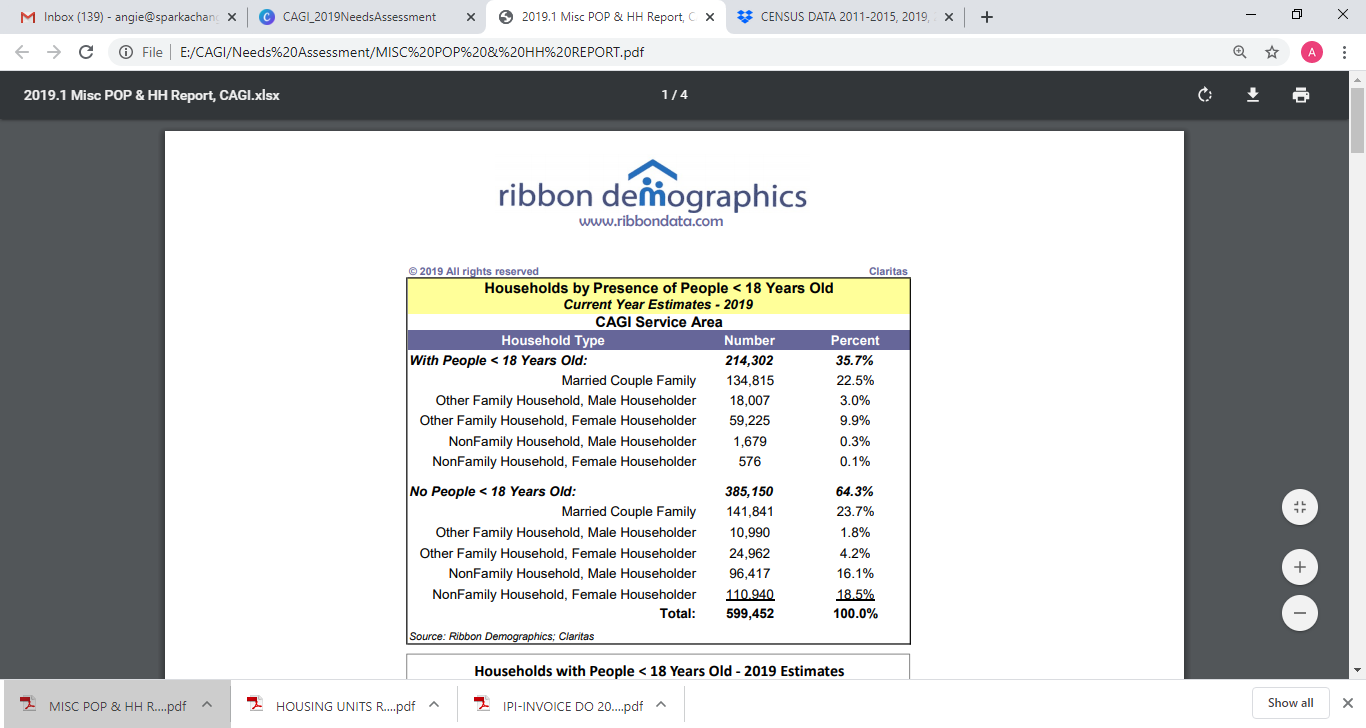 Community Action of Greater Indianapolis
53
Households by Presence of People > 18 years
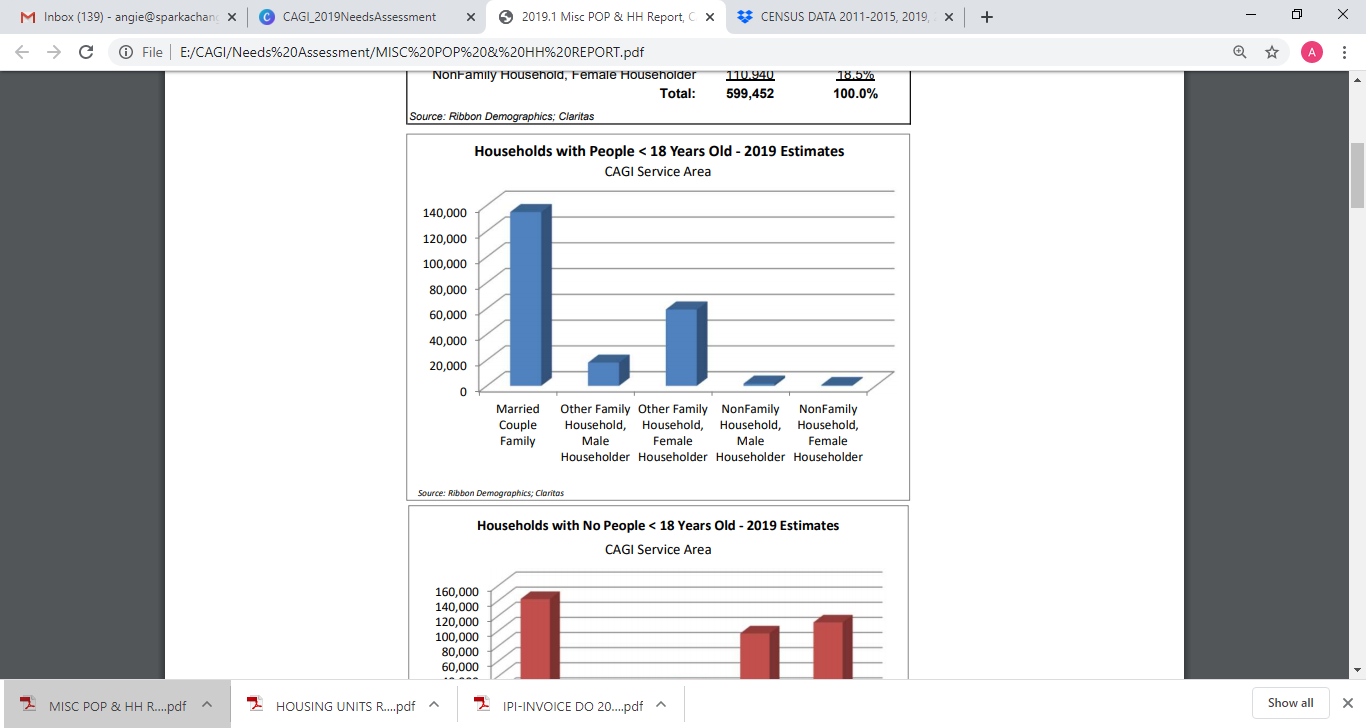 Community Action of Greater Indianapolis
54
Households by Presence of People > 18 years
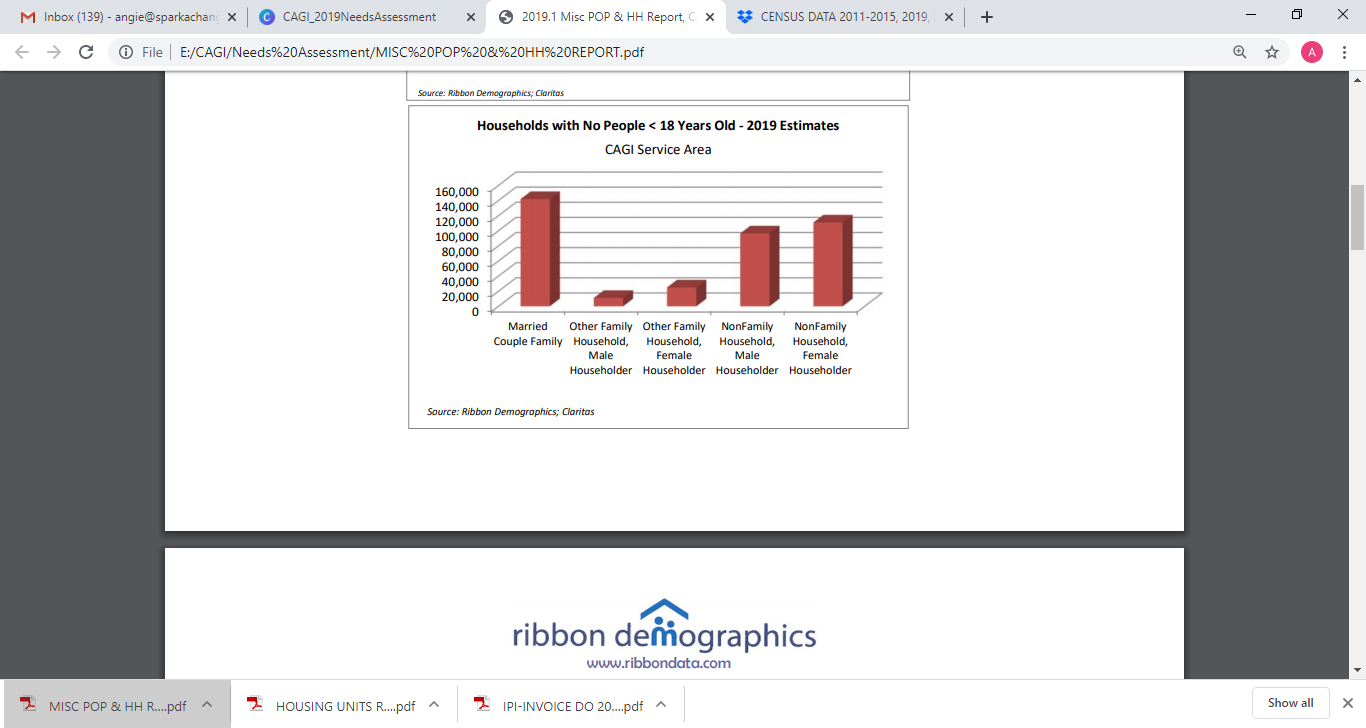 Community Action of Greater Indianapolis
55
Family Households by Presence of Own Children
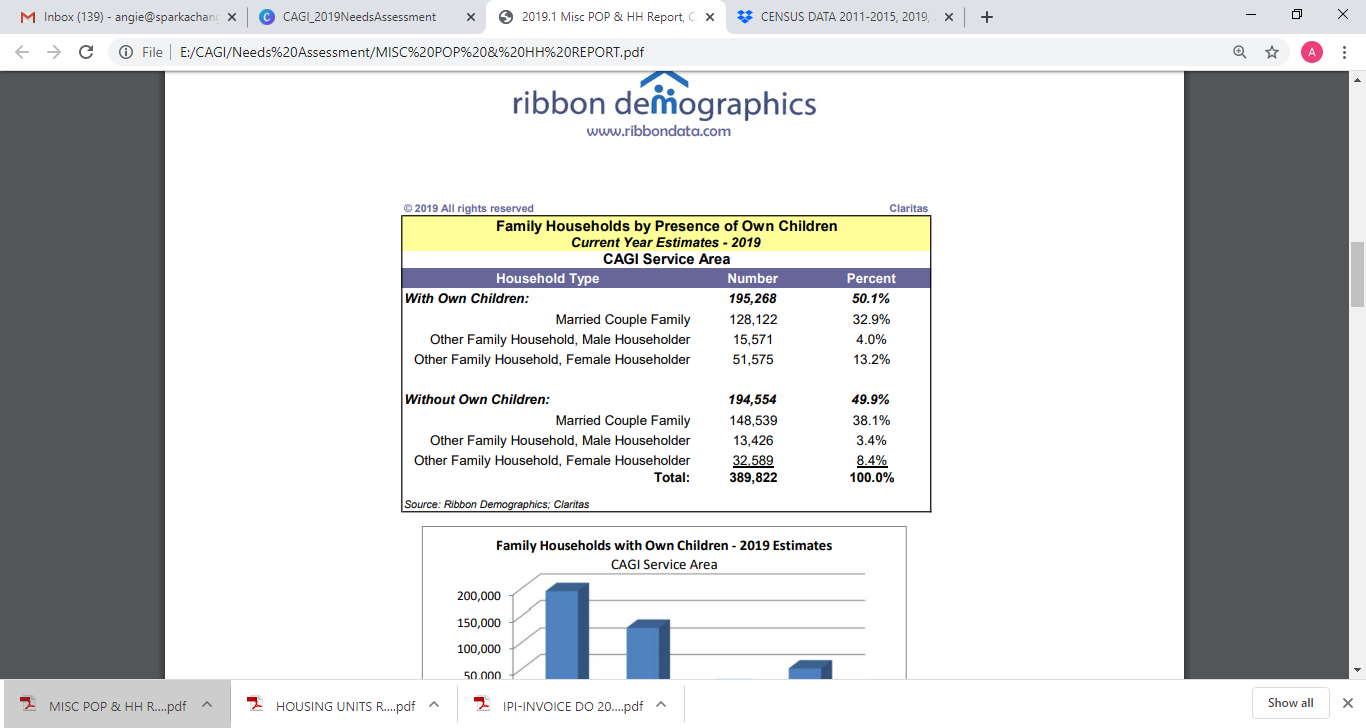 Community Action of Greater Indianapolis
56
Family Households by Presence of Own Children
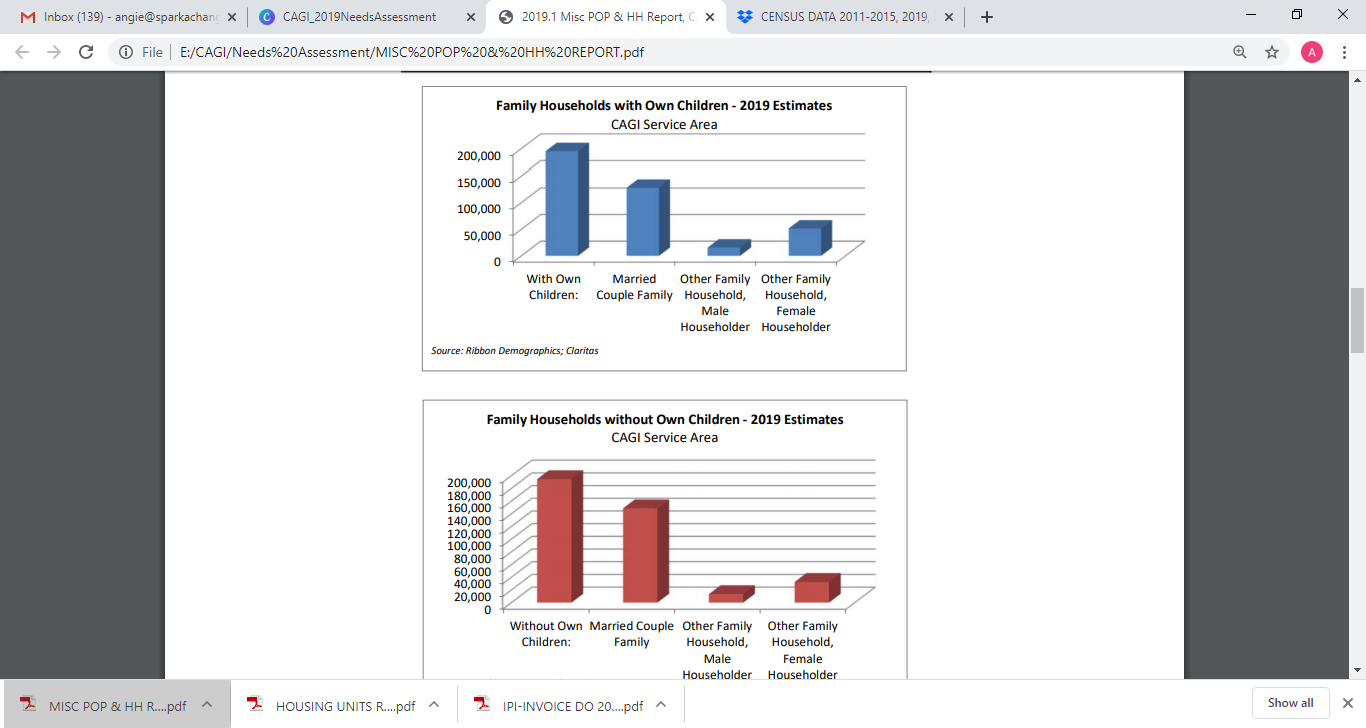 Community Action of Greater Indianapolis
57
Family Households by Presence of Own Children
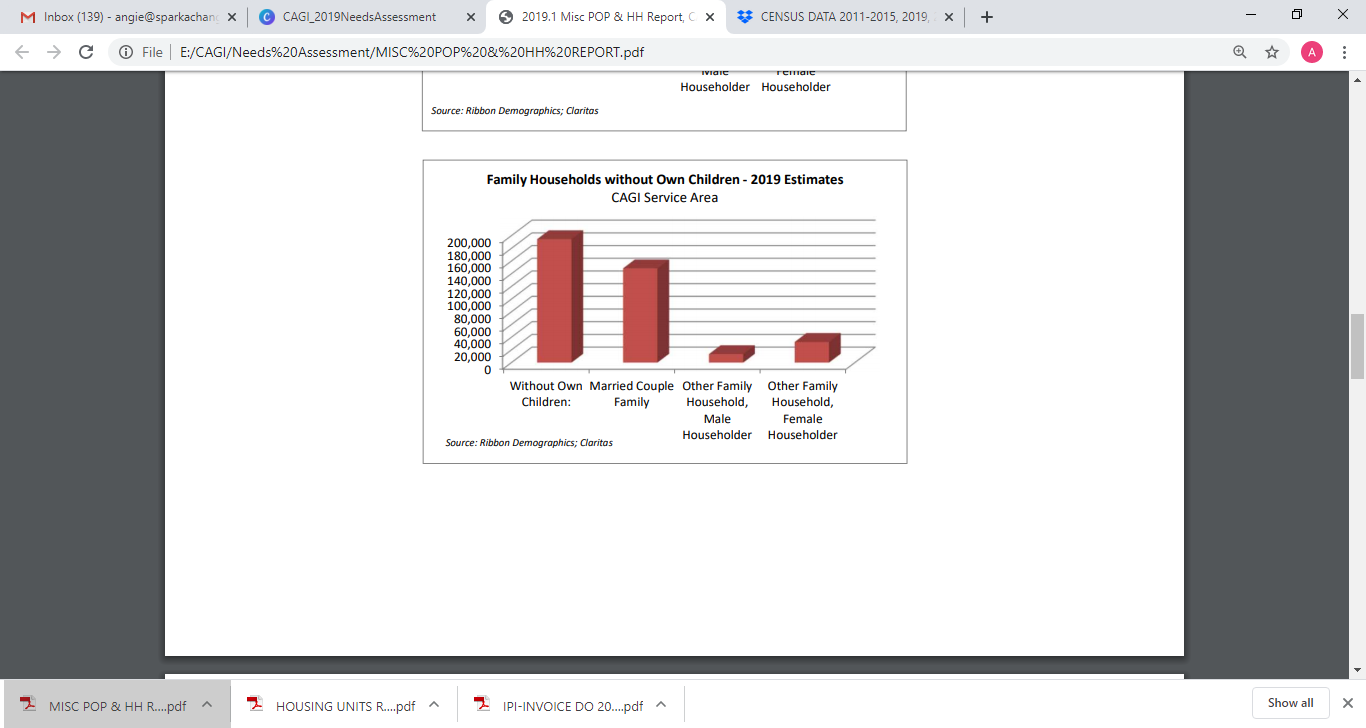 Community Action of Greater Indianapolis
58
Group Quarters Population by Type
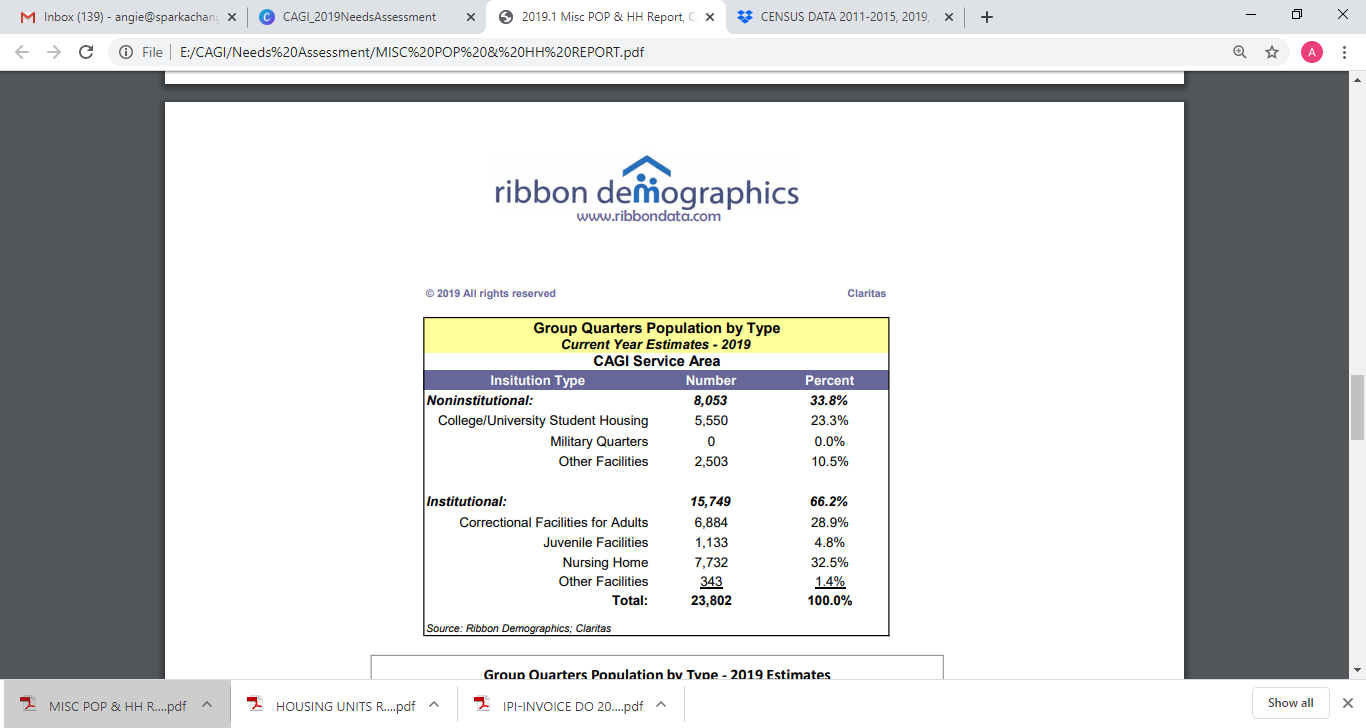 Community Action of Greater Indianapolis
59
Group Quarters Population by Type
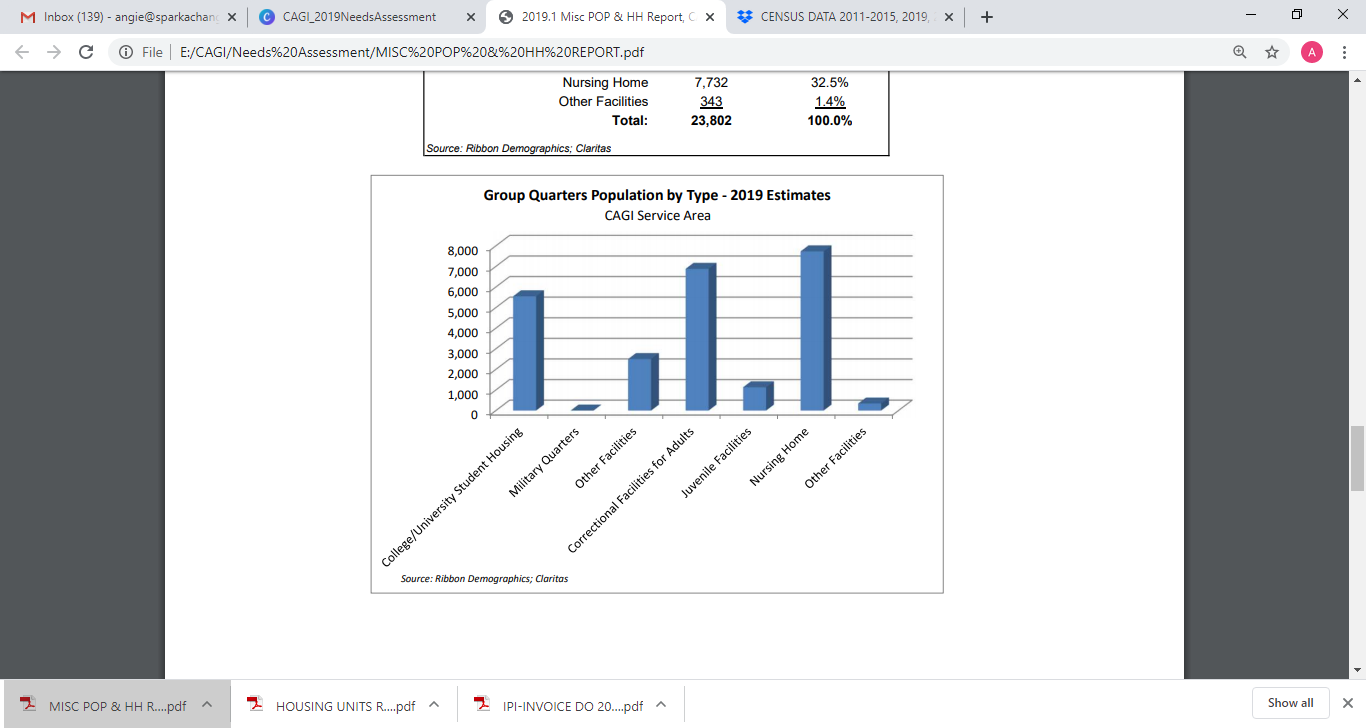 Community Action of Greater Indianapolis
60
Families by Poverty Status
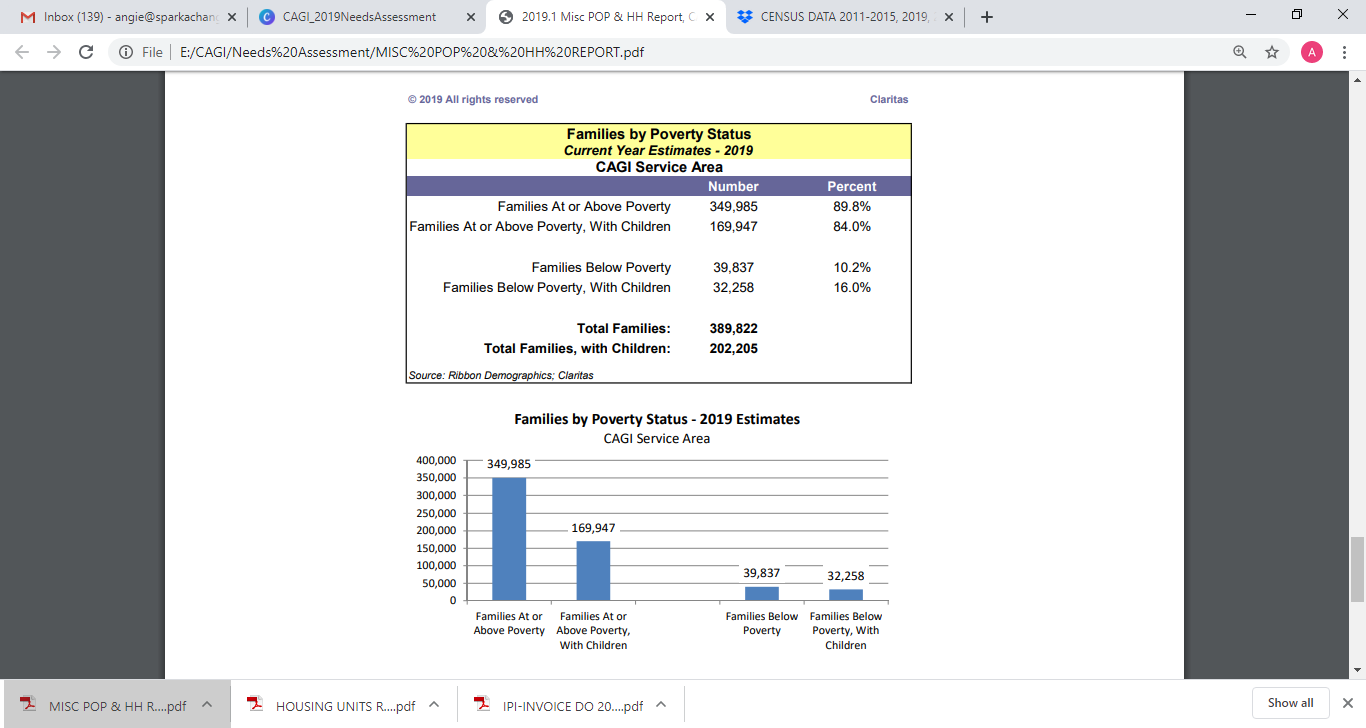 Community Action of Greater Indianapolis
61
Families by Poverty Status
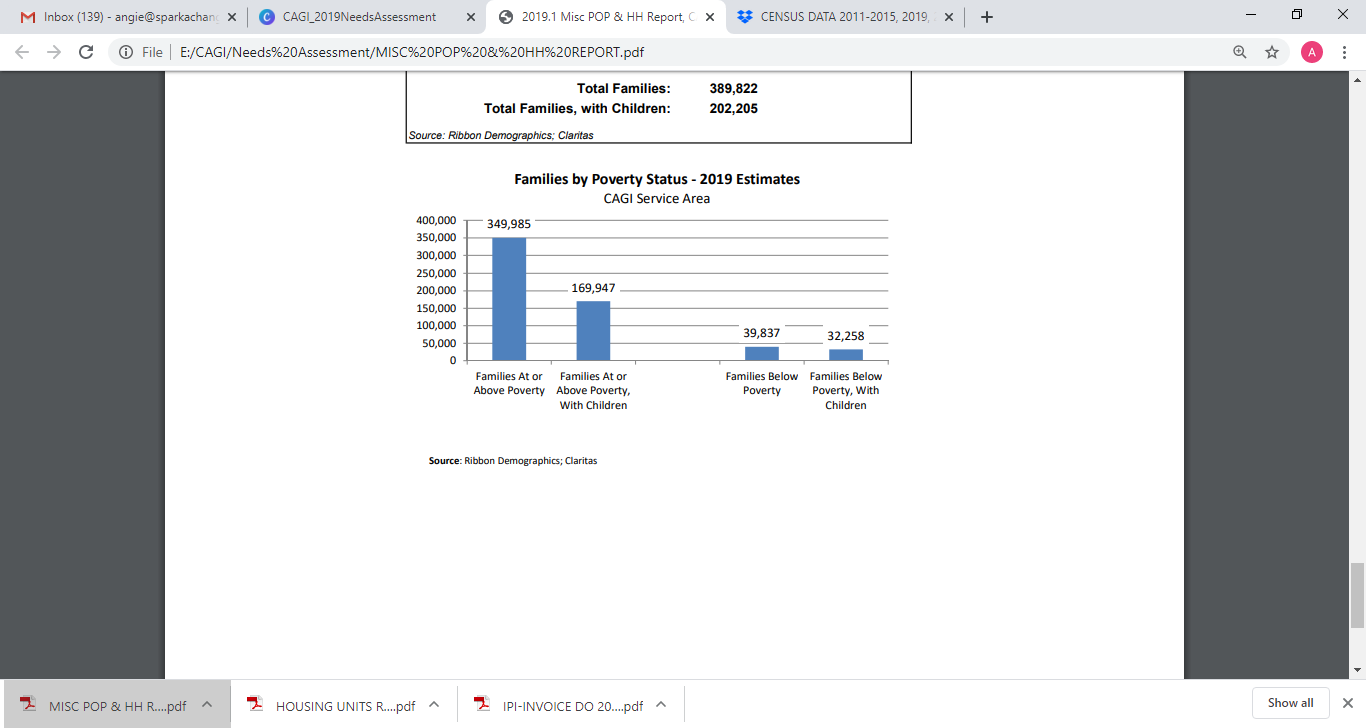 Community Action of Greater Indianapolis
62
Population by Age and Sex
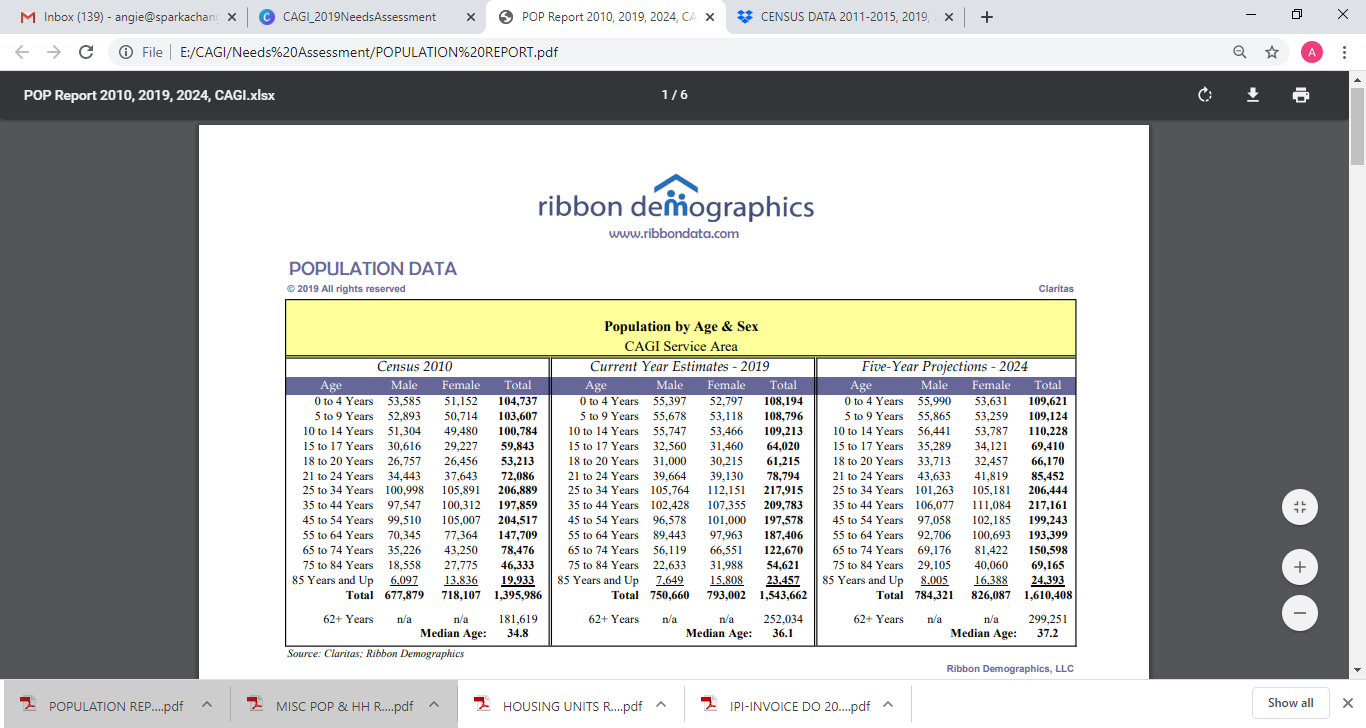 Community Action of Greater Indianapolis
63
Population by Age
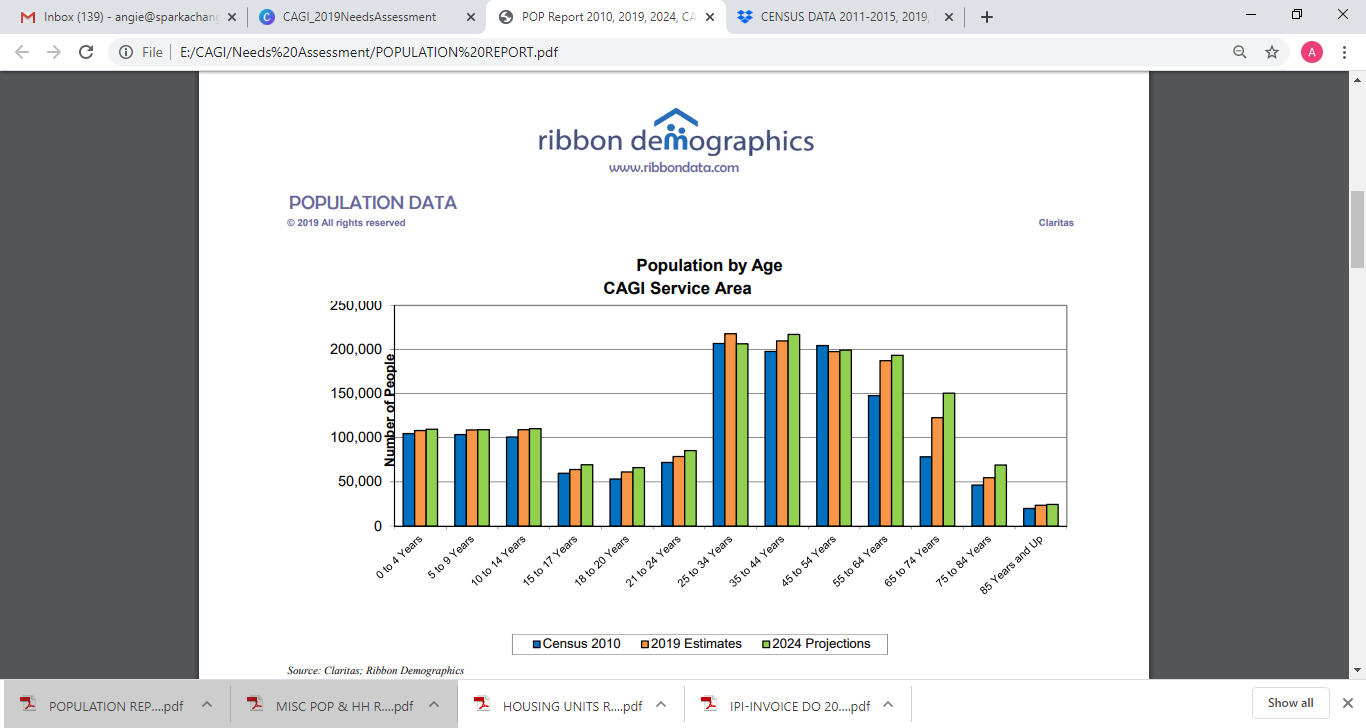 Community Action of Greater Indianapolis
64
Population by Age
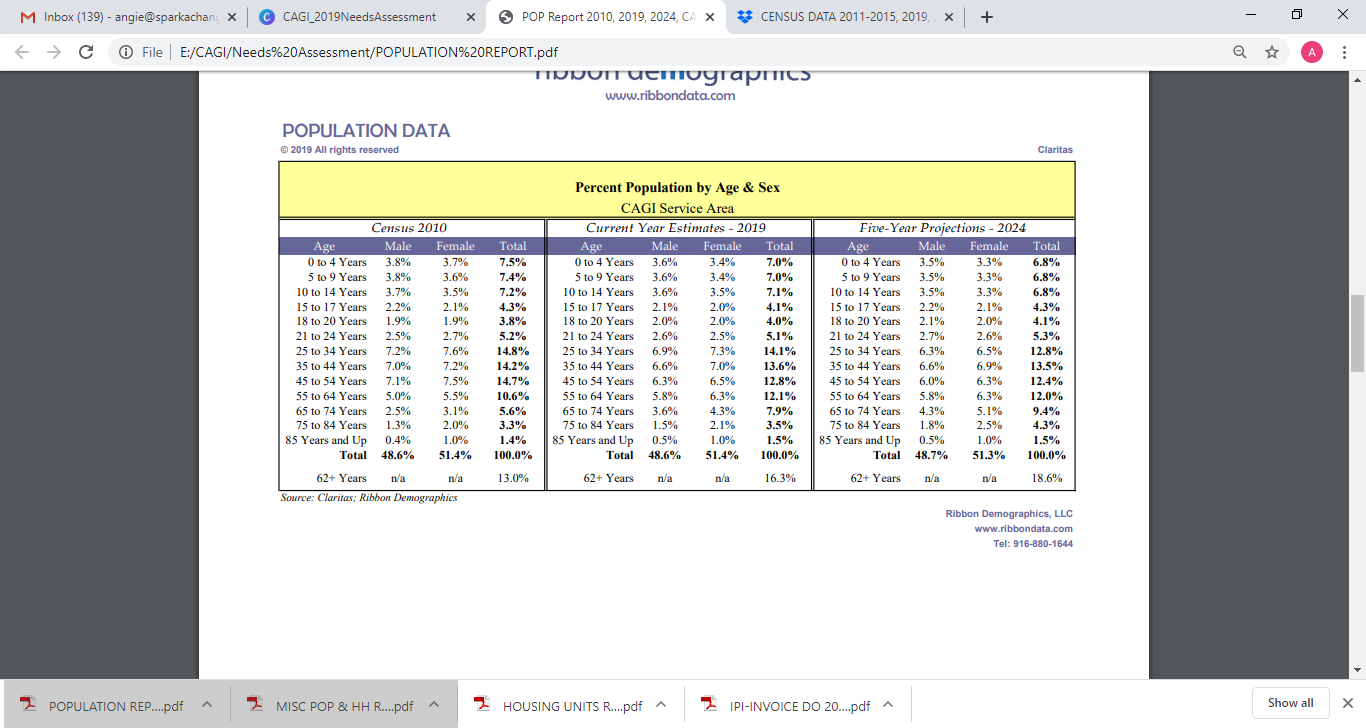 Community Action of Greater Indianapolis
65
2019 Population by Age
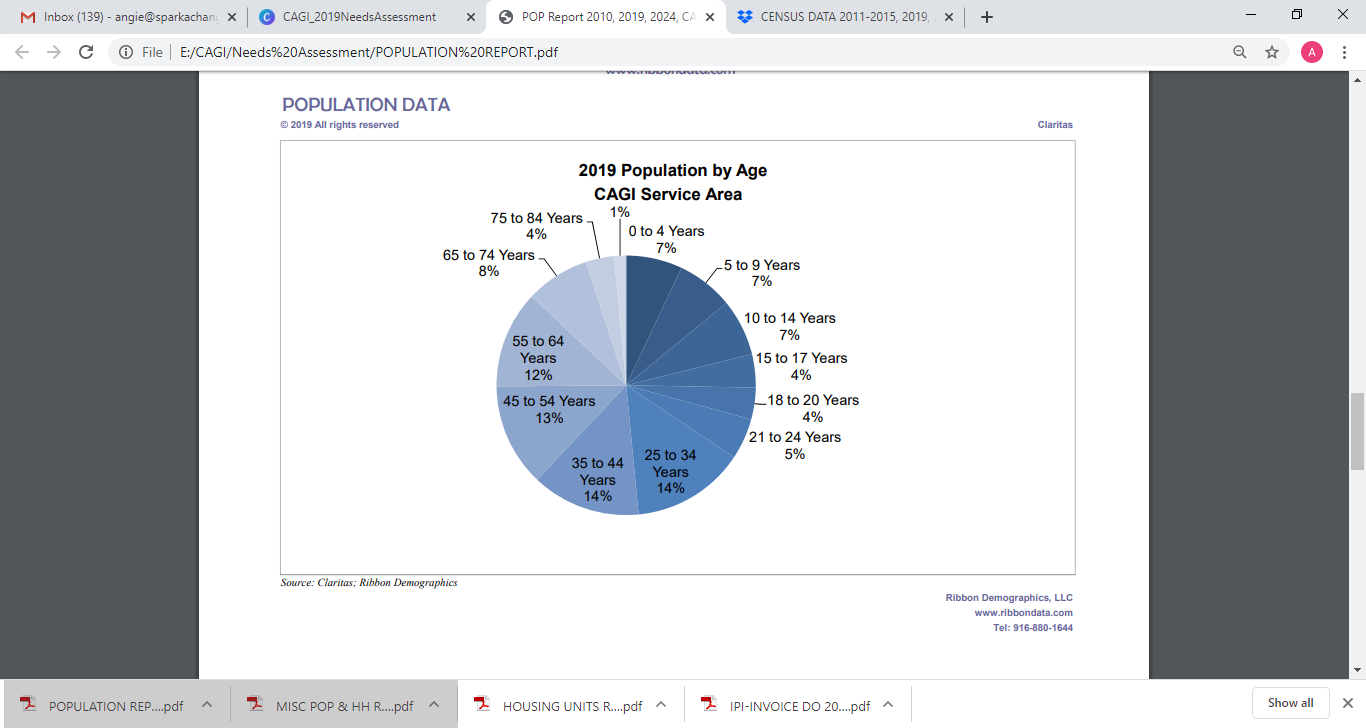 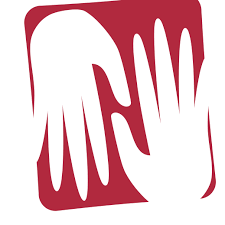 Community Action of Geater Indianapolis